Insignia
Qu’est-ce qu’Insignia ?
Insignia est un logiciel d’orthodontie évolué et complet qui permet d’offfir à chaque patient un sourire sur mesure. Ses résultats précis et prévisibles permettent de réduire le temps de traitement jusqu’à 25 %.
Insignia
Appareils orthodontiques individuels conçus par ordinateur
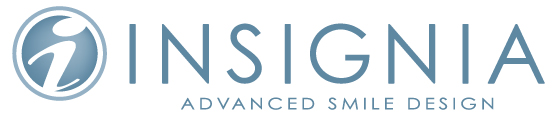 Énoncé de valeur
Insignia est un logiciel de conception d’appareillages individualisés qui réduit les variables associées à l’efficacité d’un traitement. Le logiciel permet d’offrir des résultats précis et prévisibles, souvent dans un délai inférieur au temps initialement prévu. (Réduction de 25 % dans certains cas). 
Insignia offre aux praticiens la possibilité de visualiser le résultat final, ce qui améliore le diagnostic et renforce les capacités de planification du traitement. 

Insignia facilite la gestion des cas difficiles et offre un caractère exceptionnel aux cas de routine.
L’essence d’Insignia SL
Question
Quel appareillage est-ce que le praticien utilise actuellement (Damon, MBT, Roth, Andrews) ?
Commentaire
Aucun n’est adapté, ils offrent un traitement « Moyen »
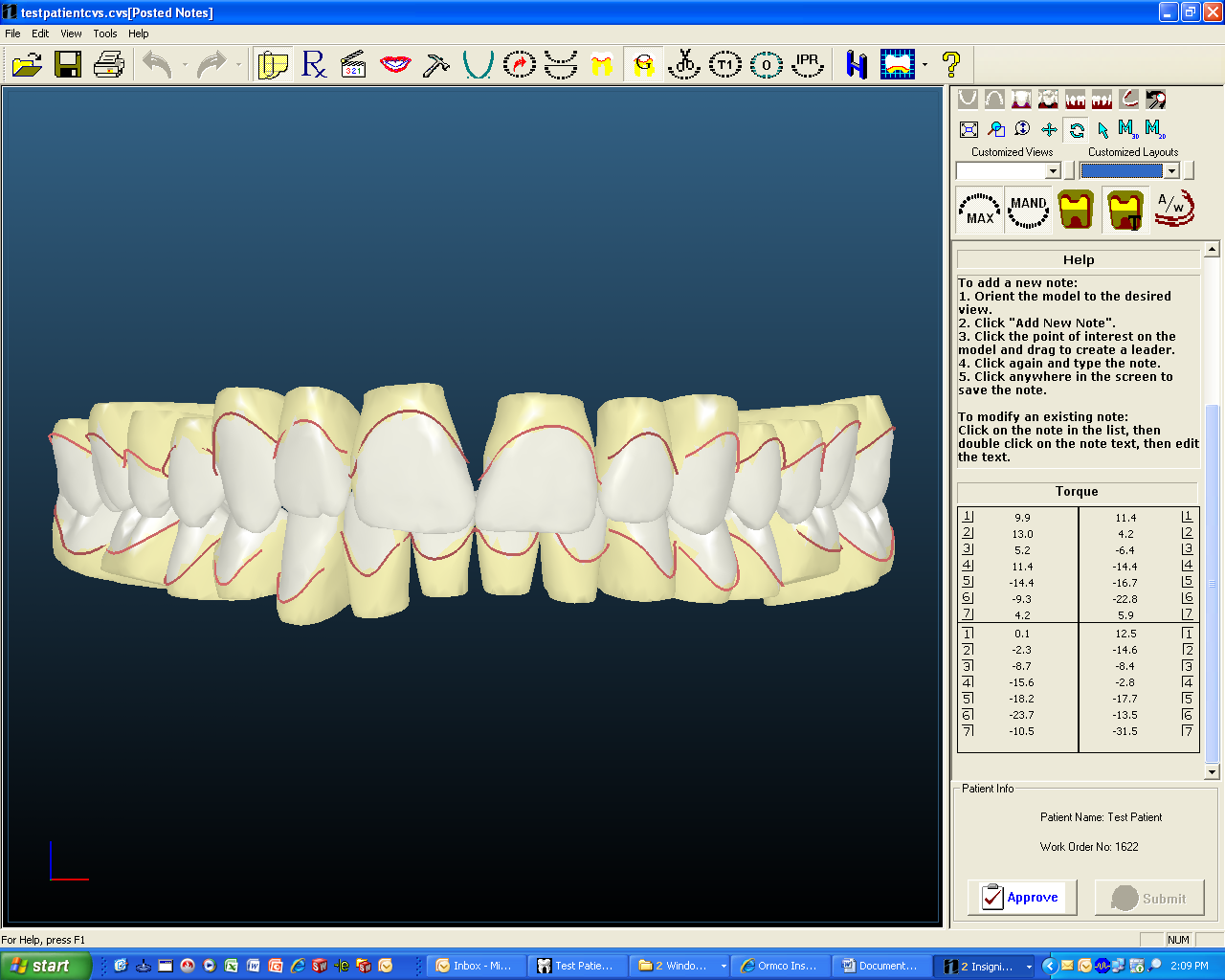 Insignia SL
« Le traitement avec des valeurs moyennes permet d’obtenir de bons résultats en un temps moyen mais à condition de déployer des efforts considérables. »
« Le traitement avec des valeurs personnalisées permet d’obtenir d’excellents résultats en un temps de traitement inférieur à la moyenne et en déployant moins d’efforts. »              
Dr. J. Kozlowski
L’essence d’Insignia SL
Pose initiale – 27.02.08
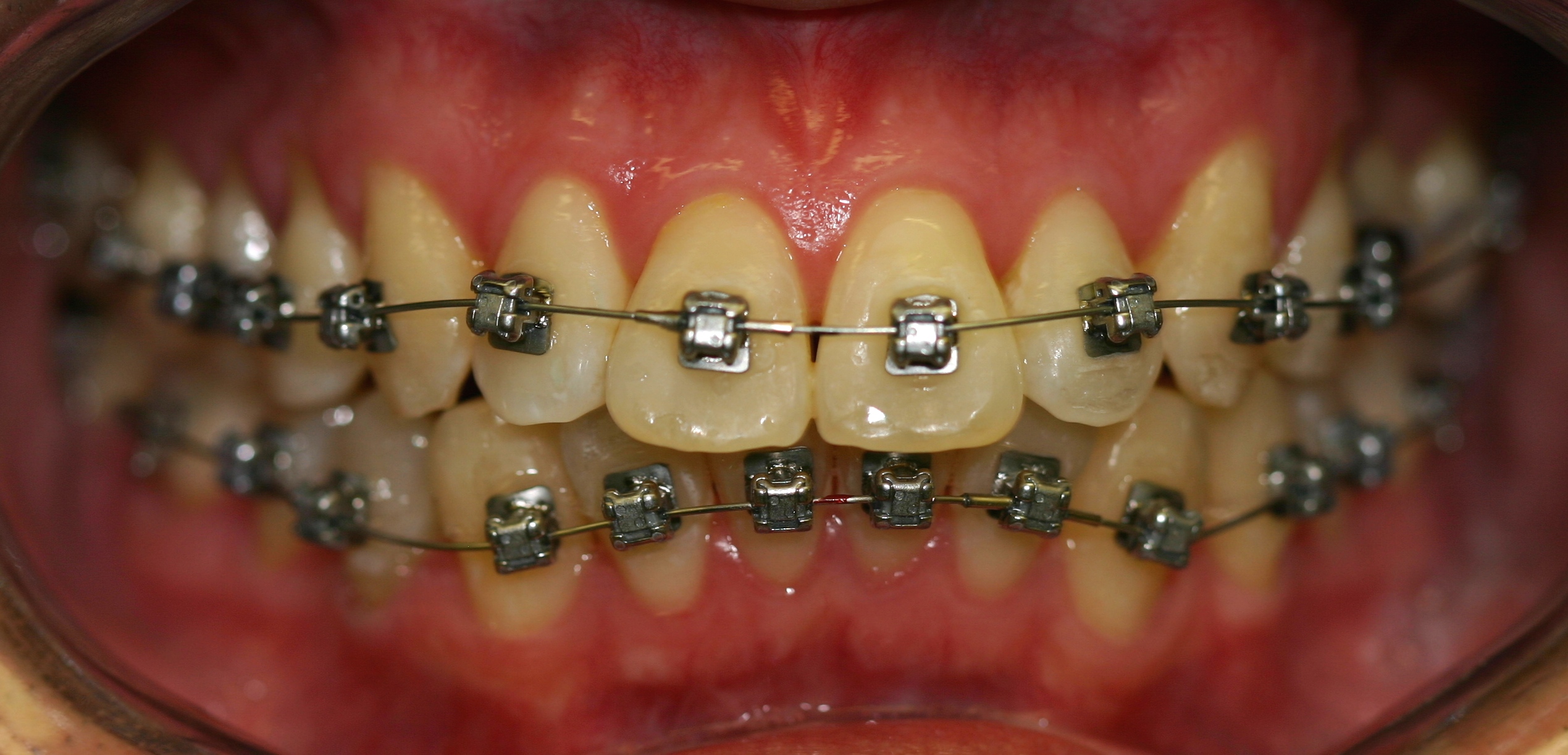 .014 Damon CuNiTi
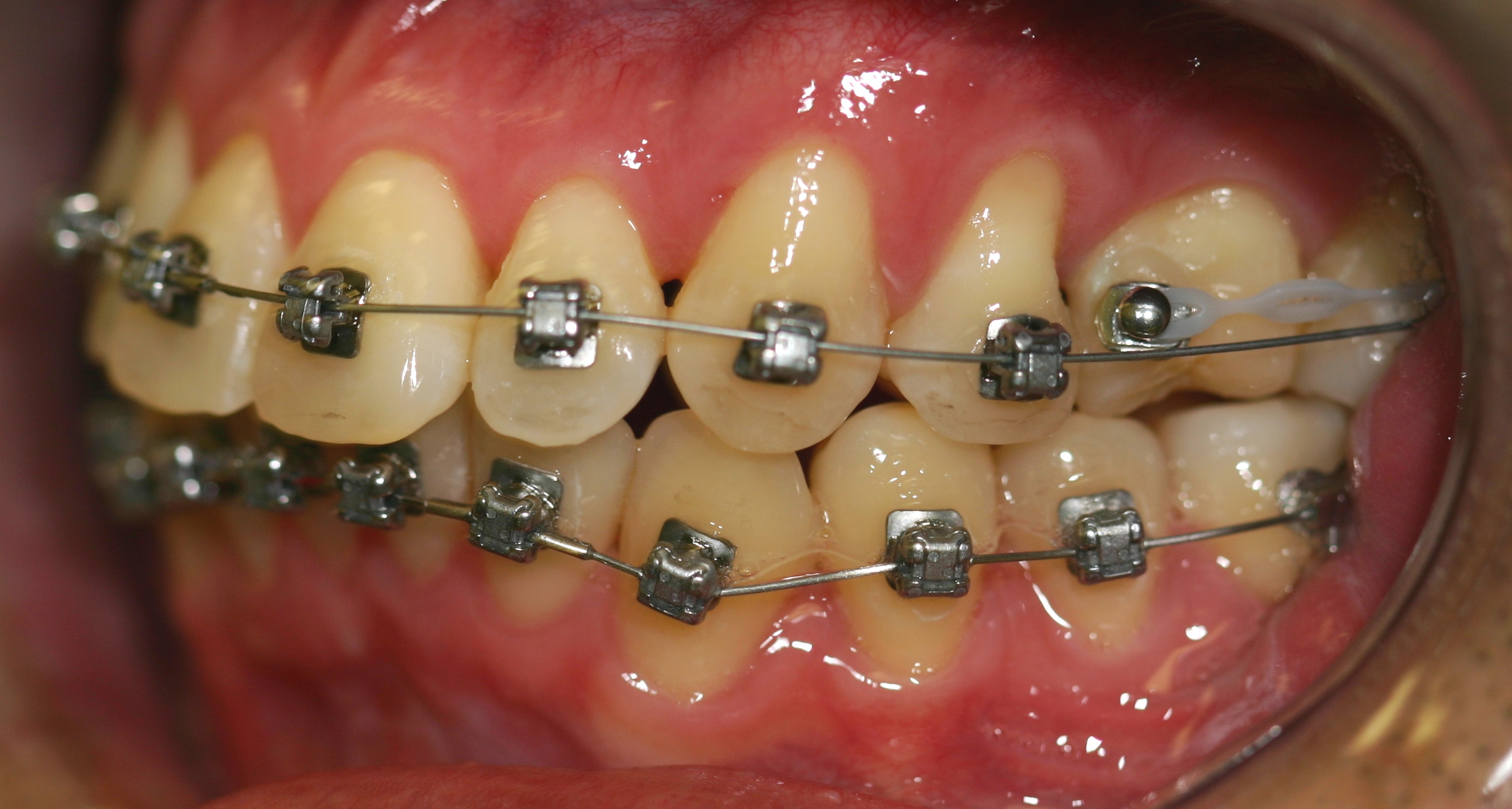 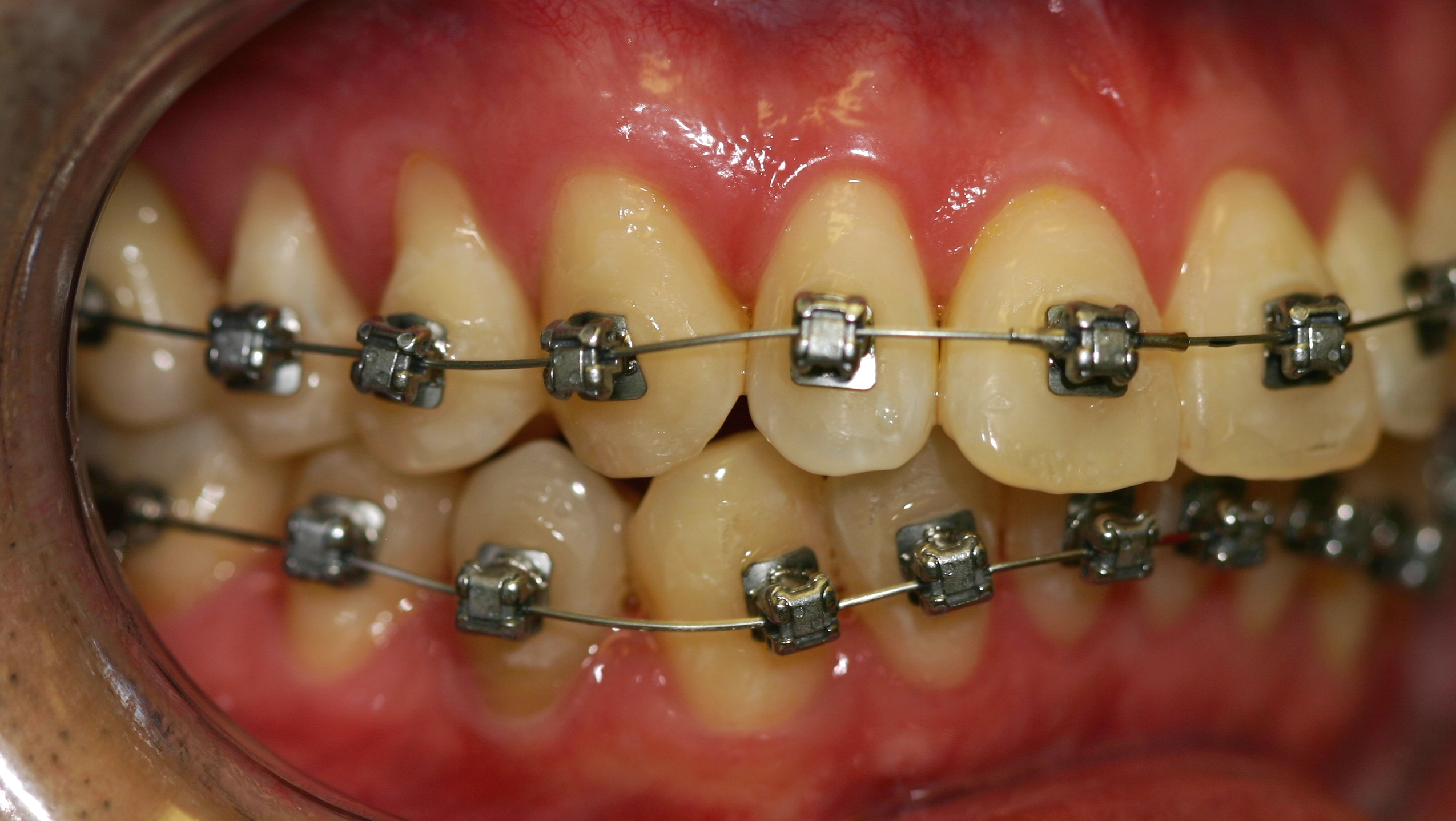 Courtesy Jeff Koslowski 2009
Valeurs de torque personnalisées
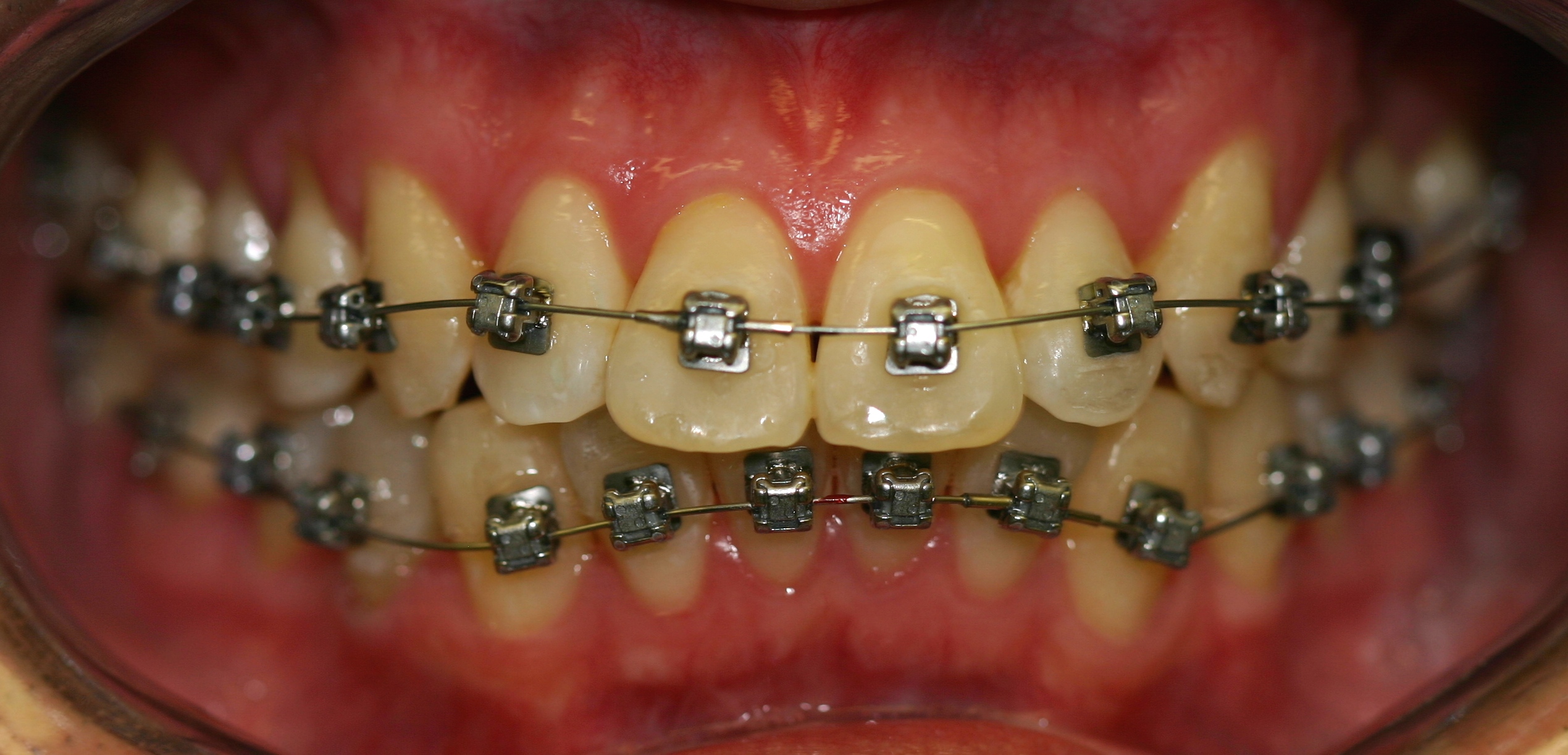 Courtesy Jeff Koslowski 2009
L’essence d’Insignia SL
« Le traitement avec des valeurs personnalisées permet d’obtenir d’excellents résultats en un temps de traitement inférieur à la moyenne. »
Quelle est la différence Insignia ?

 Torques personnalisés
 Personnalisation initiale et ultérieure des brackets
 Personnalisation des arcs
 Configuration par ordinateur pour concevoir ces valeurs sur mesure
 Gabarit conçu avec précision pour transférer avec précision la mécanique du traitement de l’orthodontiste prescripteur
L’Essence d’Insignia SL
Quels sont les avantages pour le patient ?
Un cas Insignia
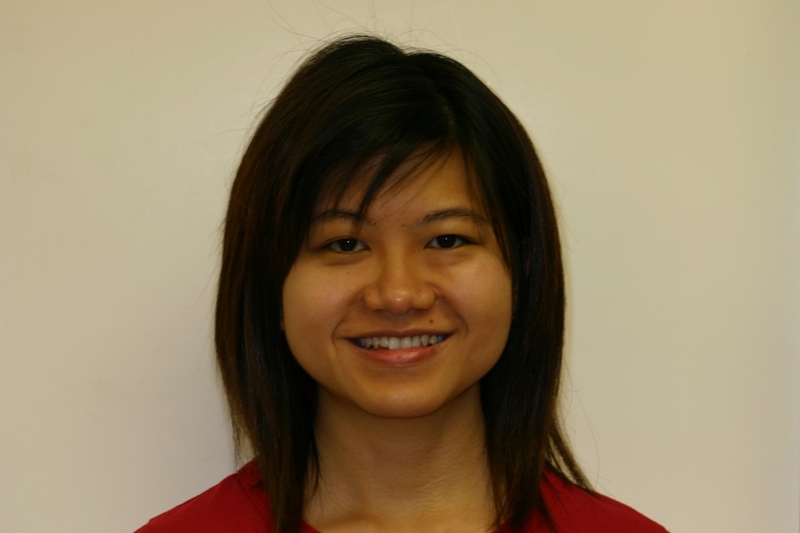 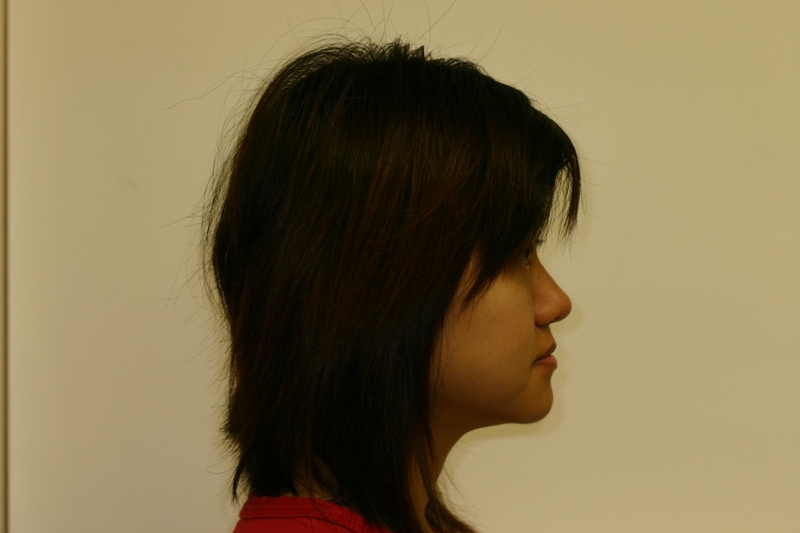 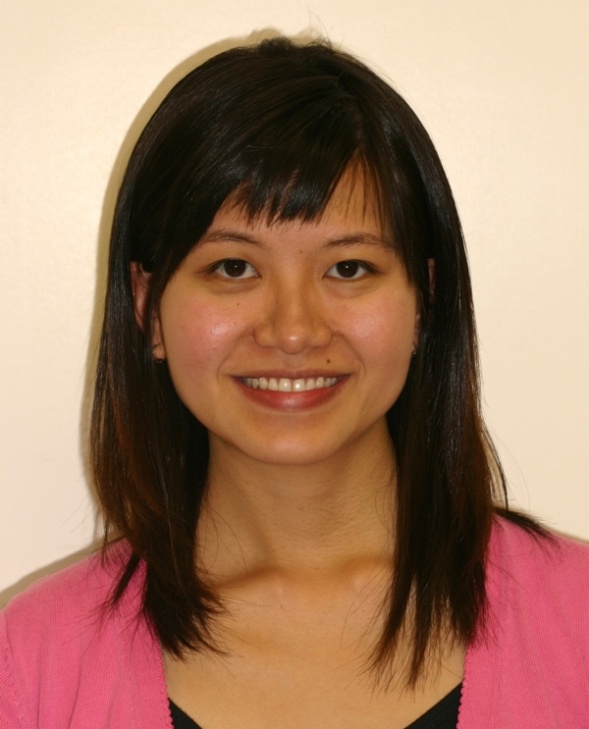 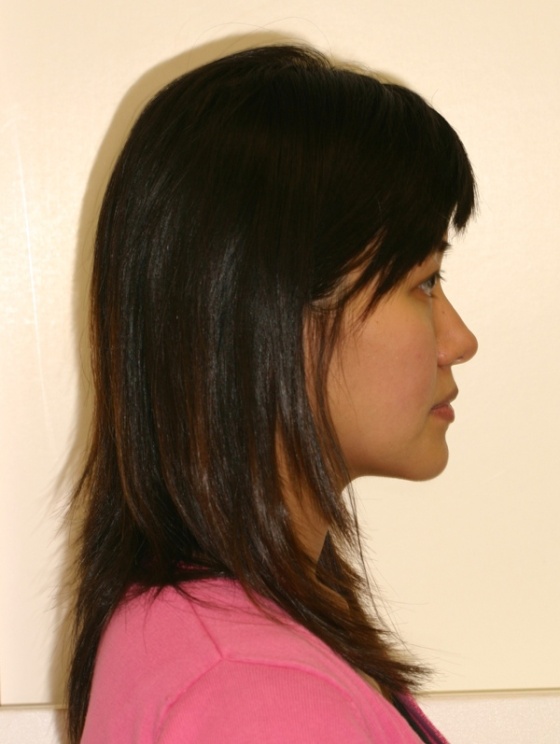 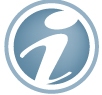 MY- traitement de 41 semaines ~ 10 mois
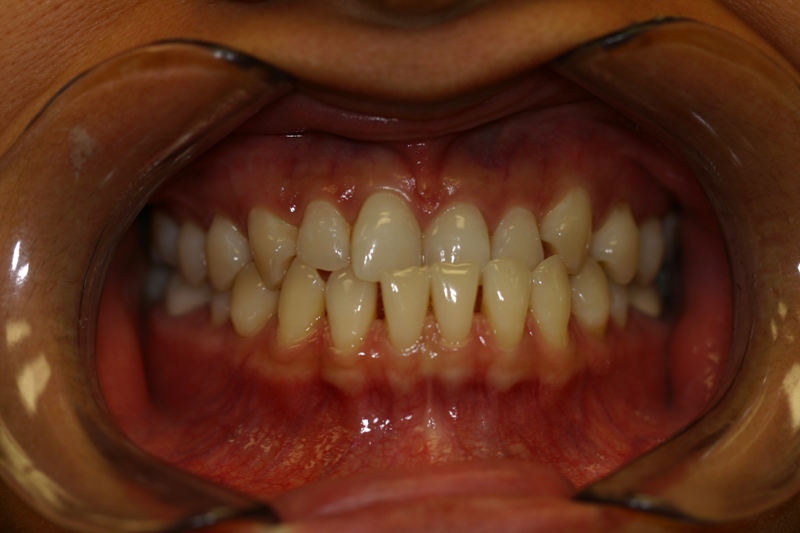 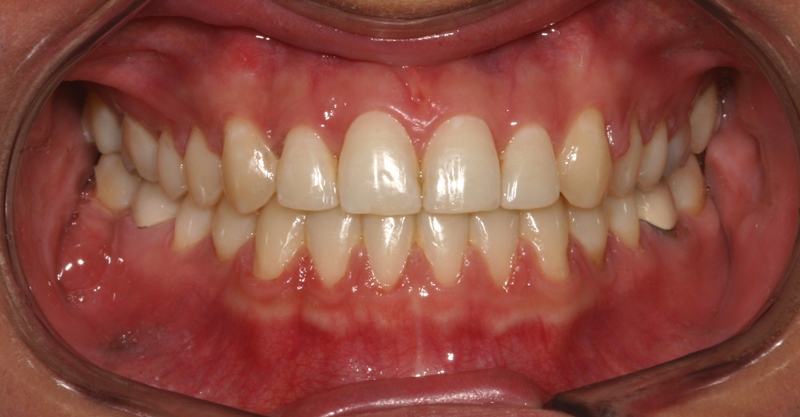 Torques personnalisés
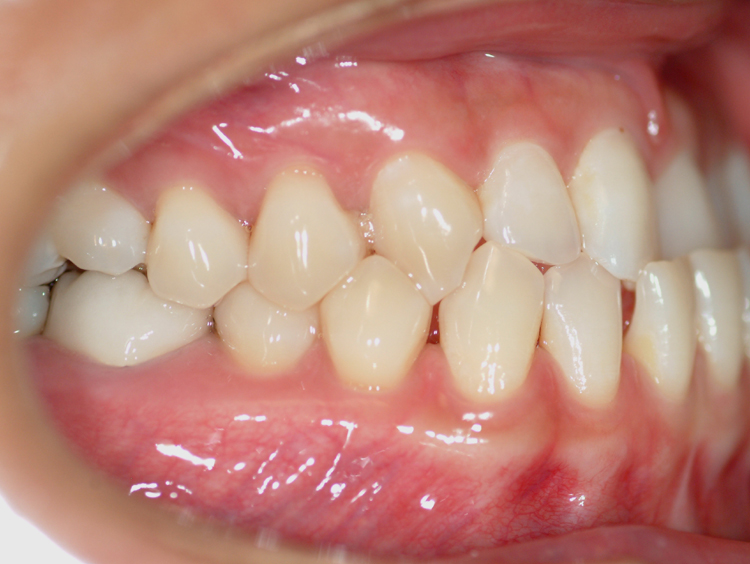 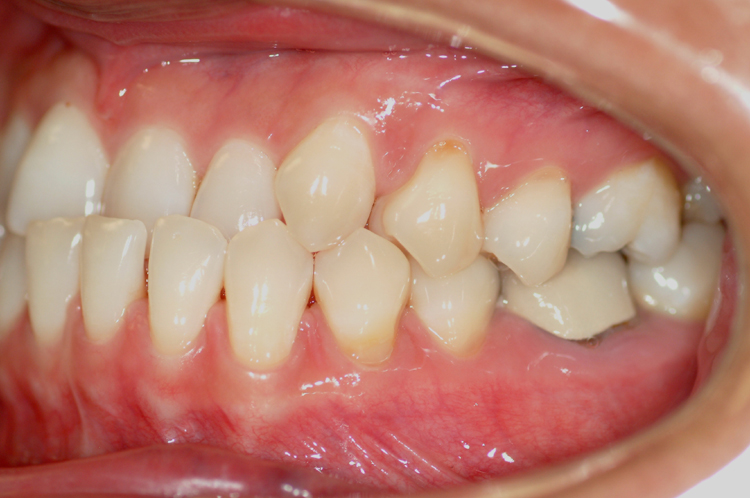 Quels sont les avantages pour le praticien ?
Présentation du produit
Caractéristique ! Traitement rapide et prévisible
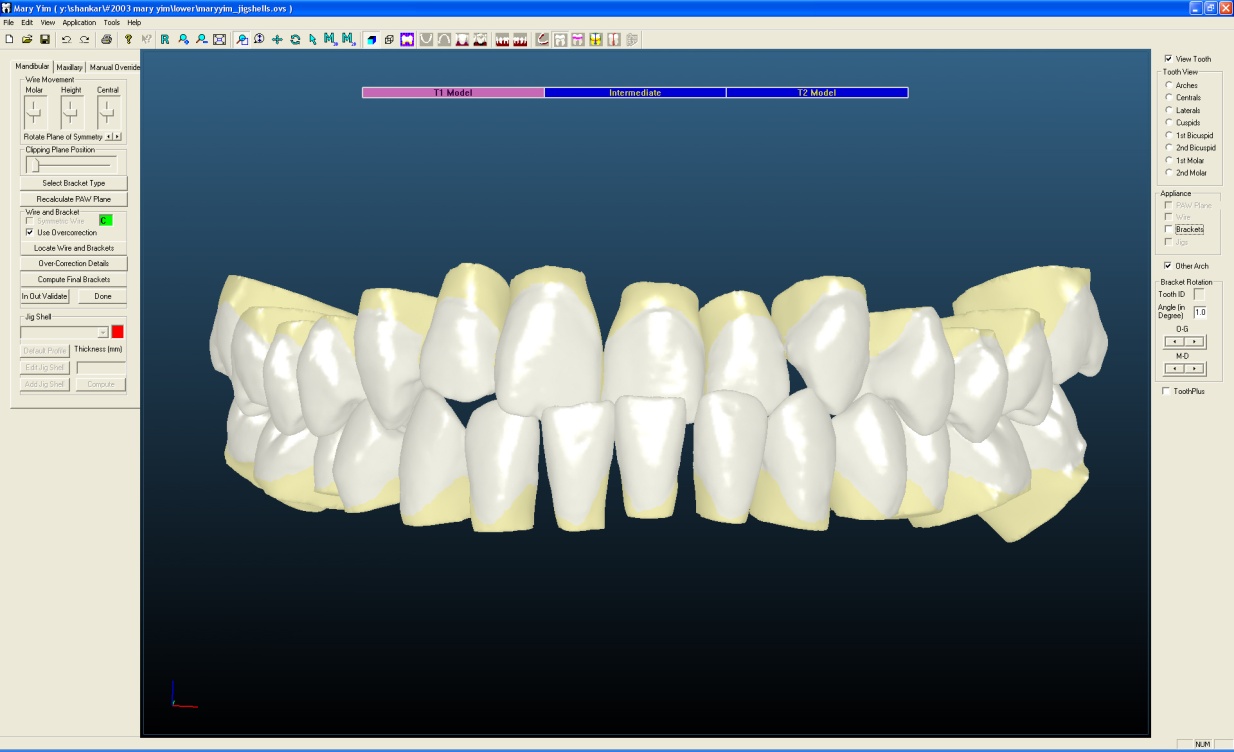 Avantage
Le résultat est prédictible dès le début du traitement, les patients et les praticiens connaissent immédiatement le résultat final.
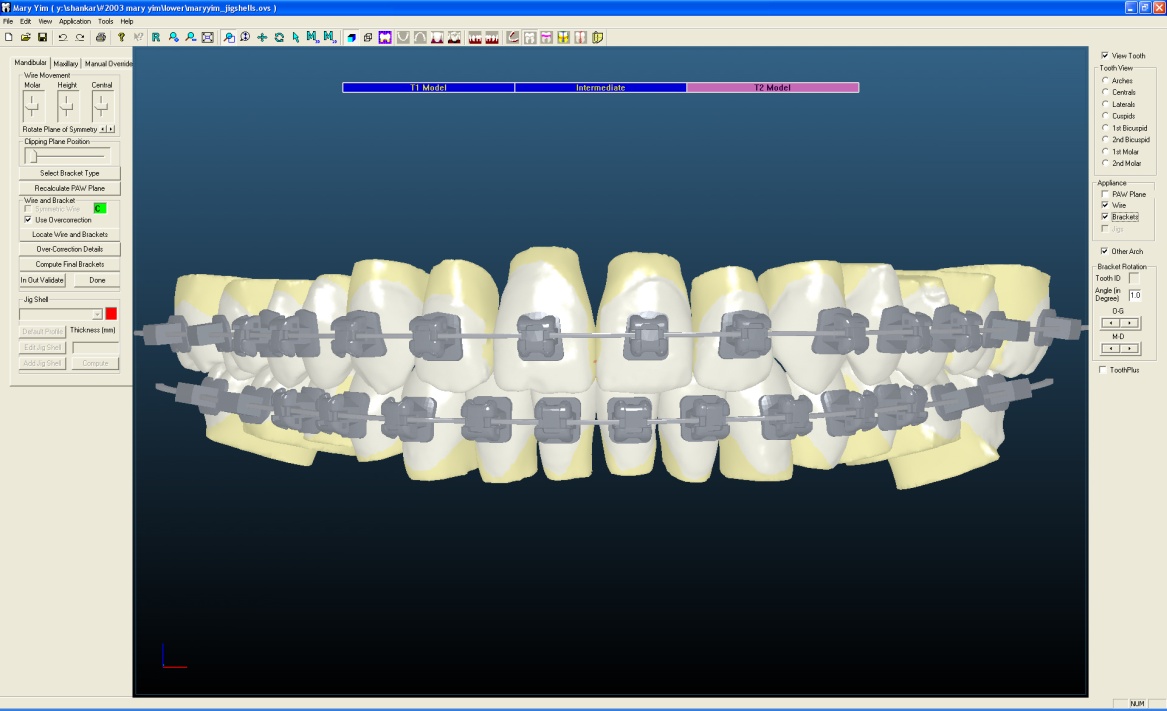 Présentation du produit
Caractéristique ! Supprime les ajustements en cours de traitement
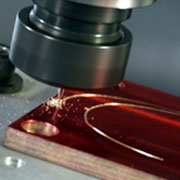 Avantage
Les arcs personnalisés réduisent le nombre de rendez-vous de finitions s’ils sont combinés à un positionnement approprié du bracket, la durée du traitement peut être diminuée jusqu’à 25 %
Présentation du produit
Caractéristique ! Positionnement précis du bracket
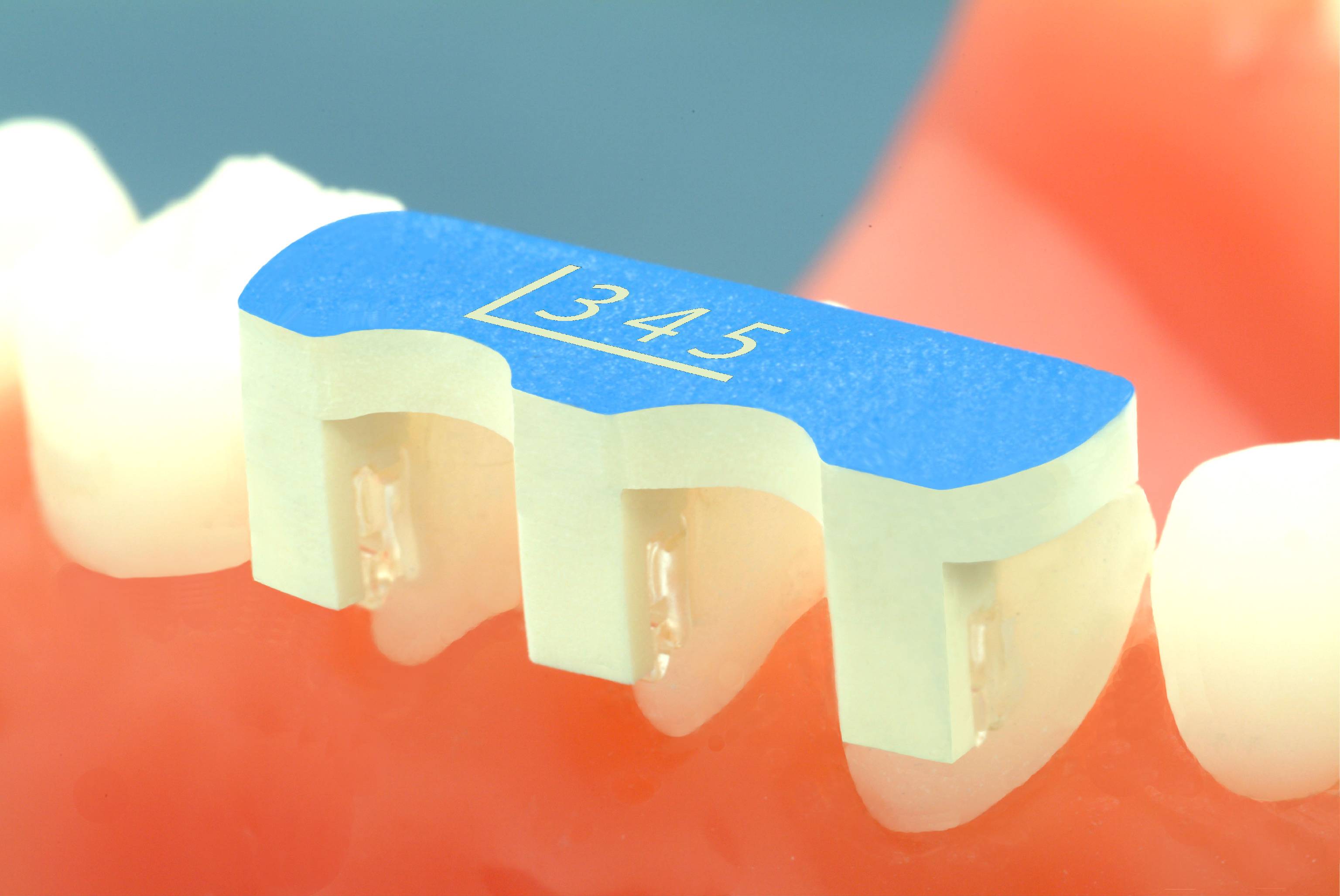 Avantage
Optimise le temps de travail du praticien et permet au personnel d’optimiser l’efficacité globale du cabinet.
Présentation du produit
Caractéristique ! Personnalisation du bracket et sélection de l’arc
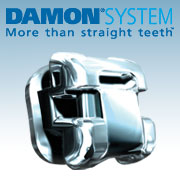 Avantage
Optimise l’efficacité clinique et offre des options satisfaisant les préférences du praticien.
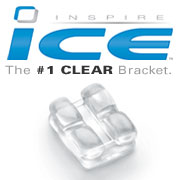 Présentation du produit
Caractéristique ! Interface haute technologie
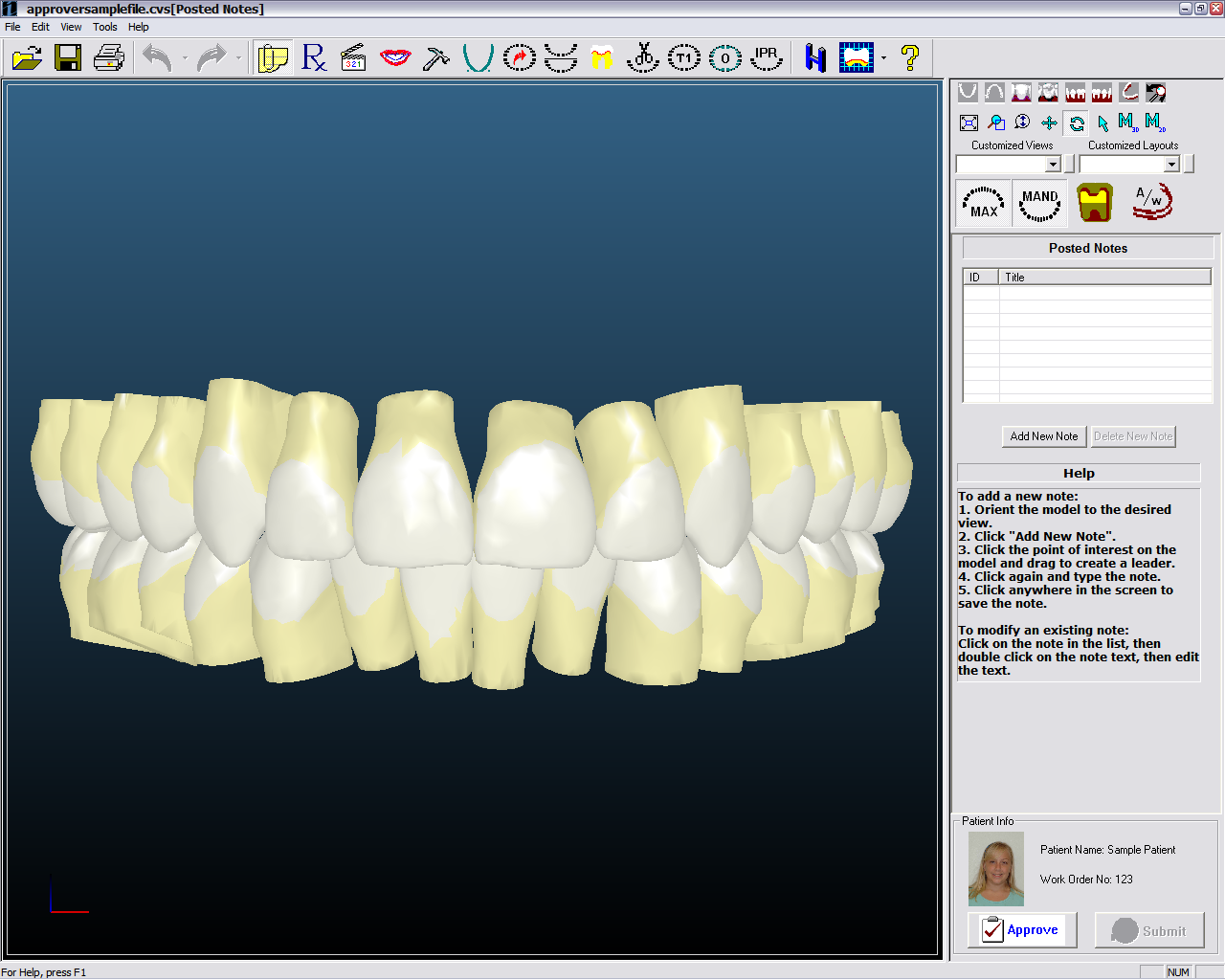 Avantage
Avantage marketing et différenciation du cabinet.
Les patients souhaitent perçevoir un réel avantage.
Faire évoluer le monde de l’orthodontie

Le passé – Appareils Edgewise
Le meilleur praticien = celui qui sait le mieux plier le fil

Le présent  - Appareils d’arc droit
Le meilleur praticien = celui qui sait le mieux positionner les brackets

Le futur – Appareils personnalisés
Le meilleur praticien = celui qui a le meilleur plan de traitement et la meilleure gestion de ses cas
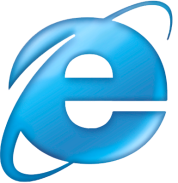 Brève présentation du processus
Présentation du procesus
Enregistrement en ligne du compte du praticien
Telechargement du logiciel Approver sur le PC du praticien (gratuit)
Prise d’empreintes PVS de qualité
Enregistrement en ligne des données sur le patient
Envoi des empreintes à Insignia U.S.
CT Scan** des empreintes et configuration du cas
Envoi d’un e-mail informant le praticien que le set up virtuel est prêt à être visualisé via Approver
Le médecin visualise, modifie (le cas échéant), soumet et approuve le cas
Fabrication et expédition des arcs, des brackets, des gigs au praticien
Pose l’appareil
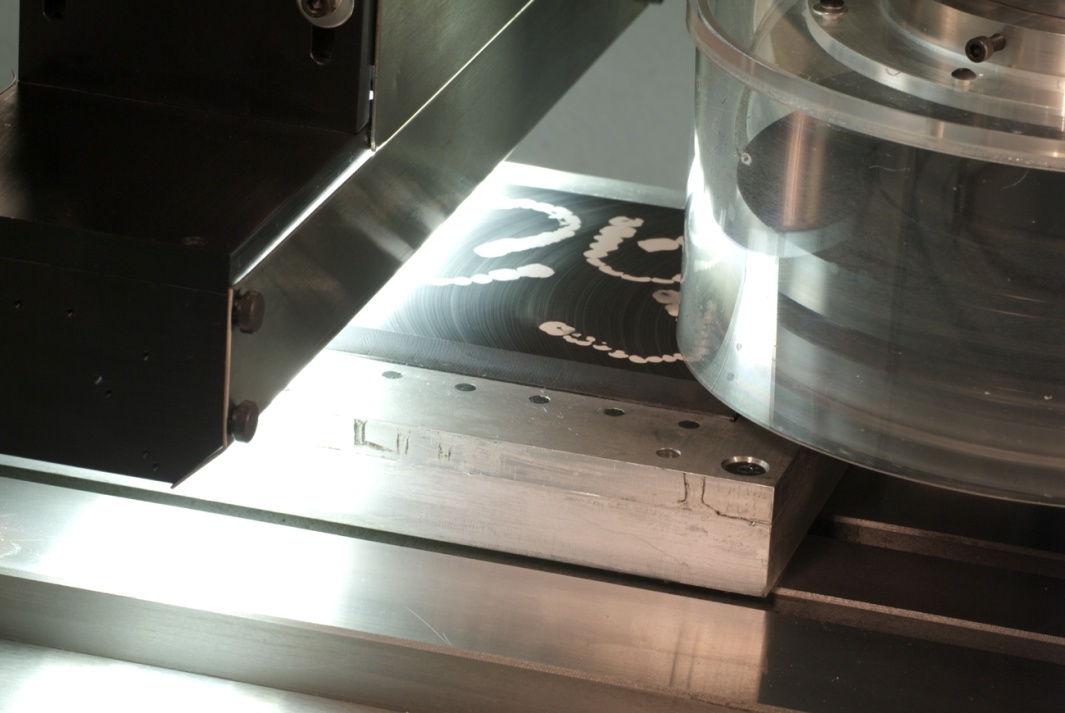 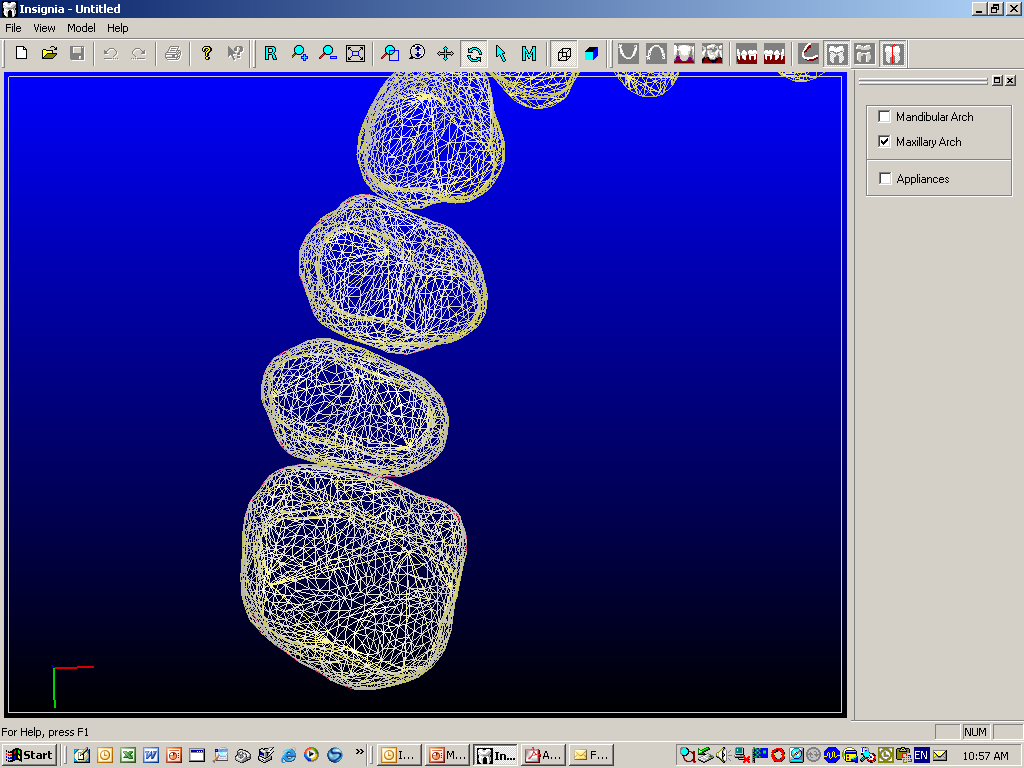 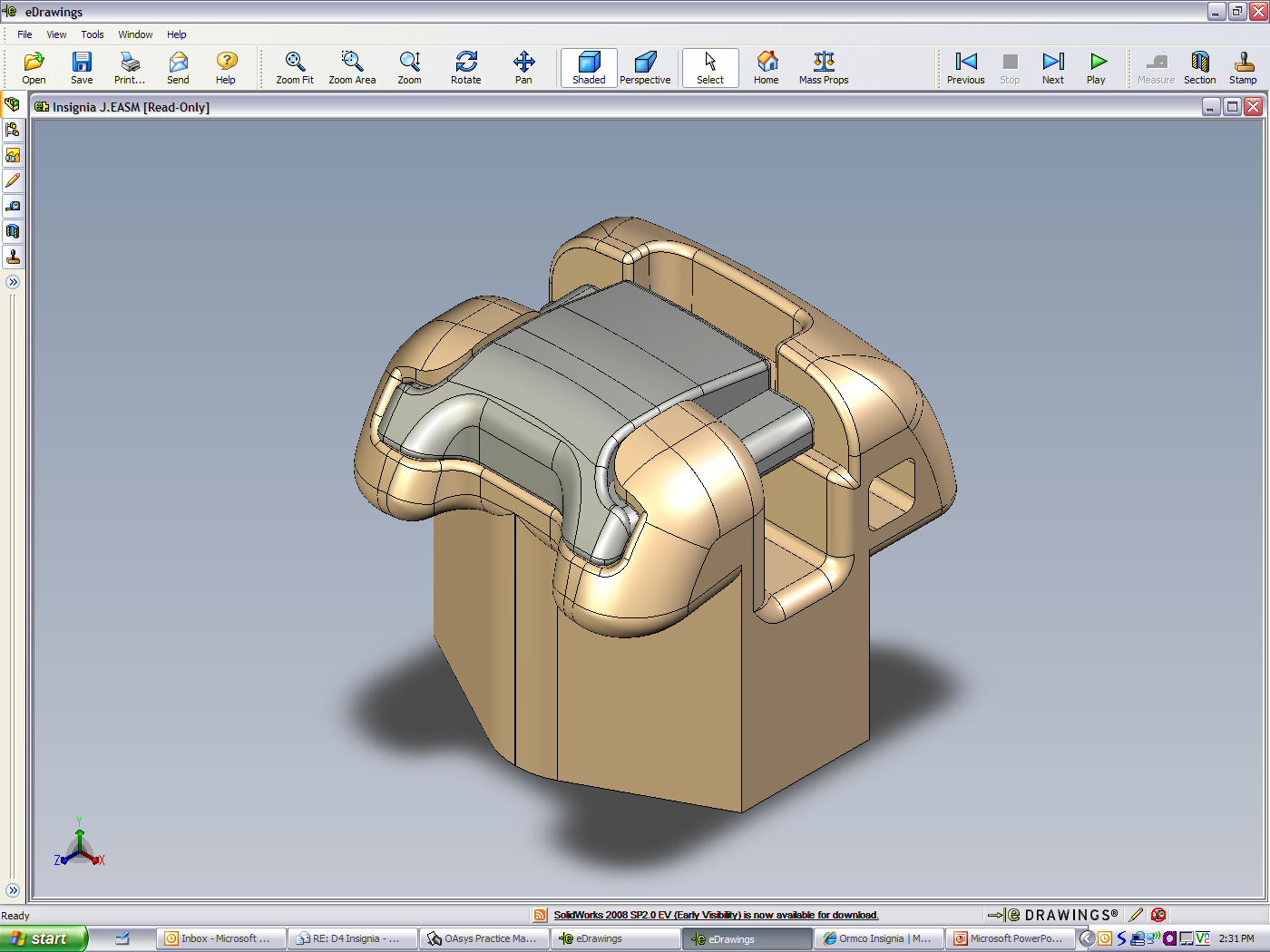 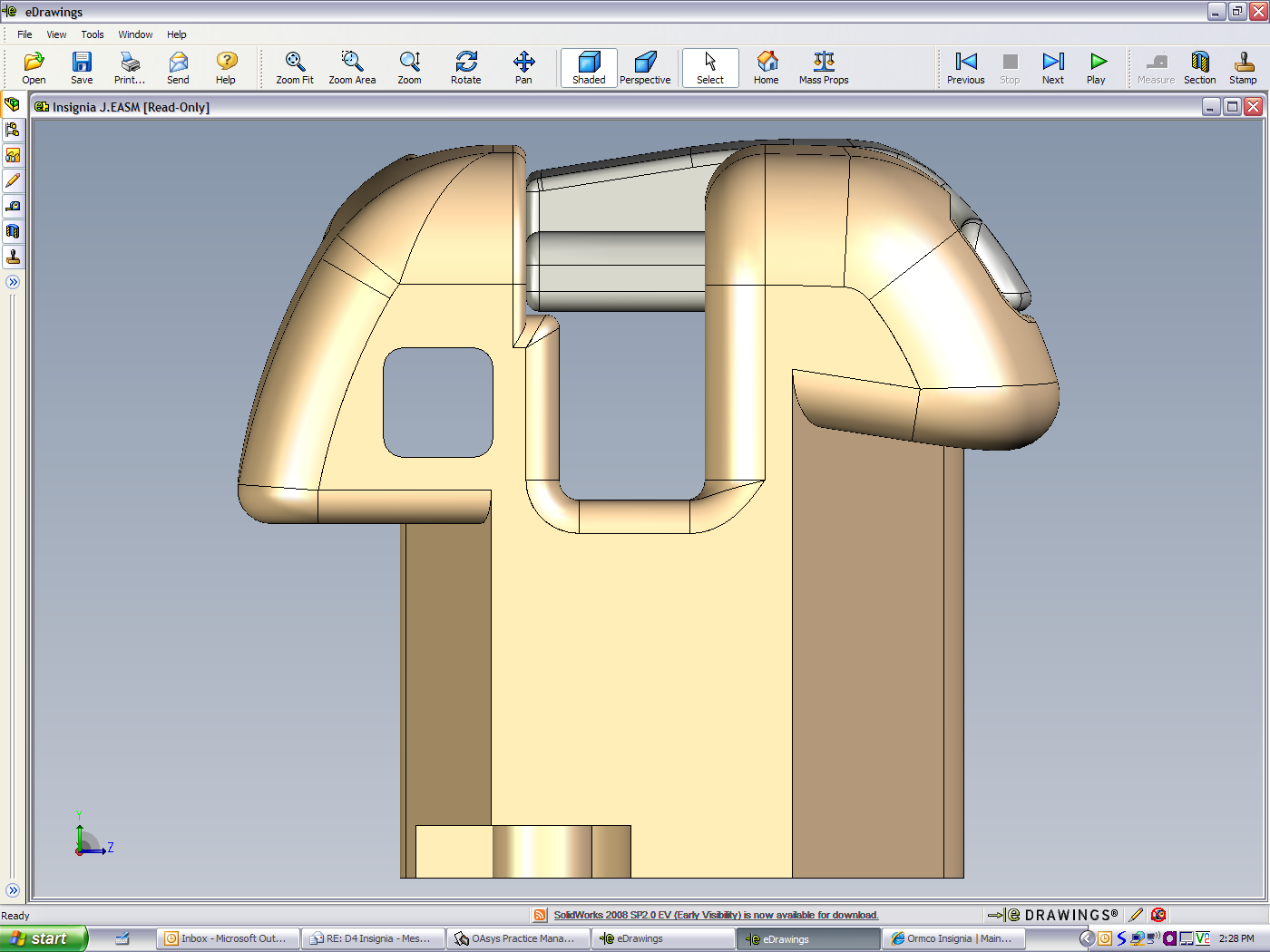 Processus suivi par Insignia U.S.
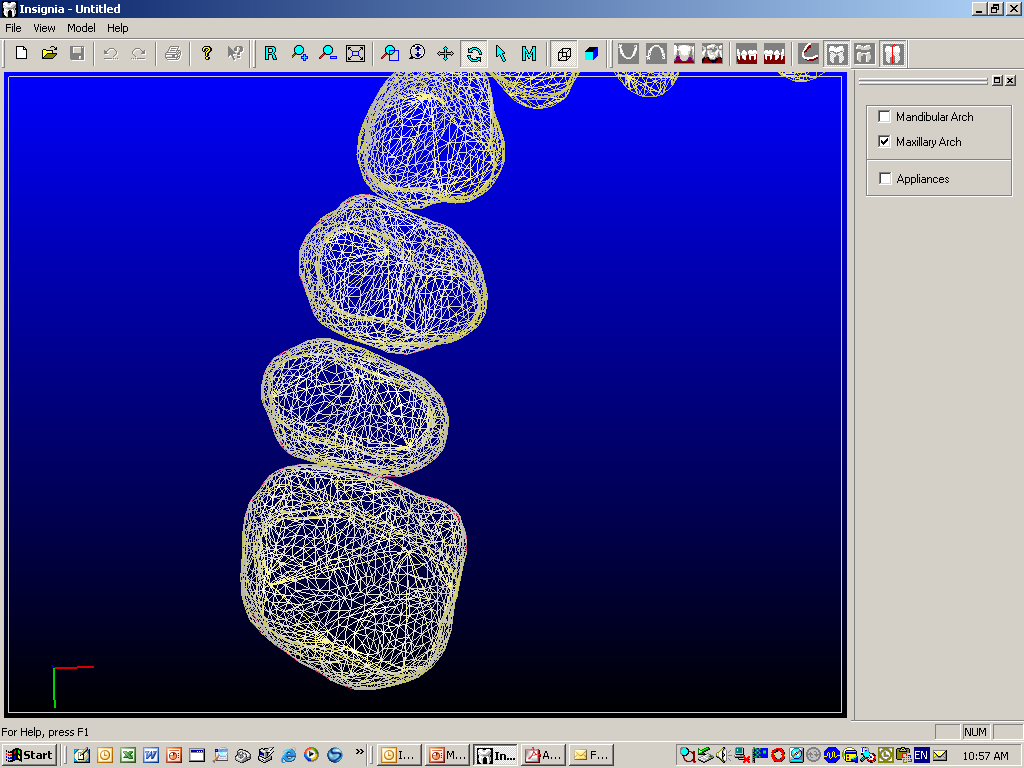 CT Scan** des empreintes 
Interprétation du logiciel avec 800 000 points de numérisation blanc/noir et un million de points de numérisation par arcade
Les dents sont mises en évidence de manière distincte dans des objets géométriques individuels
Les opérateurs confirment et localisent tous les repères occlusaux centriques
Insignia les utilise alors pour coordonner et aligner les arcades avec la meilleure occlusion possible
Les concurrents coordonnent manuellement les arcades et les occlusions
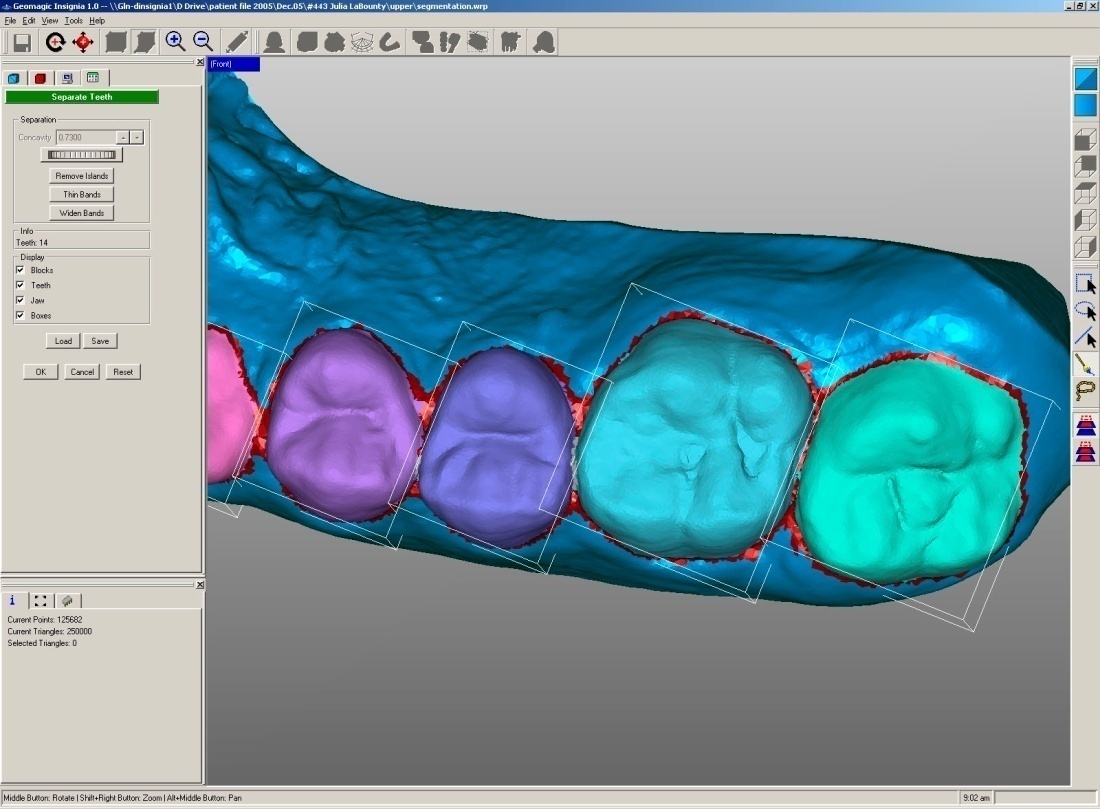 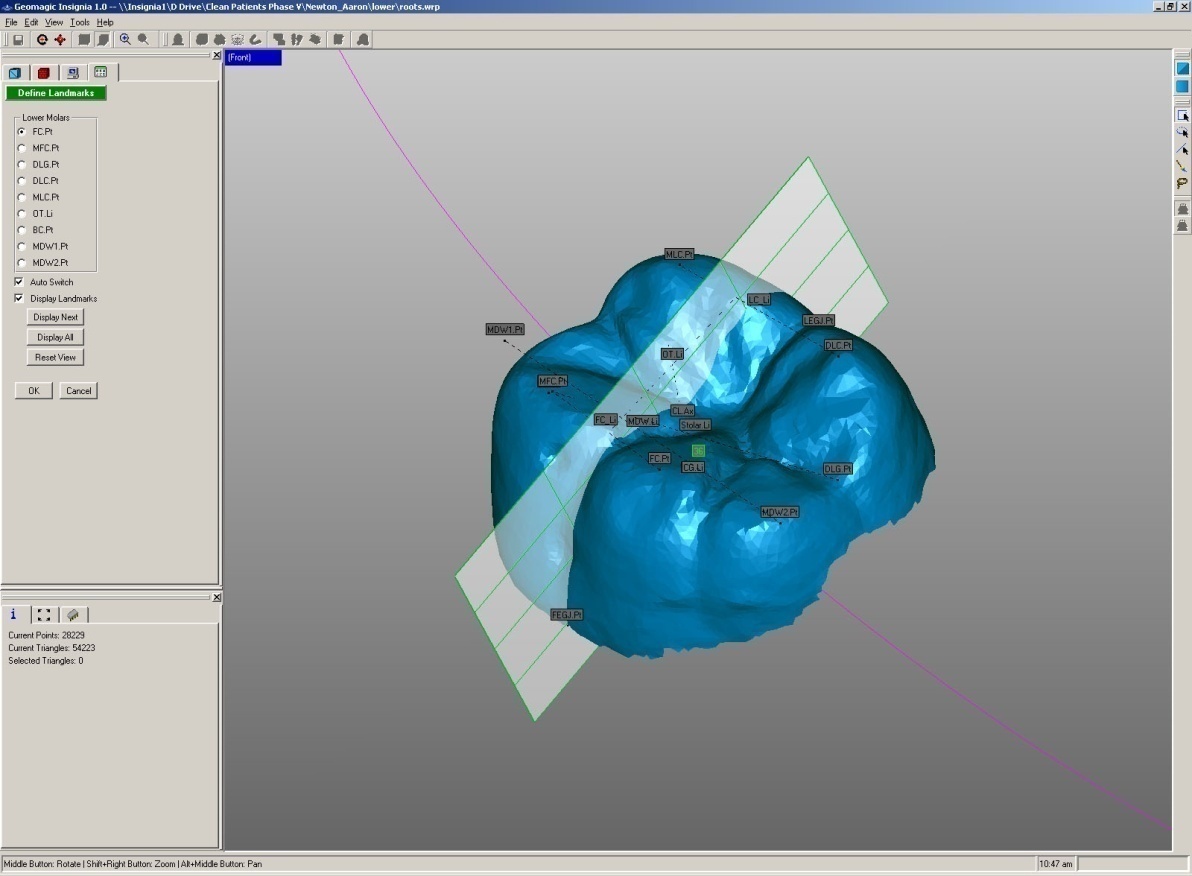 Forme de l’arcade/Mantroff
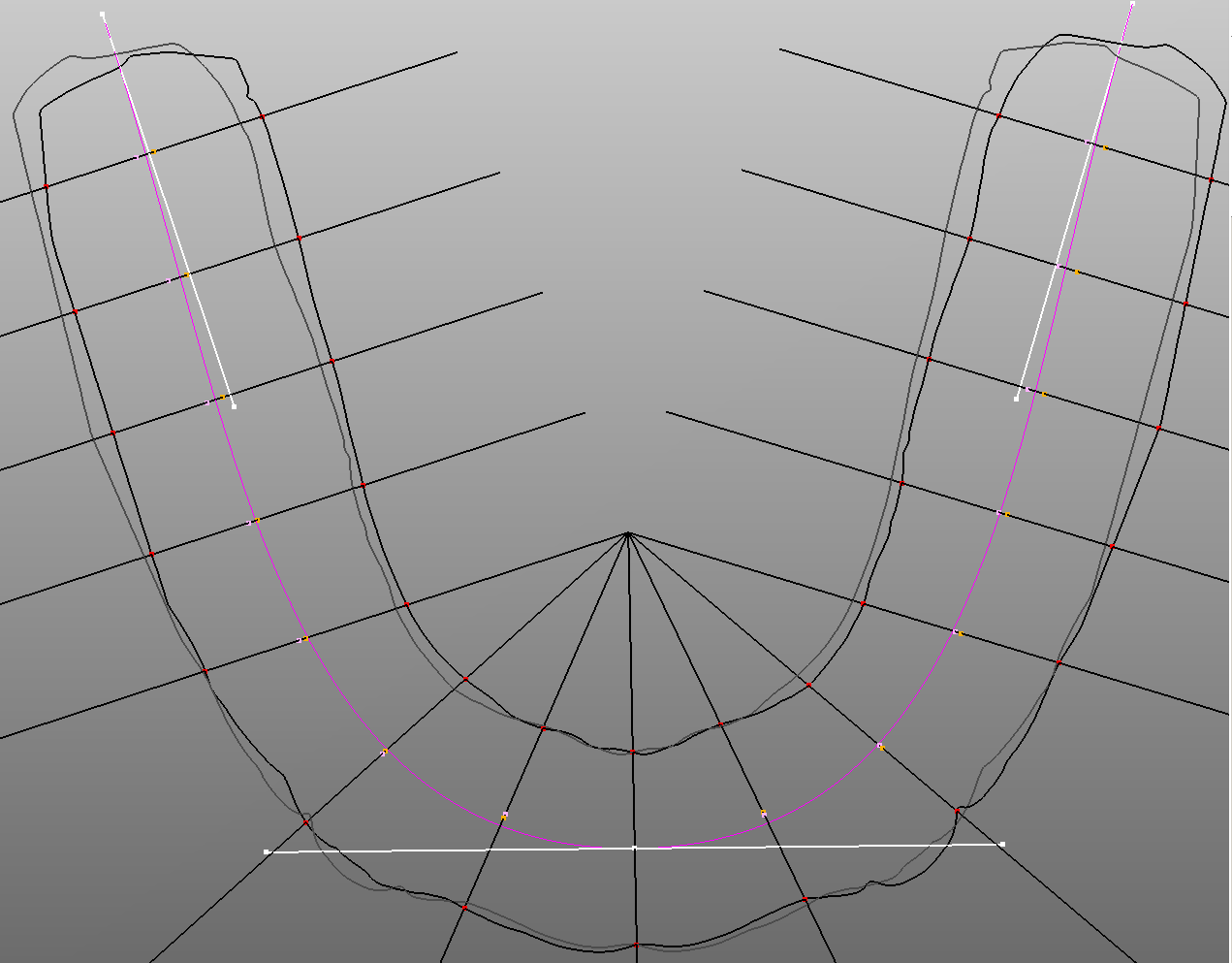 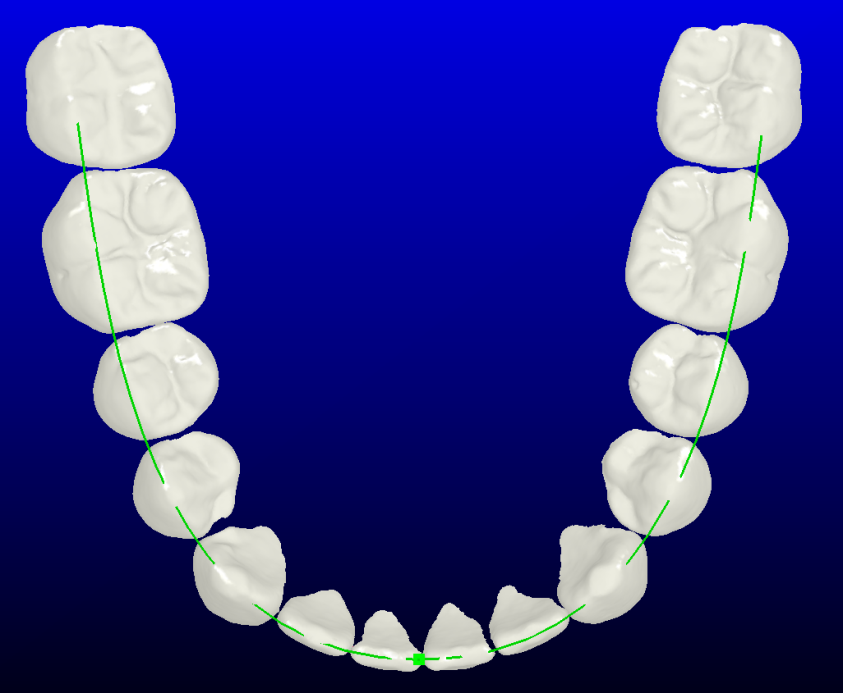 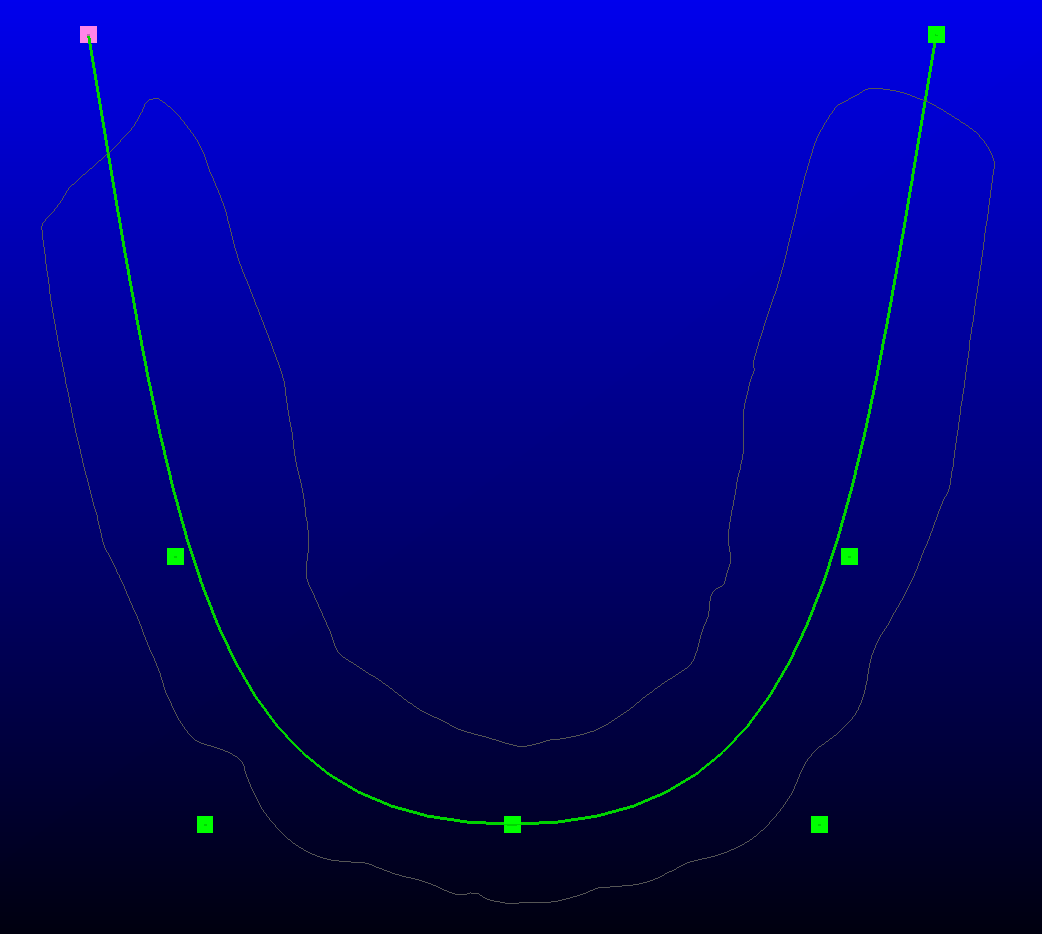 Le logiciel analyse la cuvette mandibulaire anatomiquement correcte et détermine la position idéale de la racine
(3 à 4 mm sous les marges gingivales)
La position de chaque dent du patient est déterminée en fonction de la meilleure équation cuspidienne vestibulaire possible (BFBCE) pour déterminer la forme de l’arcade anatomiquement correcte
Le logiciel calcule la forme idéale de l’arcade permettant d’aligner les racines au centre de l’os  spongieux
Etape suivante
Le praticien analyse et approuve la cas
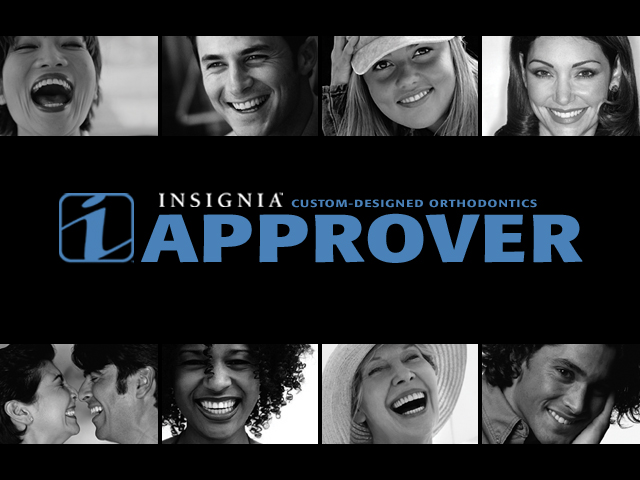 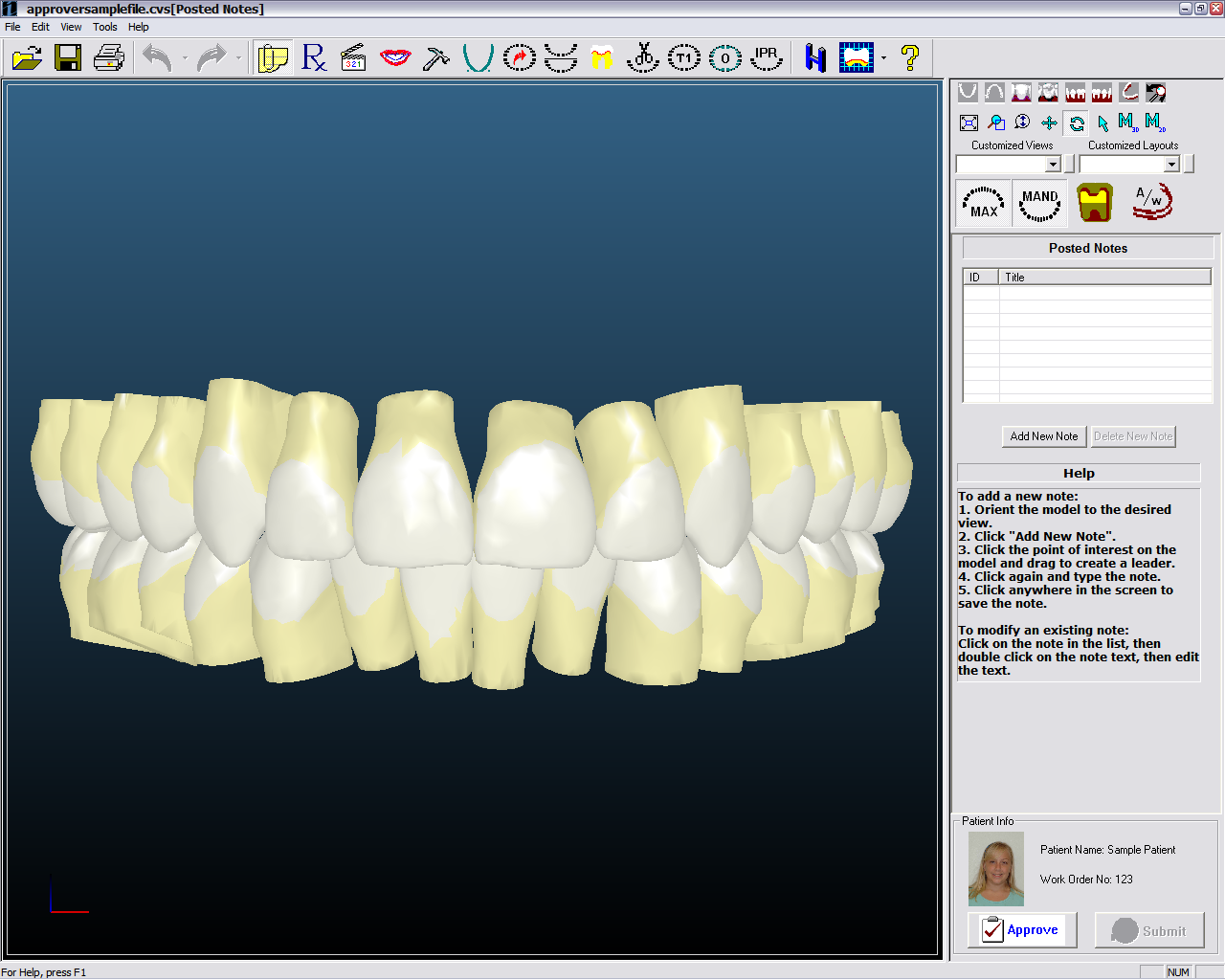 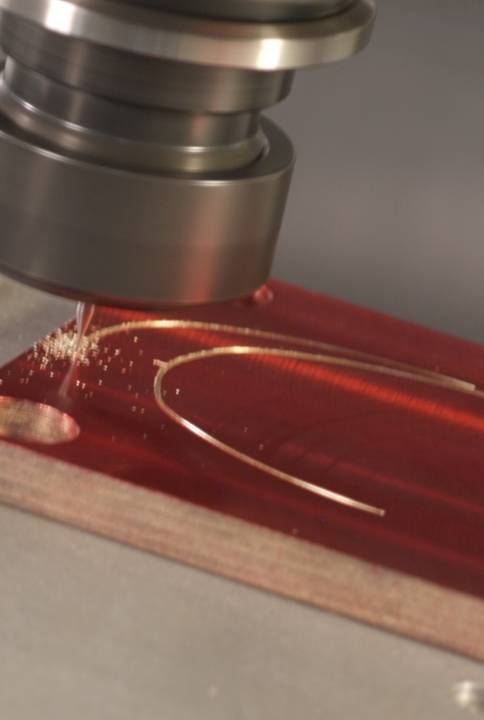 Fabrication de l’appareil
Arcs individualisés pour chaque cas
Les arcs sont thermoformés afin d’offrir une précision optimale
Les brackets sont usinés conformément au résultat requis
Damon Q – Prescription entièrement personnalisée
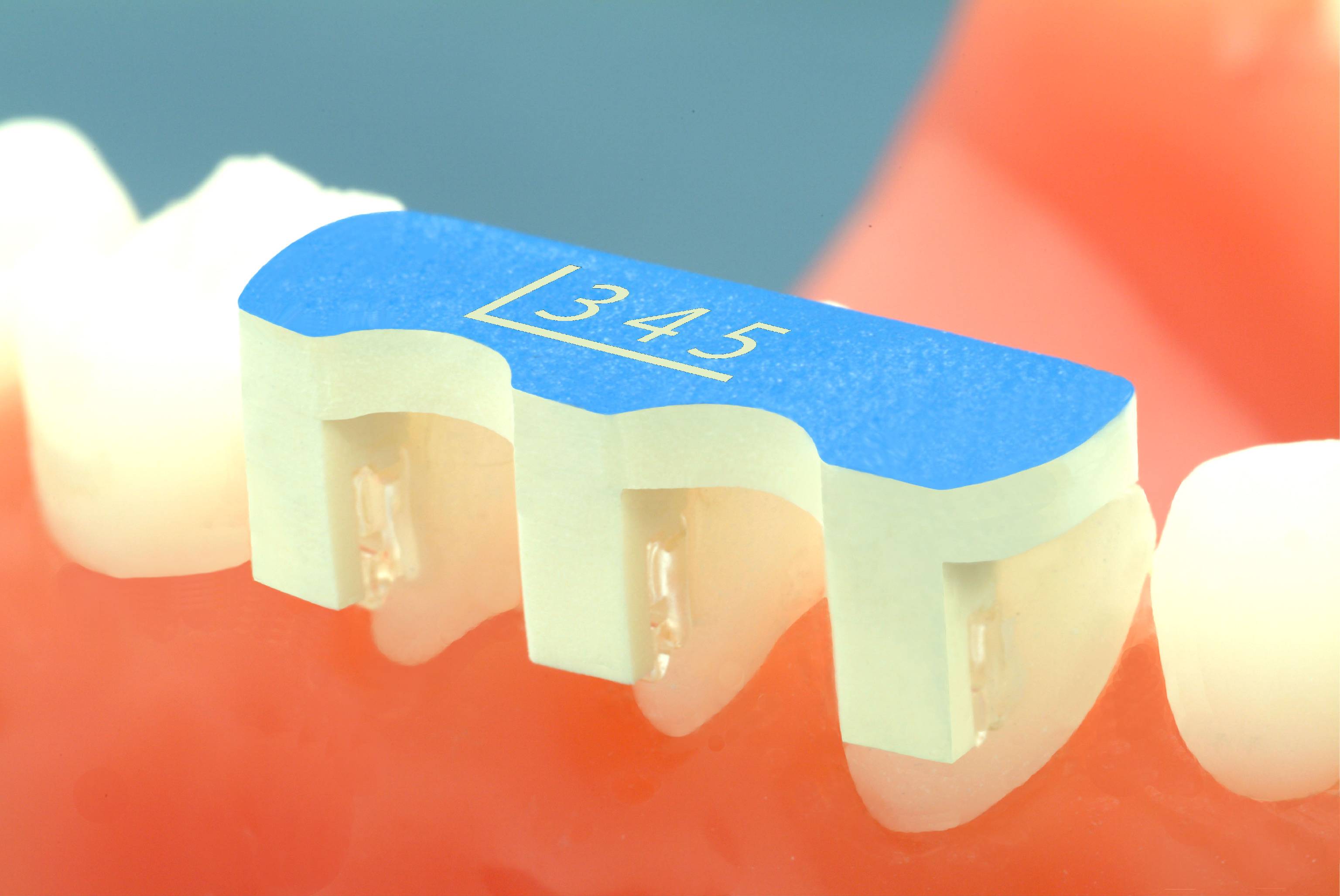 Pose           Placement
Les gigs de positionnement anatomiques garantissent un positionnement approprié du bracket pour offrir des résultats prévisibles
Les gigs permettent le positionnement rapide et aisé des brackets
Formation
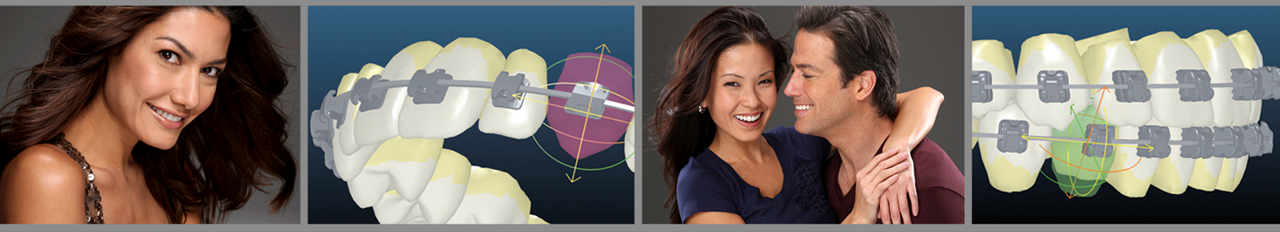 Démarche en 3 phases
Démarche en 3 phases 
 
Phase 1 – Intro/interface Web/saisie du nouveau patient (pour les cours également)
Le médecin prend les empreintes PVS dès que possible. Il a au moins 2 patients différents. Les patients doivent posséder une dentition complète sans  extraction ; s’assurer que la délimitation des contours des dents est terminée avant de prendre les empreintes
LE MÉDECIN EST ENSUITE ENREGISTRÉ
Je/nous/le spécialiste Insignia se rend/nous rendons dans le cabinet pour présenter Insignia et couvrir l’interface Web, les préférences de configuration du profil de traitement et la soumission du nouveau patient. S’assurer que le médecin possède les boîtes Insignia. Merci de commander des boîtes et les conserver dans la voiture.
 
Phase 2 – Examen et validation du cas
Après réception par le médecin du modèle numérique (la réception d’un e-mail d’Insignia nous en informe), je procèderai à une présentation de WebEx Approver et à un séminaire d’analyse du cas avec le représentant local, également en ligne à des fins de formation
La modification et la validation du cas seront gérés à ce stade
Le médecin procède à la modification et à la validation du cas. A ce stade, le médecin aura soumis au moins deux cas.
 
Phase 3 – Jour de la pose
Dans le cabinet avec le représentant 
Présentation au personnel 
Examen de la procédure de pose
Pose sur les patients
Bilan
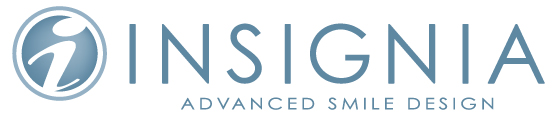 Configuration de l’ordinateurwww.myinsigniaortho.com
Nom d’utilisateur - Johndoe
Mot de passe - password
Interface Web du praticien
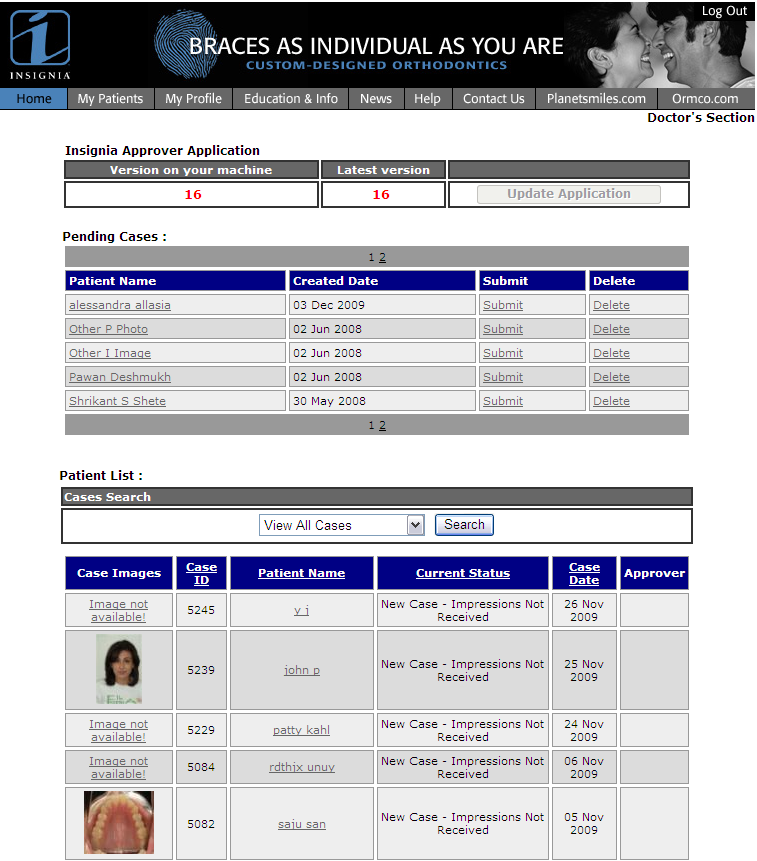 Soumettre de nouveaux cas
Accéder/suivre les cas Insignia en cours
Saisir/gérer les préférences du traitement
Enregistrement d’un nouveau patient
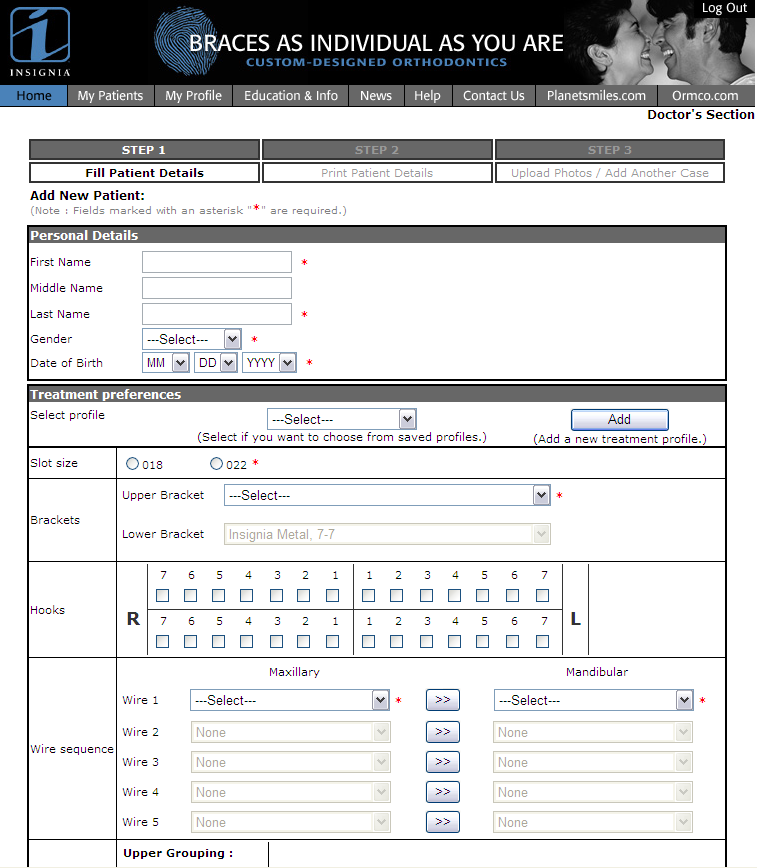 Saisir les données clés
Sélectionner le profil de traitement
Rédiger les notes, par exemple, des arcs supplémentaires ou «Configuration Damon requise »
Damon Q entièrement personnalisé
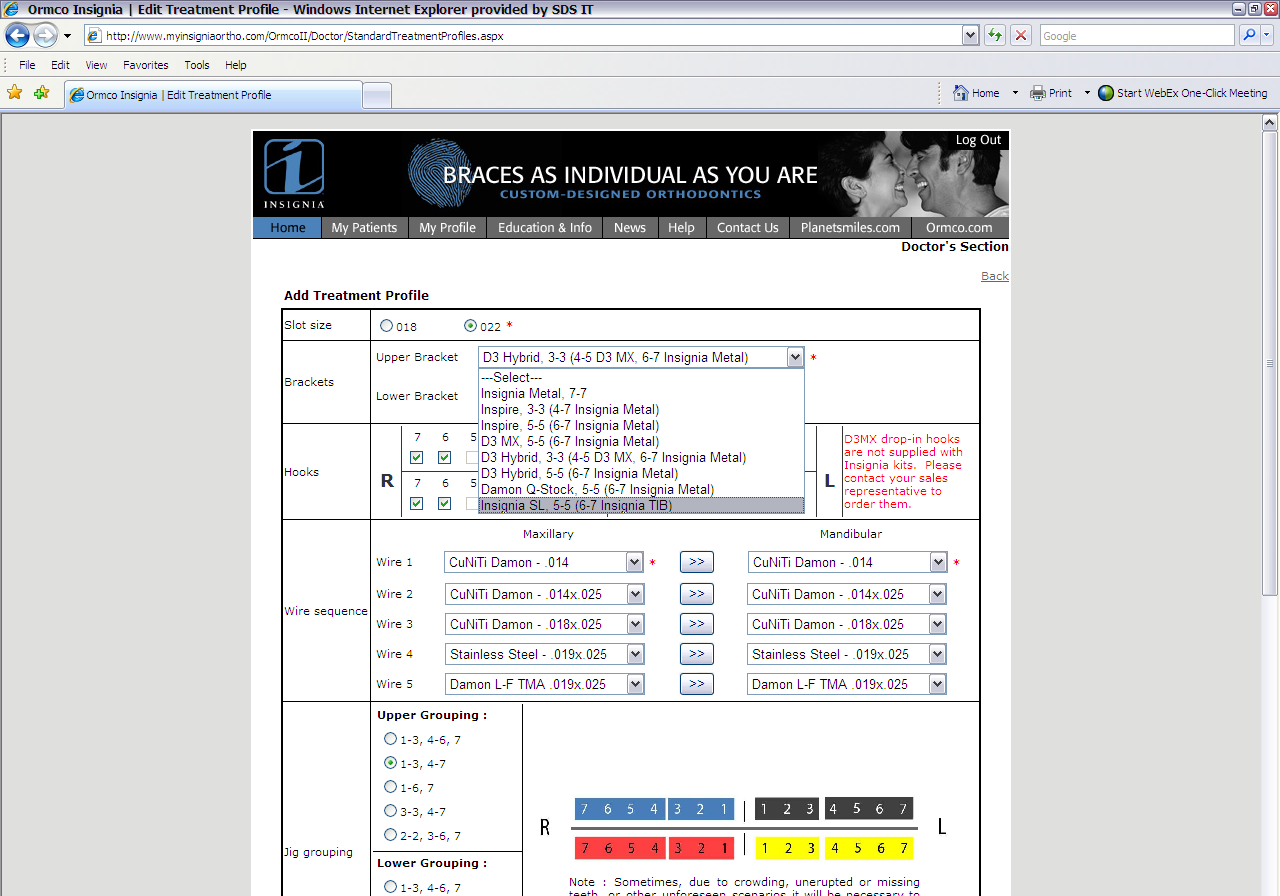 Enregistrement d’un nouveau patient
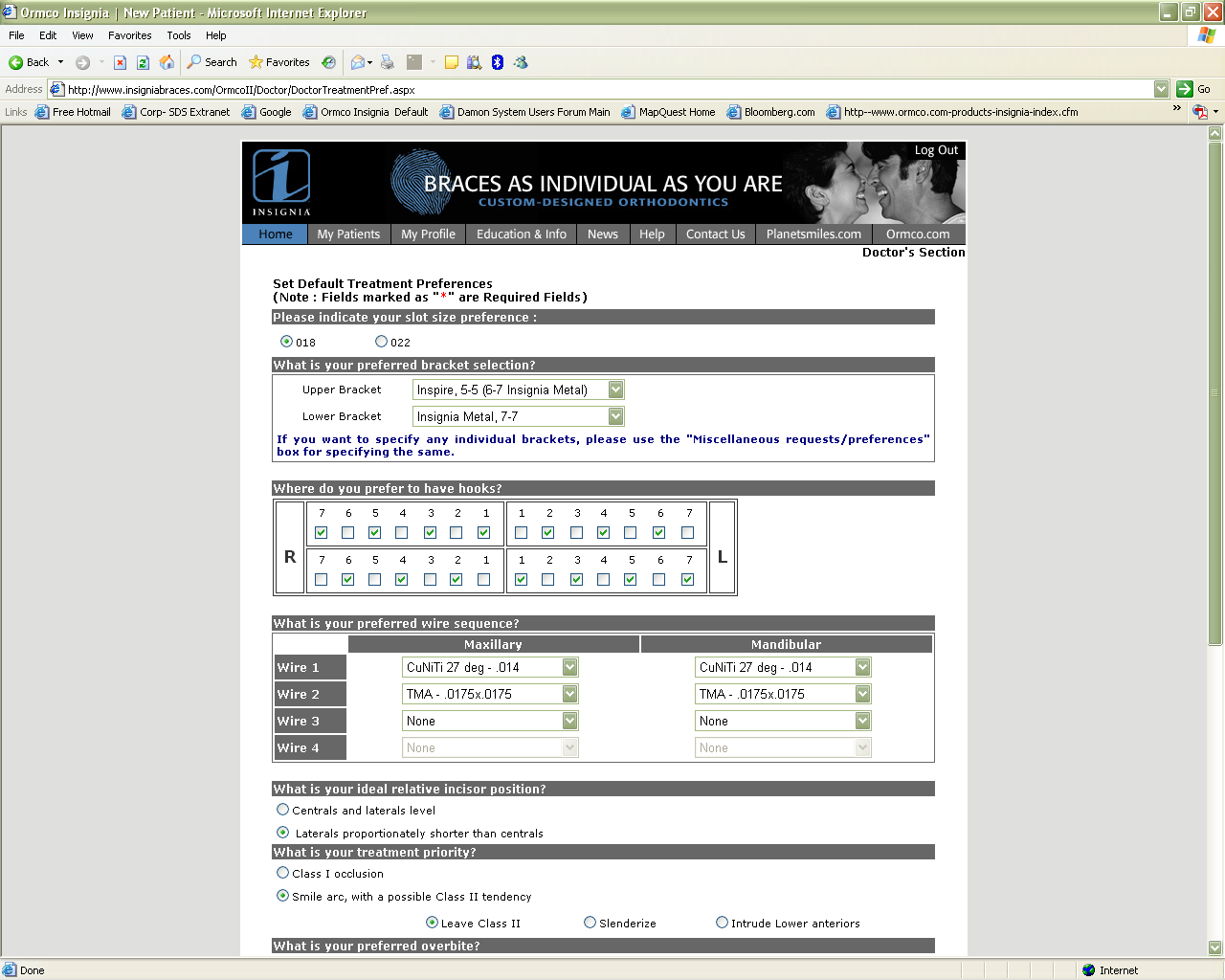 Préférences générales pour le traitement par défaut
Choix du bracket
Ordre des arcs
SmileArc
Surocclusion
Expansion
IPR
Etc,.
Le médecin peut procéder à des changements spécifiques au cas
Impression et envoi avec les empreintes
www.myinsigniaortho.com
Case submission
Prise d’empreintes
Planet Smiles
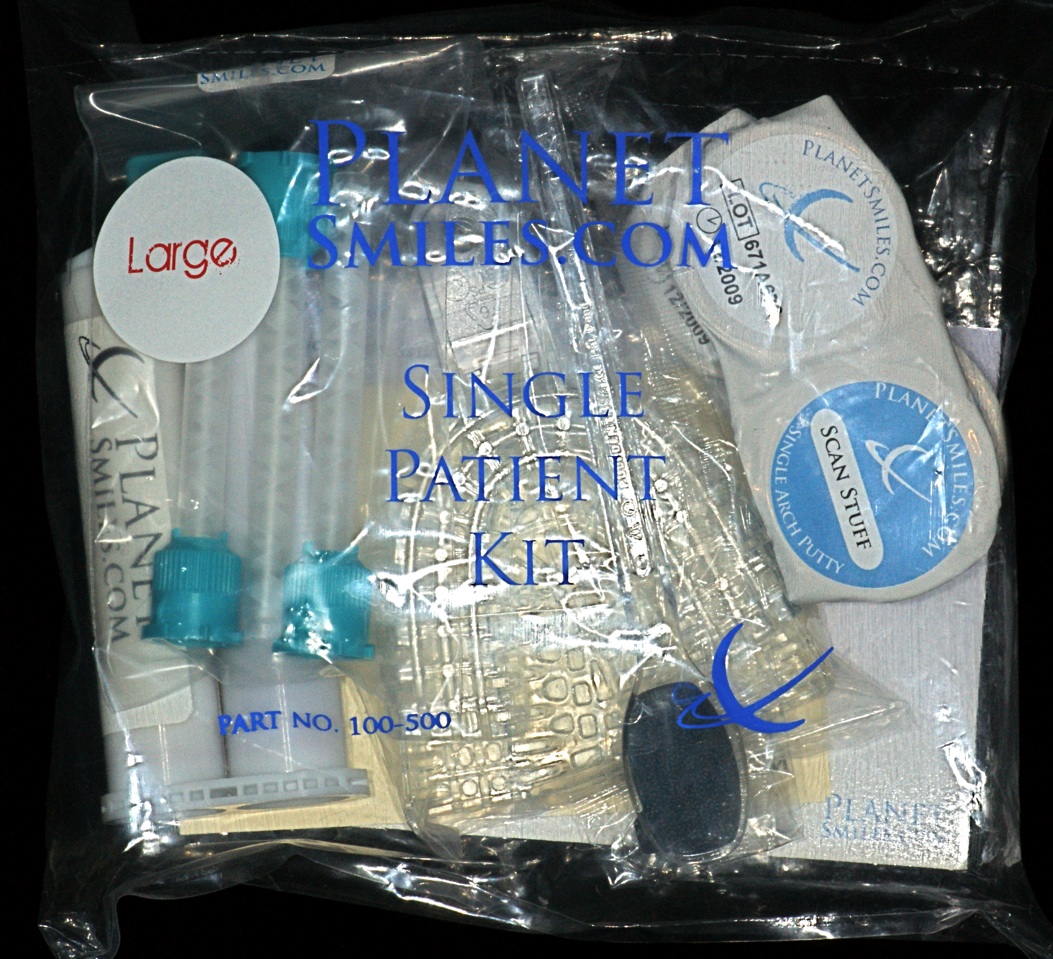 Planet Smiles
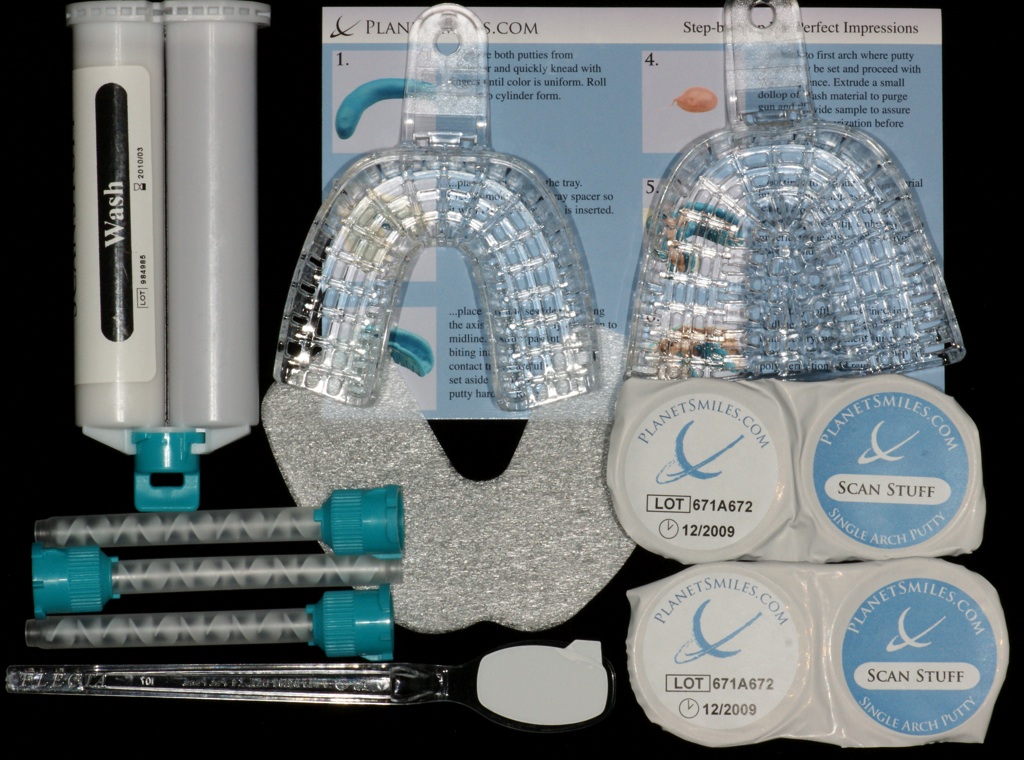 Planet Smiles
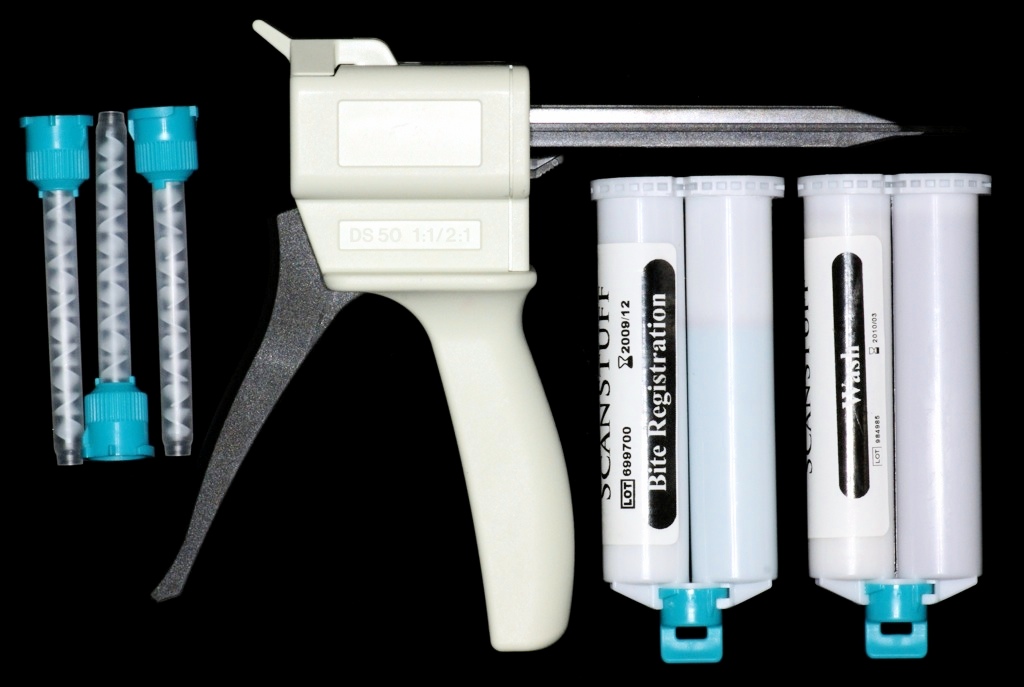 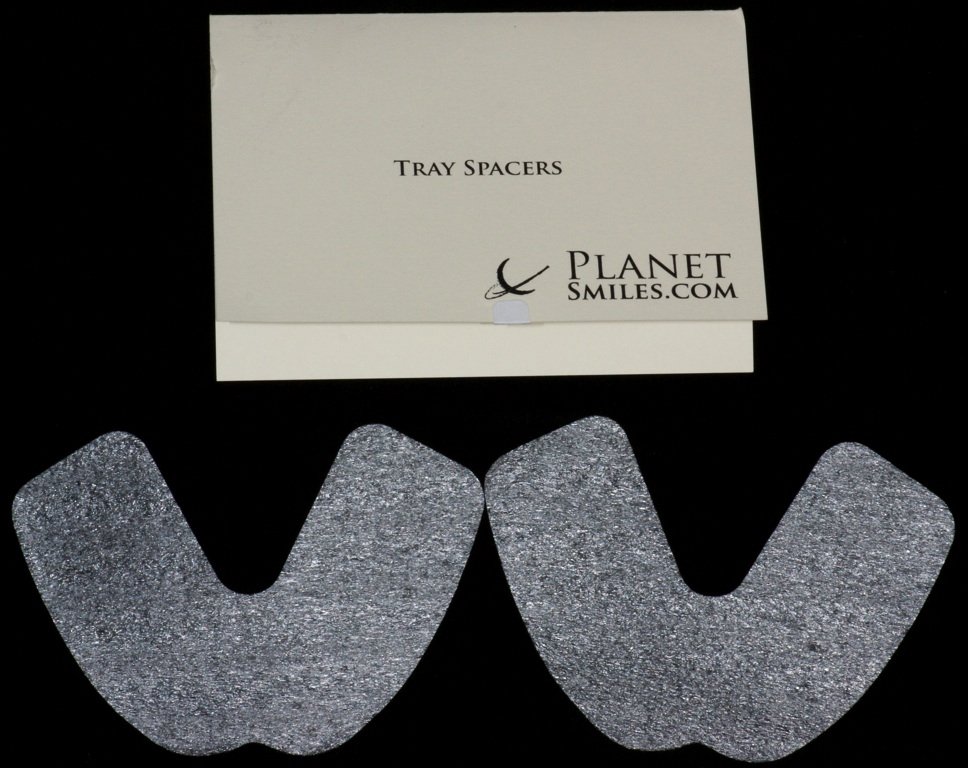 Procédure
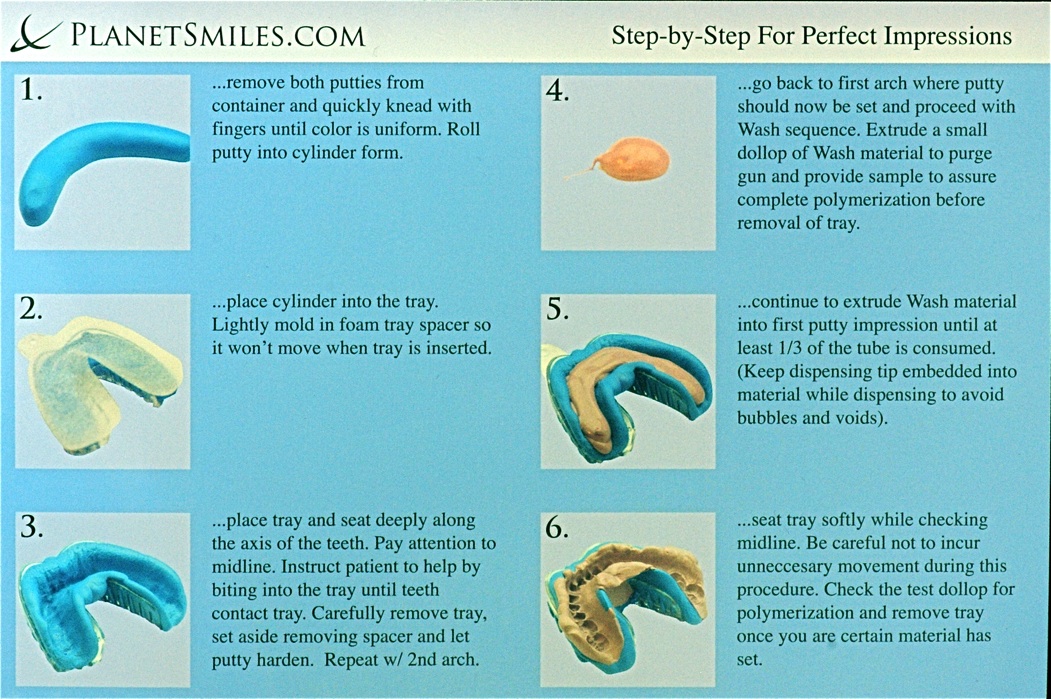 Inspection des empreintes
Adhésion du matériau
Non séparé du porte-empreinte
Technique d’empreinte du double mélange : la pâte doit être mélangée de manière homogène
Apparence du matériau
Pas de pli ni de double empreinte
Inspection dent par dent
Aucune partie du porte empreinte ne doit être apparente
Le matériau à empreinte ne doit pas comporter de paroi mince
Ligne du milieu de l’arcade dentaire doit coincider avec la ligne du milieu du porte-empreinte
Absence de cavité ou de bulles
Marges gingivales
Elles sont intactes au niveau vestibulaire et lingual
Elles sont clairement définies
2 mm de matériau d’empreinte sous la marge gingivale
Surfaces occlusales
Les pointes cuspidiennes et les bords incisifs sont clairement définis
Pas de perforation
Zone molaire
2èmes molaires  visibles
Formulaire du patient
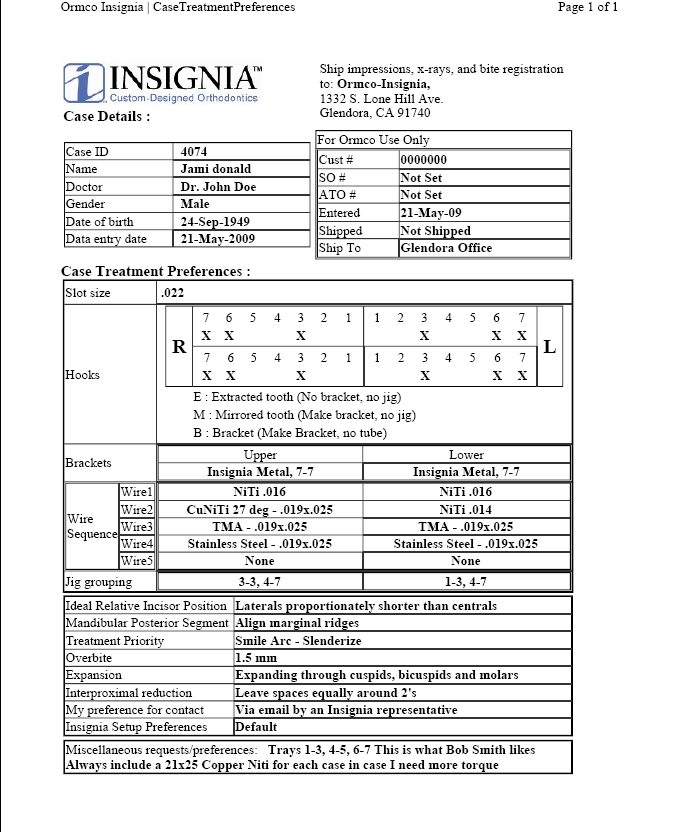 A imprimer et à inserrer dans la boîte d’expédition
Boîte Insignia
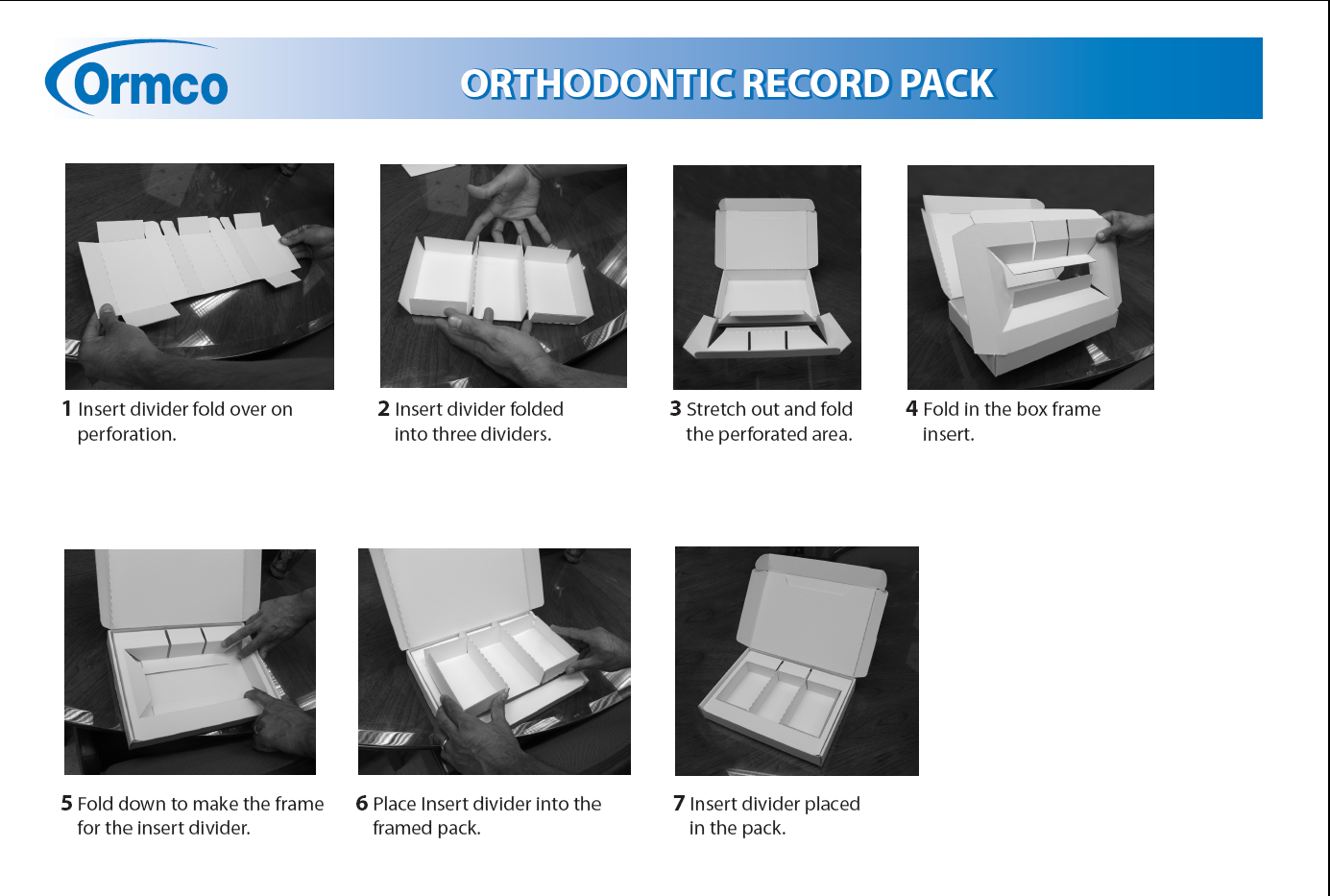 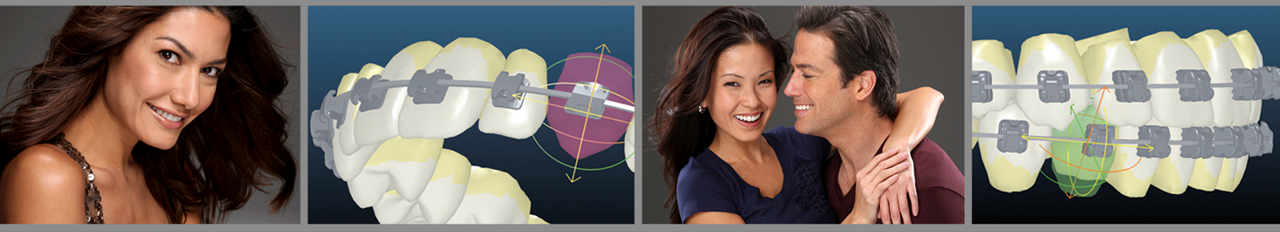 Démarche en 3 phases
Approche en 3 phases 
 
Phase 1 – Intro/interface Web/saisie du nouveau patient (pour les cours également)
Le médecin prend les empreintes PVS dès que possible. Il a au moins 2 patients différents. Les patients doivent posséder une dentition complète sans  extraction ; s’assurer que la délimitation des contours des dents est terminée avant de prendre les impressions
LE MEDECIN EST ENSUITE ENREGISTRE
Je/nous/le spécialiste Insignia se rend/nous rendons dans le cabinet pour présenter Insignia et couvrir l’interface Web, les préférences de configuration du profil de traitement et la soumission du nouveau patient. S’assurer que le médecin possède les boîtes Insignia. Merci de commander des boîtes et les conserver dans la voiture .
 
Phase 2 – Examen et validation du cas
Après réception par le praticien du set up numérique (avisé par un e-mail d’Insignia), je procèderai à une présentation de WebEx Approver et à une analyse du cas avec le représentant local à des fins de formation.
La modification et la validation du cas seront gérées à ce stade
A ce stade, le praticien aura soumis au moins deux cas.
 
Phase 3 – Jour de la pose
Dans le cabinet avec le représentant 
Présentation au personnel 
Examen de la procédure de pose
Pose sur les patients
Bilan
Interface interactive
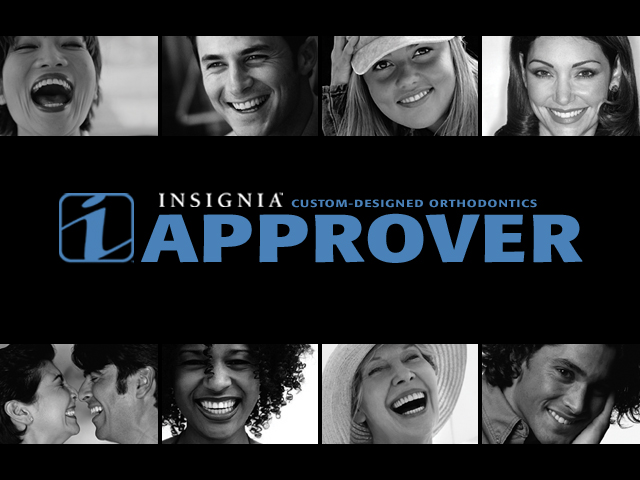 Méthode avec laquelle un médecin visualise, modifie et approuve les cas
Interface interactive
Conçu pour fournir une maîtrise clinique optimale dans un format convivial

Réduit le nombre d’ajustements chronologiques

Stocke les photos des patients et les compare à la configuration virtuelle
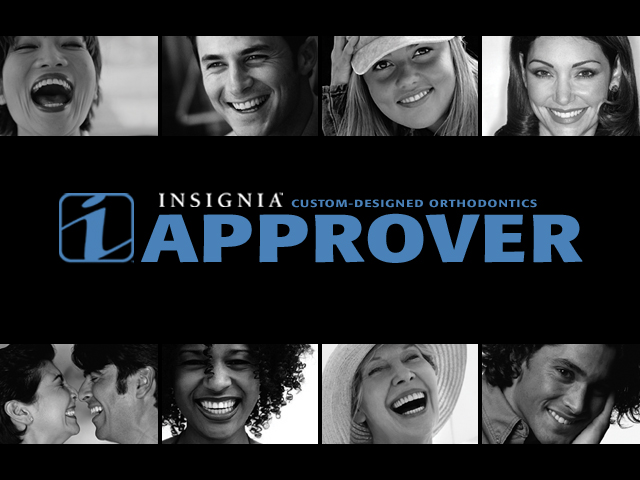 Réception par le médecin
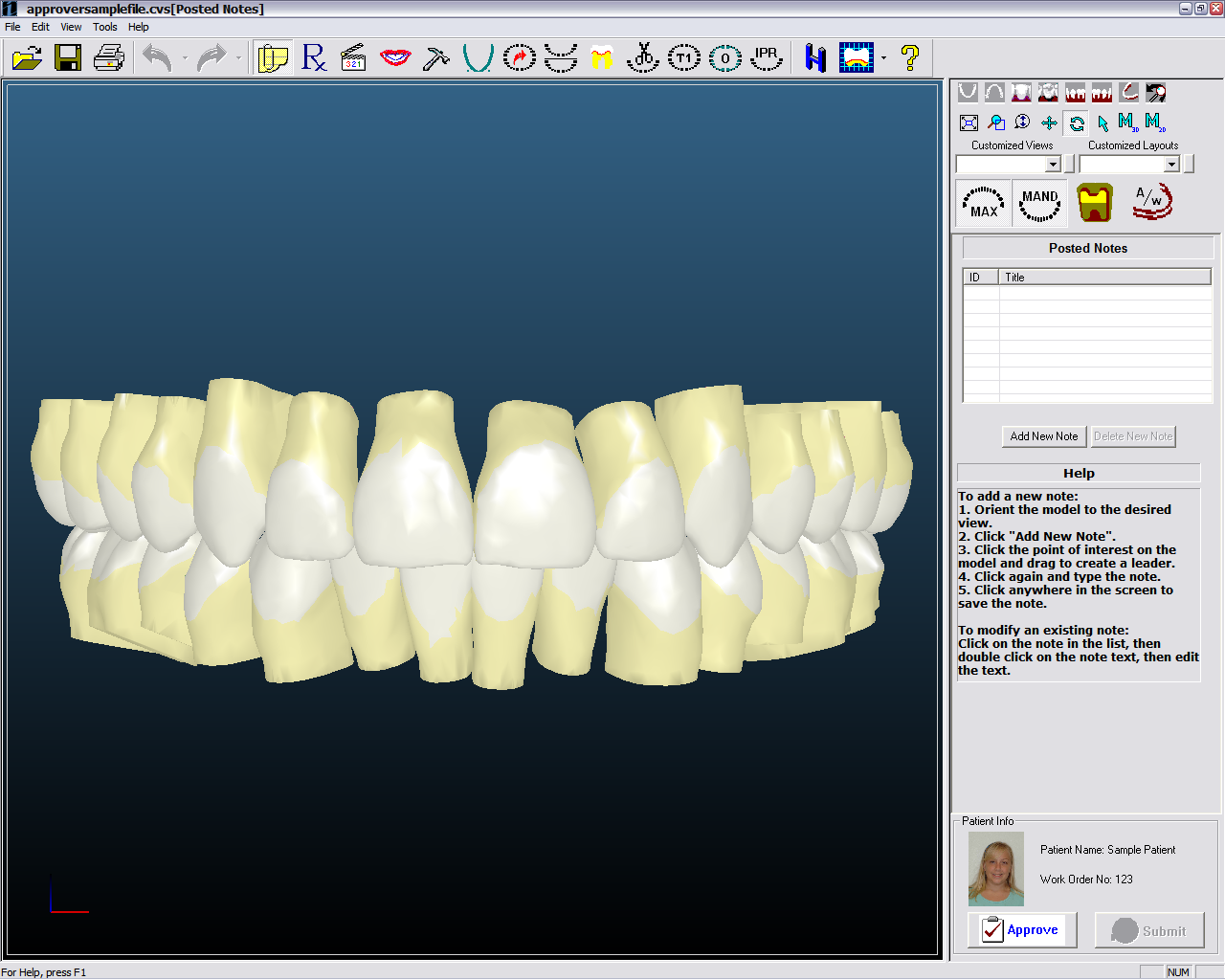 Comparaison du montage
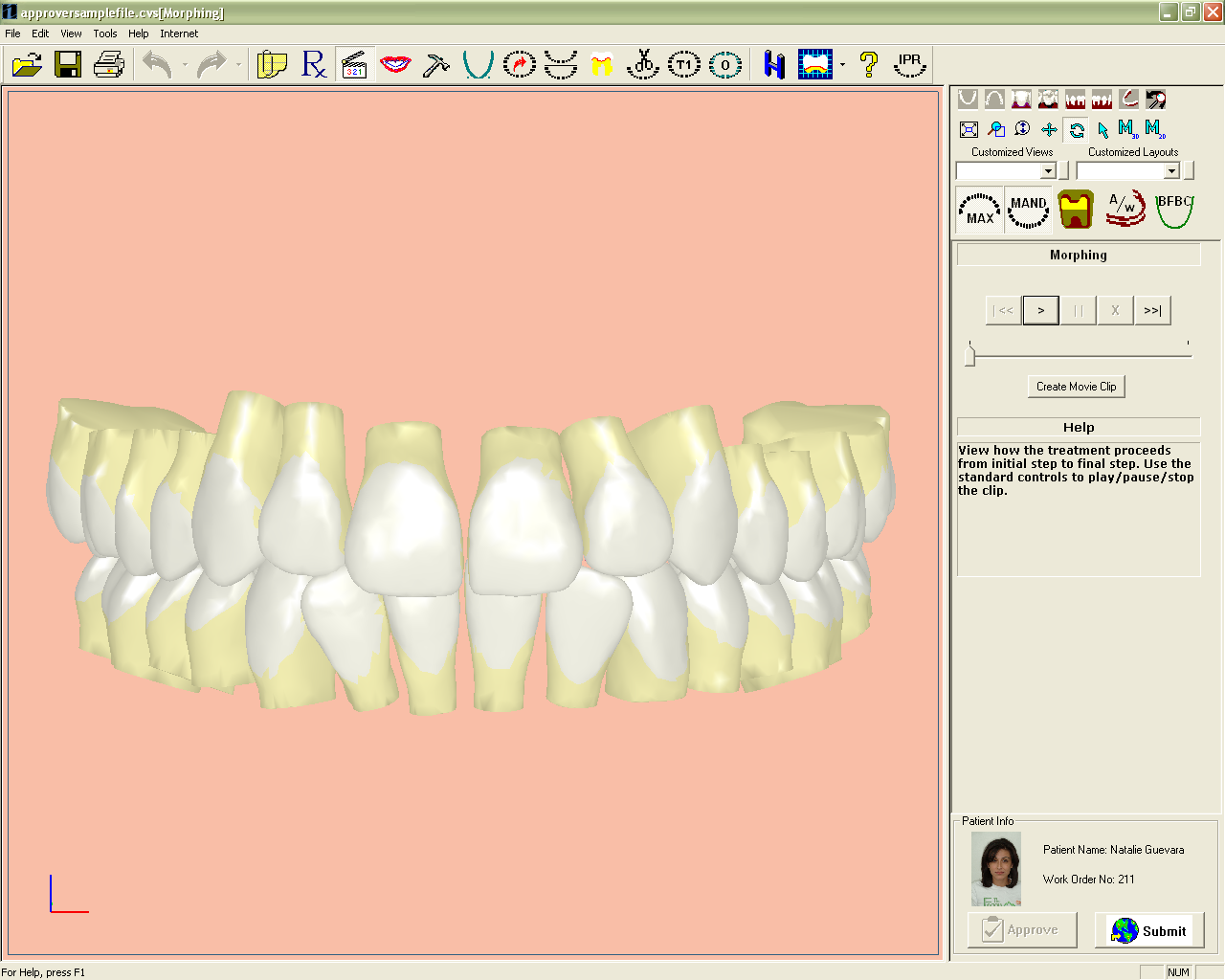 Les praticiens peuvent visualiser de manière simultanée le montage et les photos téléchargées du patient pour évaluer la manière avec laquelle les changements modifieront l’aparence du patient.
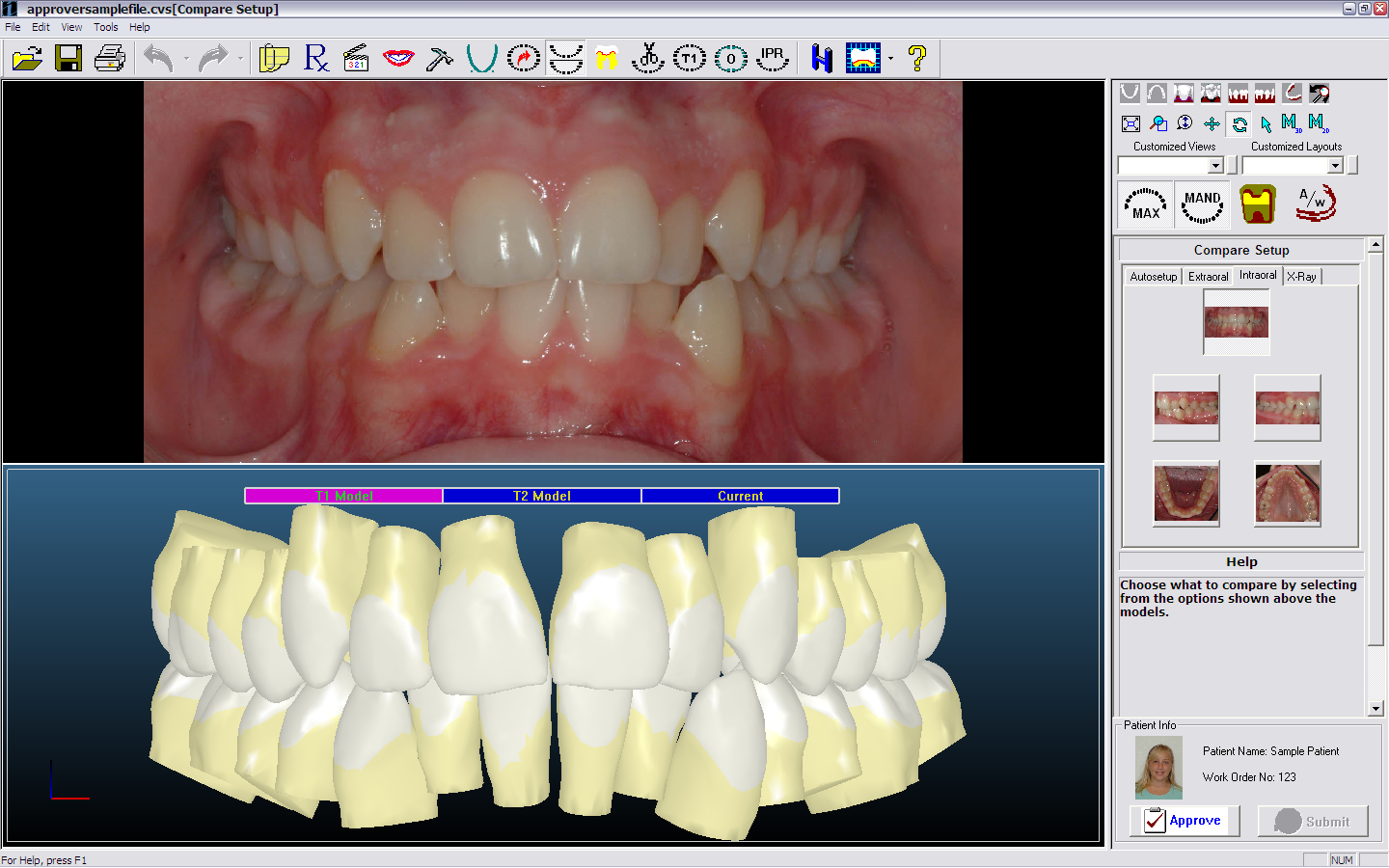 Valeurs de torque
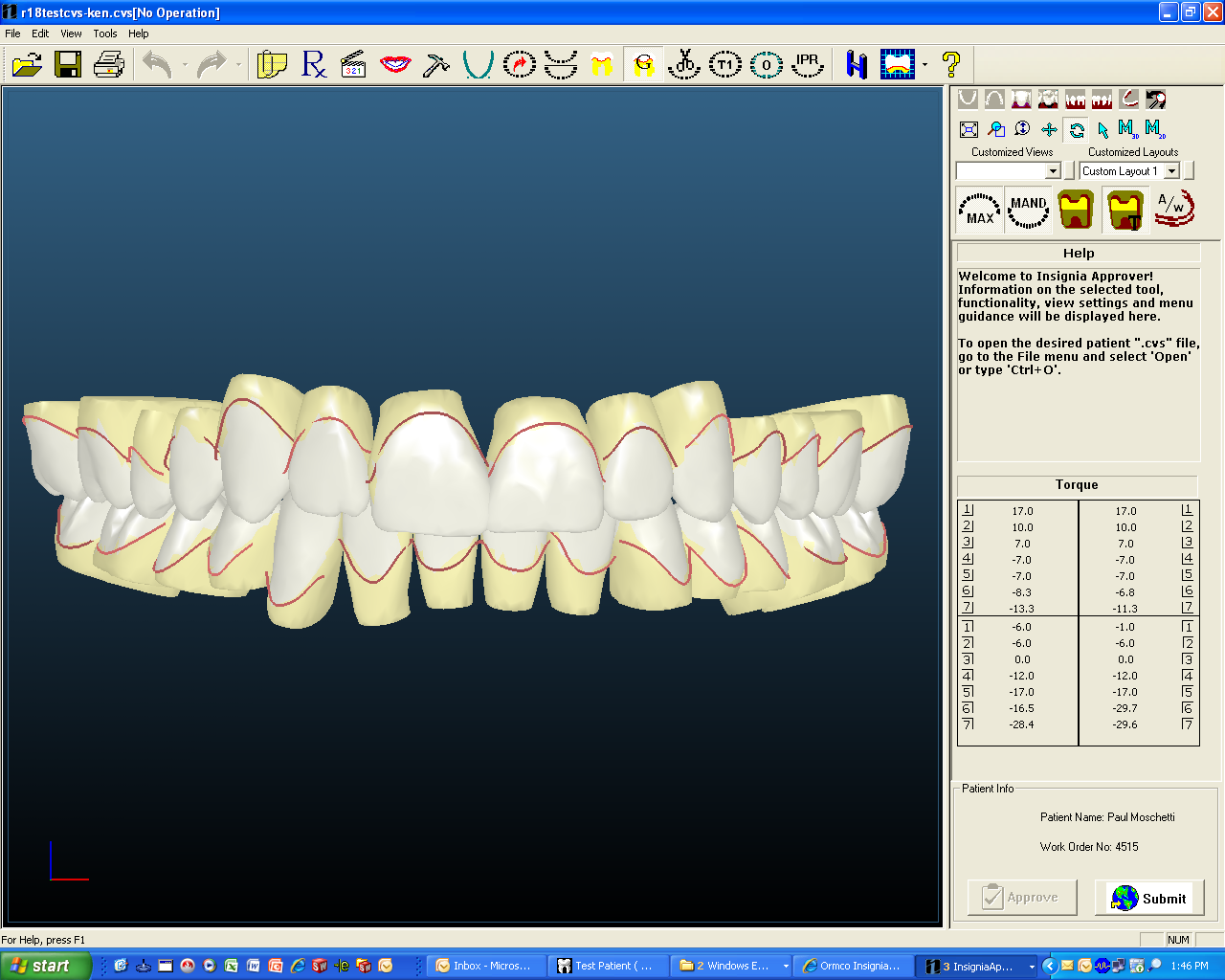 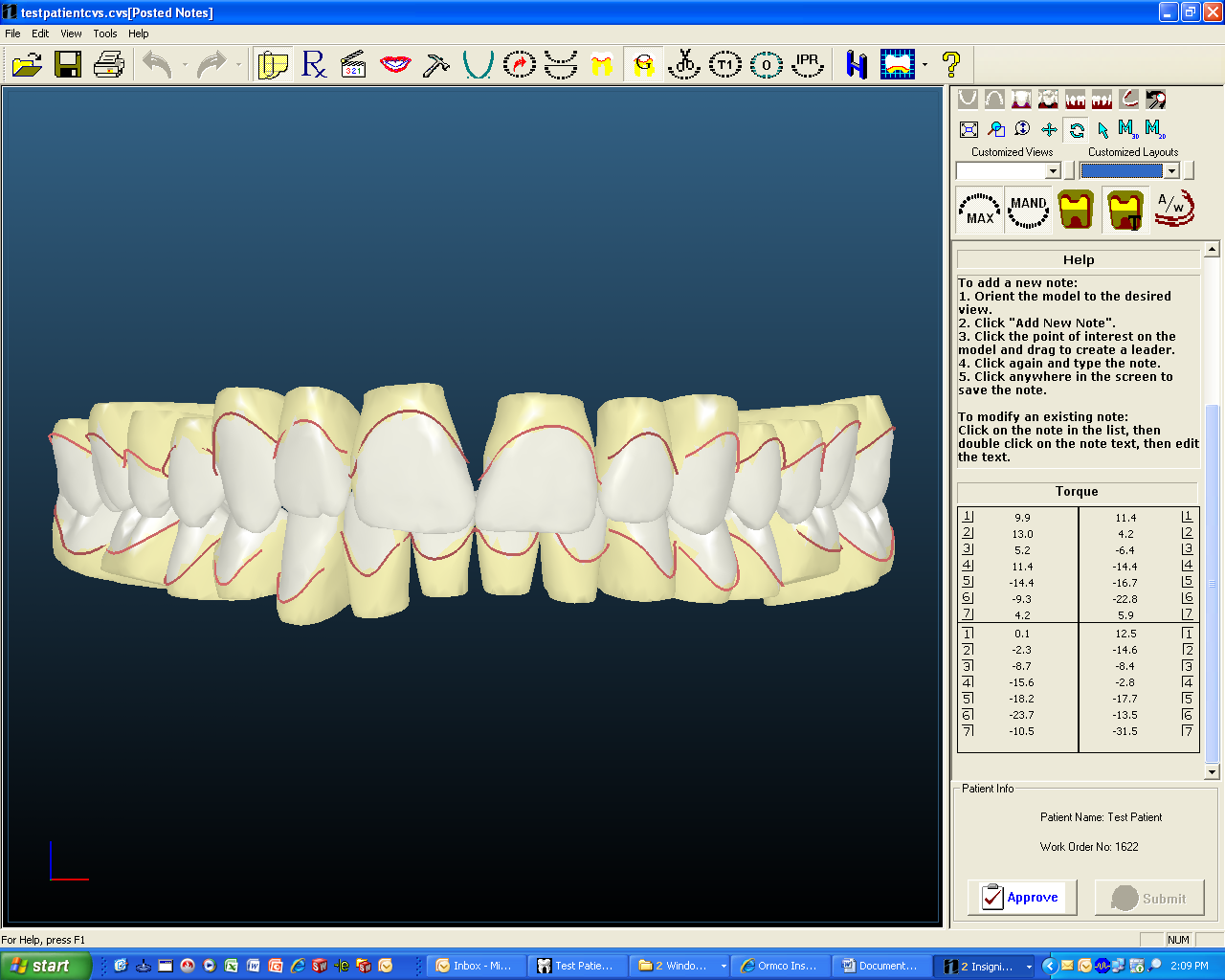 Plan de l’arcade
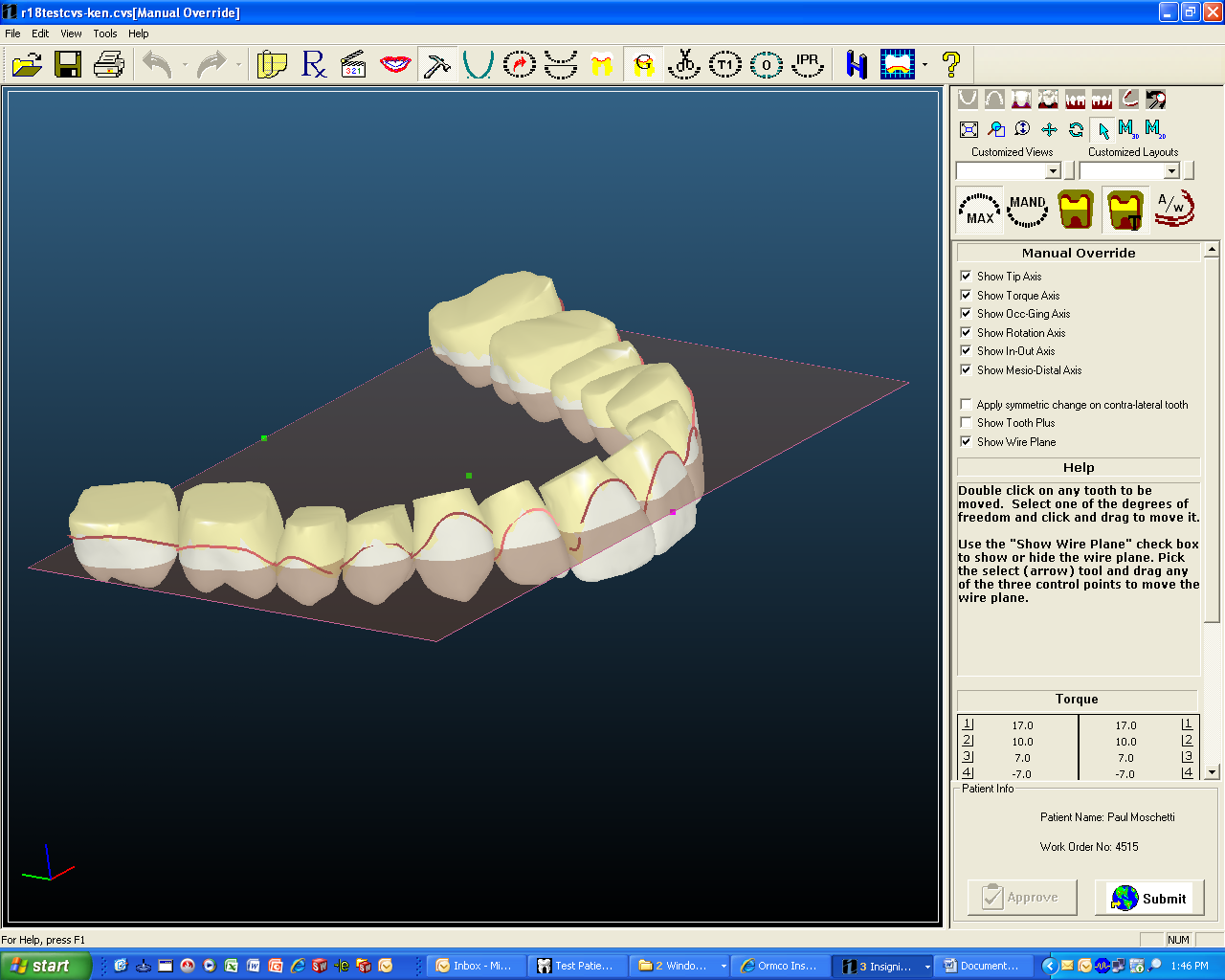 Nouveaux tubes molaires
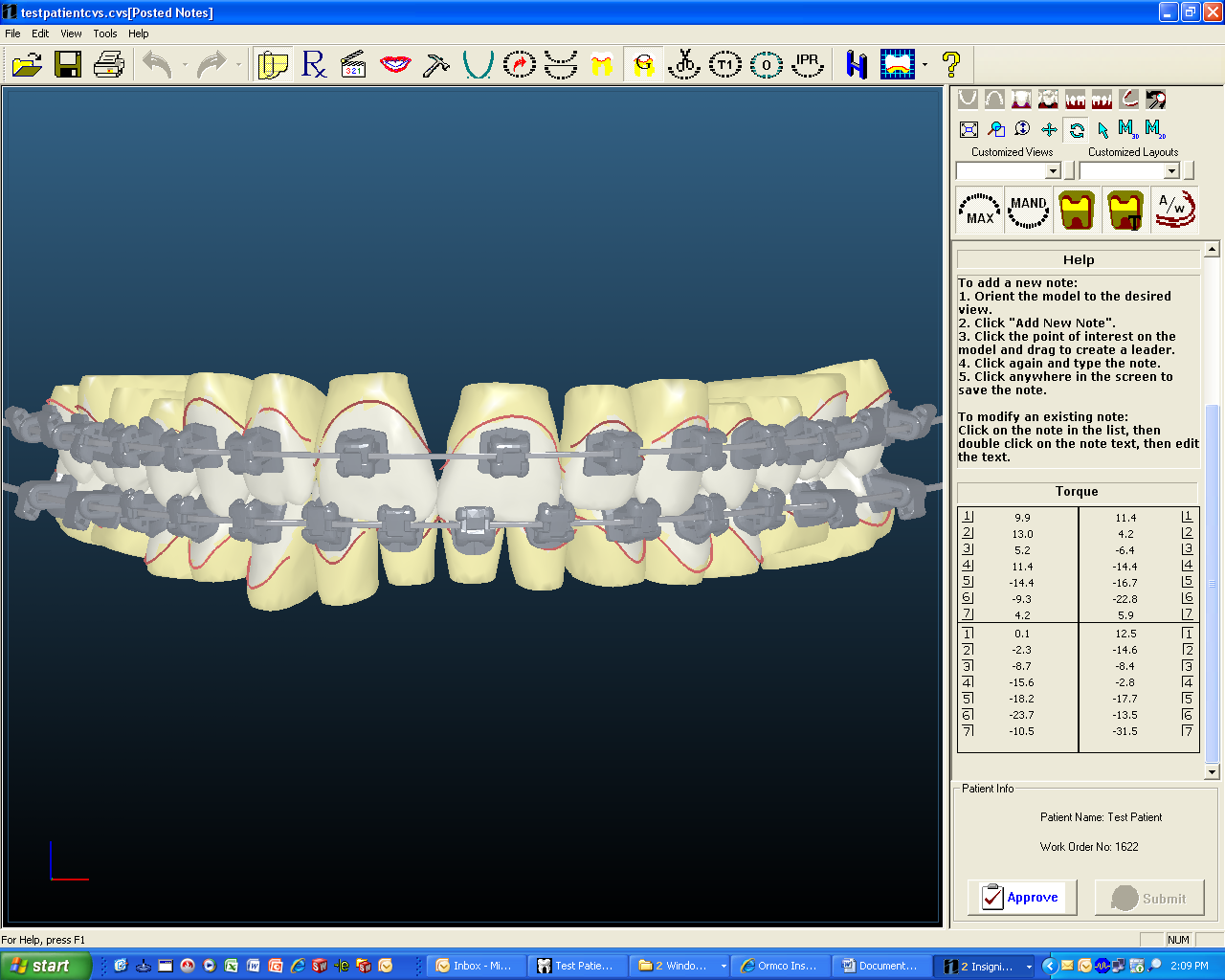 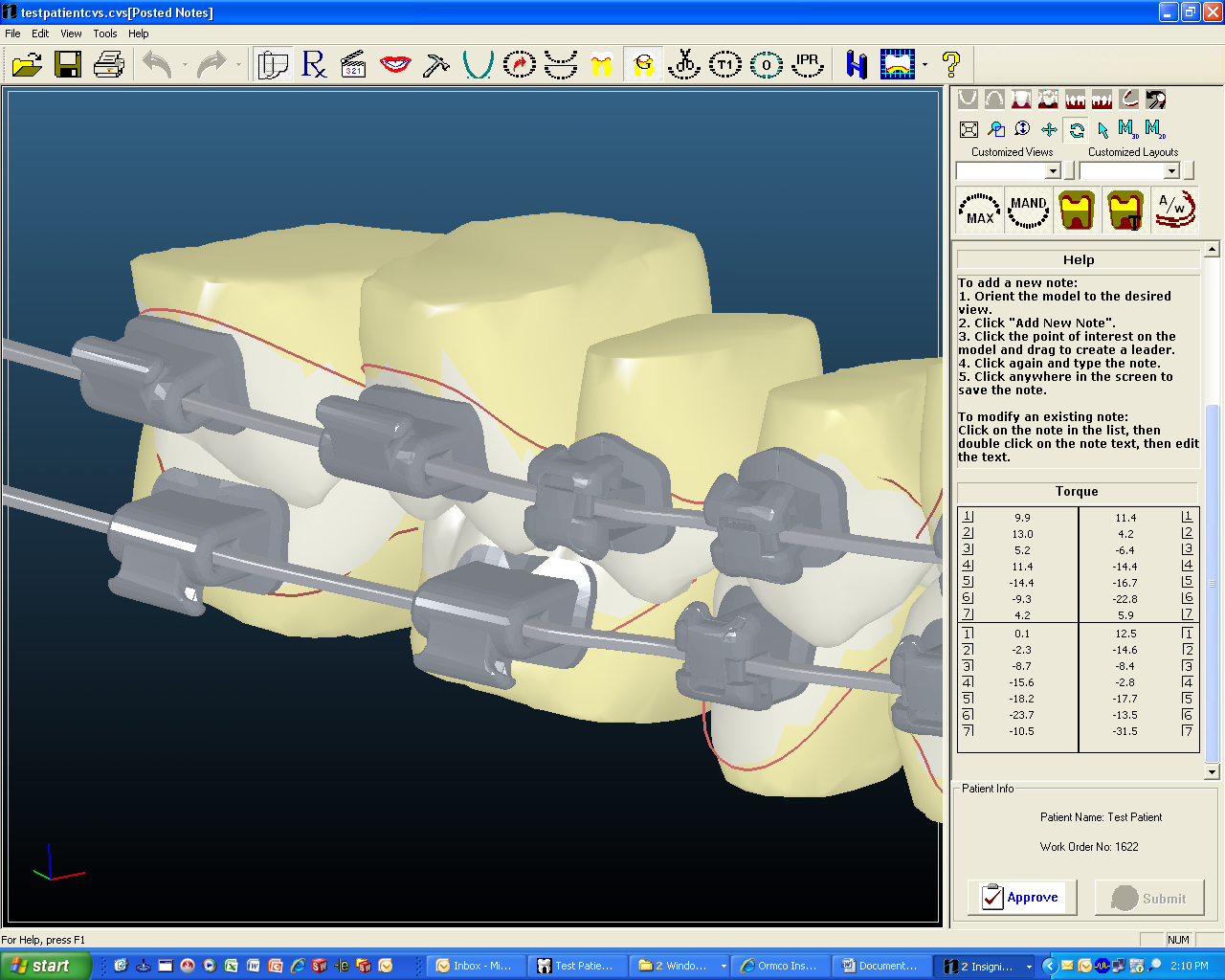 Appareils Insignia
Tubes Insignia
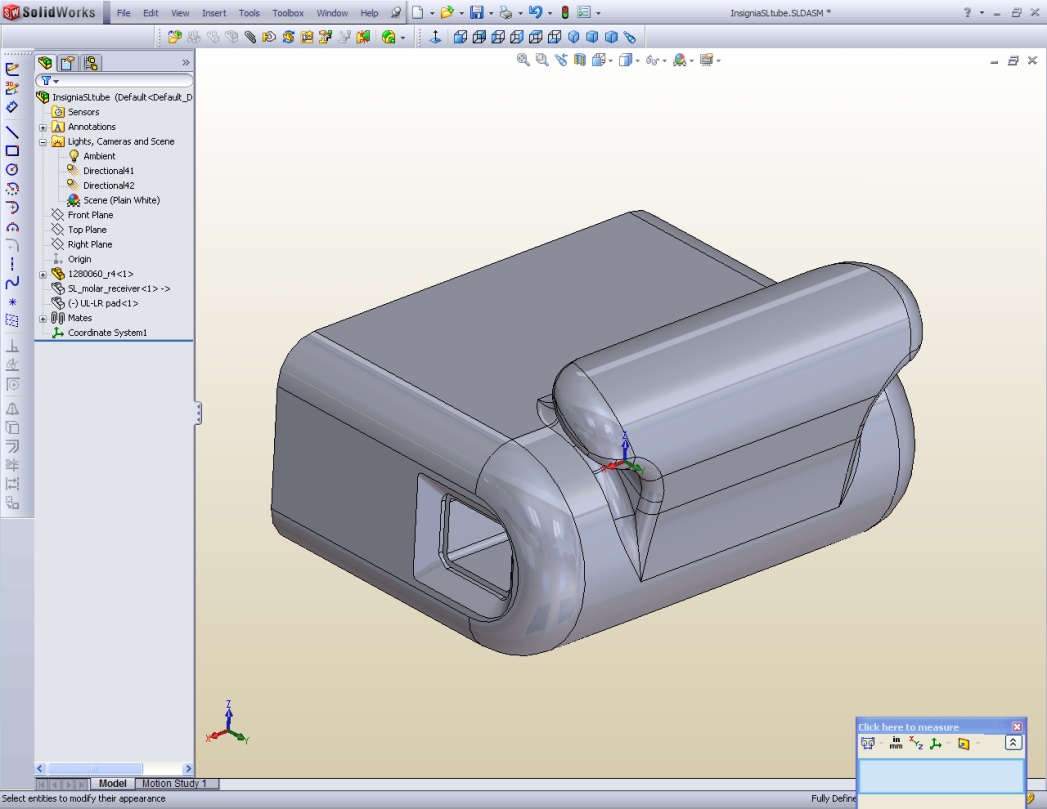 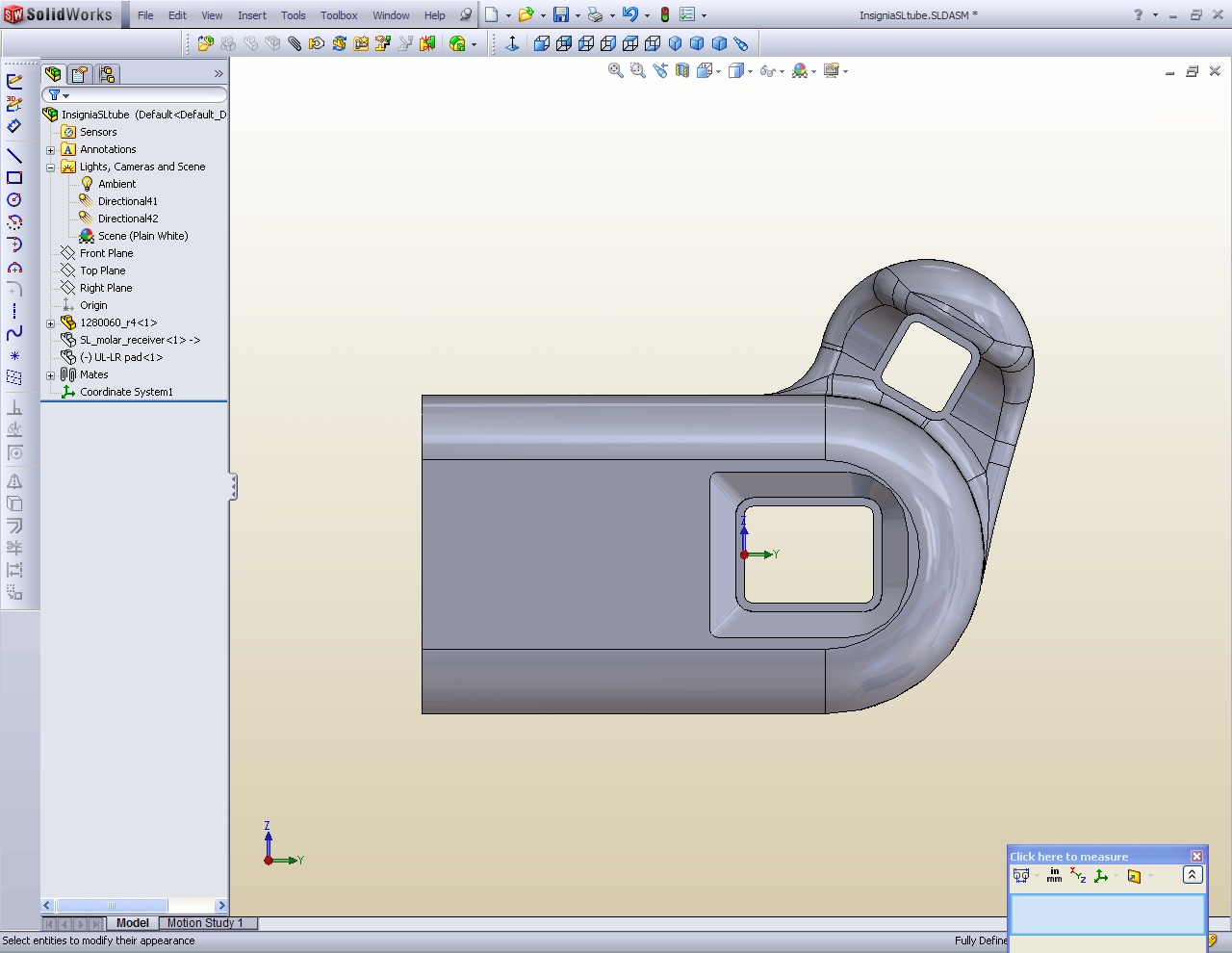 TORQUE
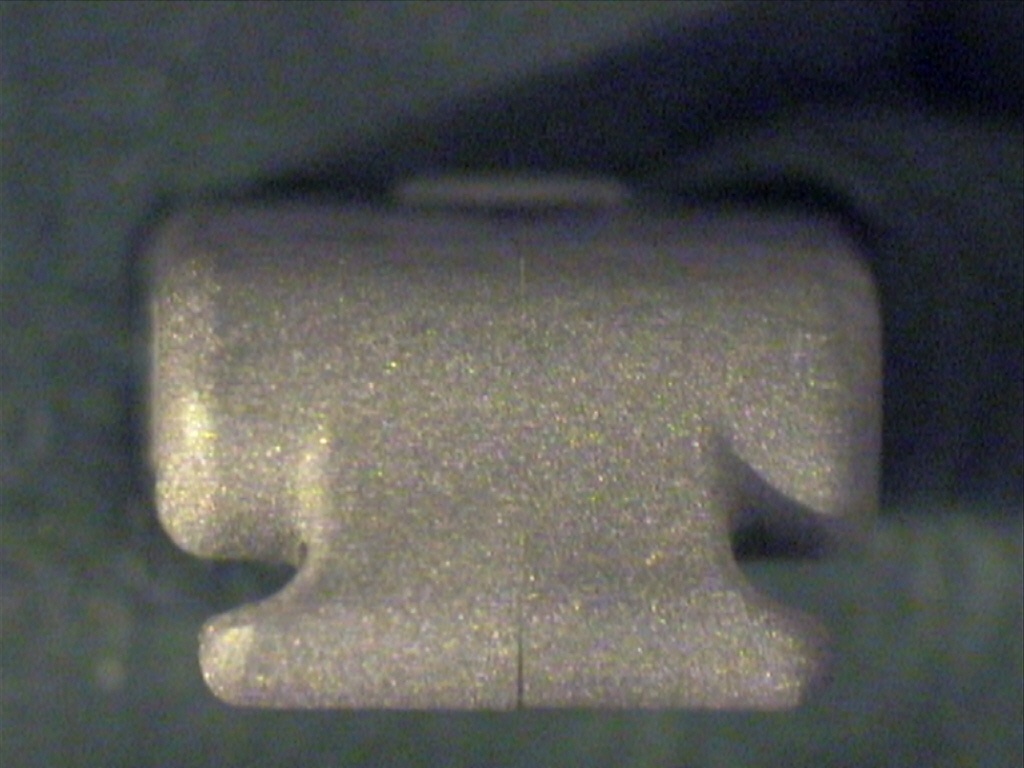 Les élastiques précoces légers s’accrochent directement au tube
IMPORTANT
Mouvements Macro à micro

Le praticien ne doit pas nécessairement valider immédiatement le cas

En premier lieu, examiner attentivement le set up virtuel

Positionner le set upe virtuel selon la même orientation que la photo
IMPORTANT
Mouvements Macro à micro

Imaginer au premier examen du cas que le traitement sera achevé dans 2 à 3 mois
Mantrof
M
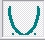 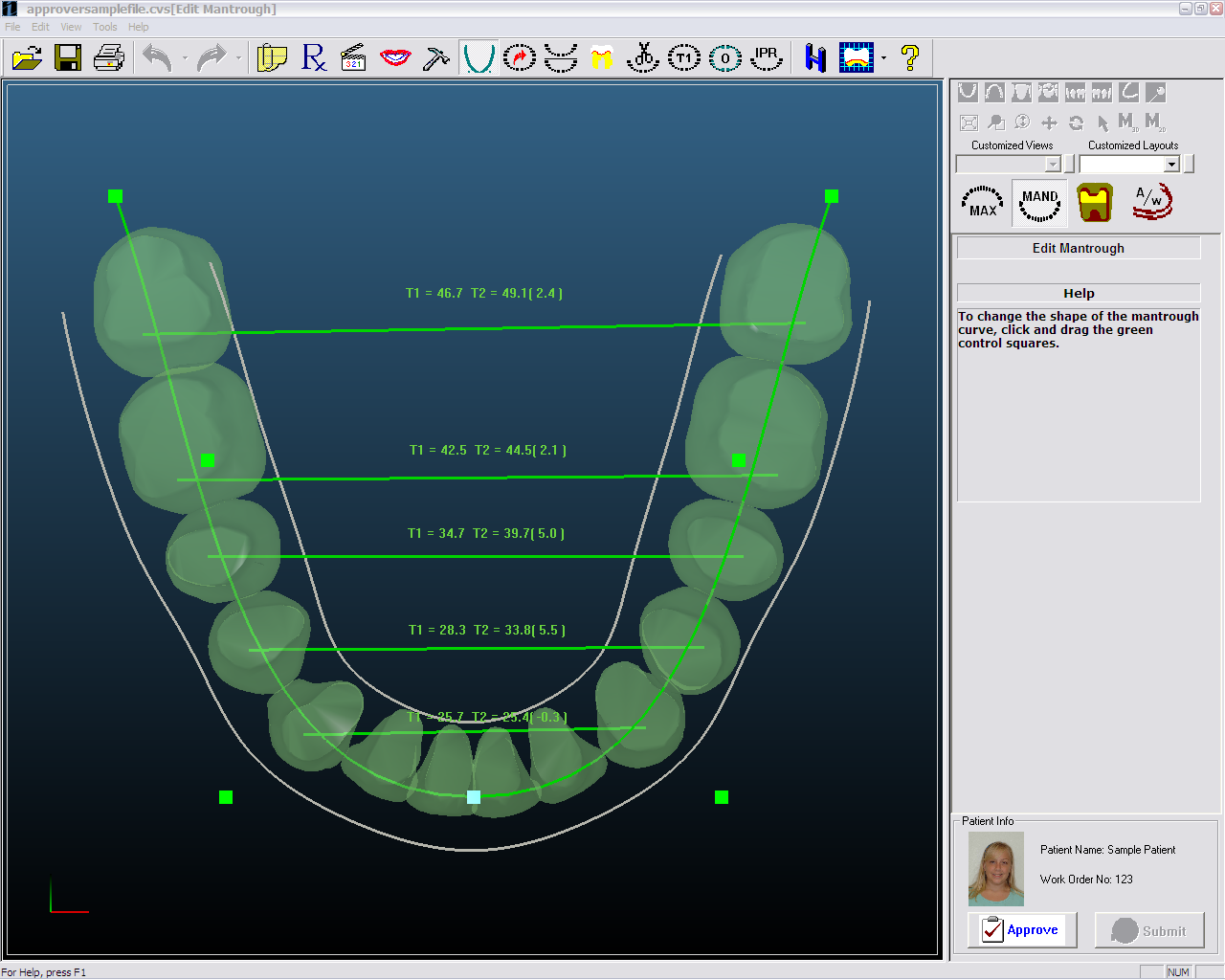 Nombre élevé de mouvements de dents
M
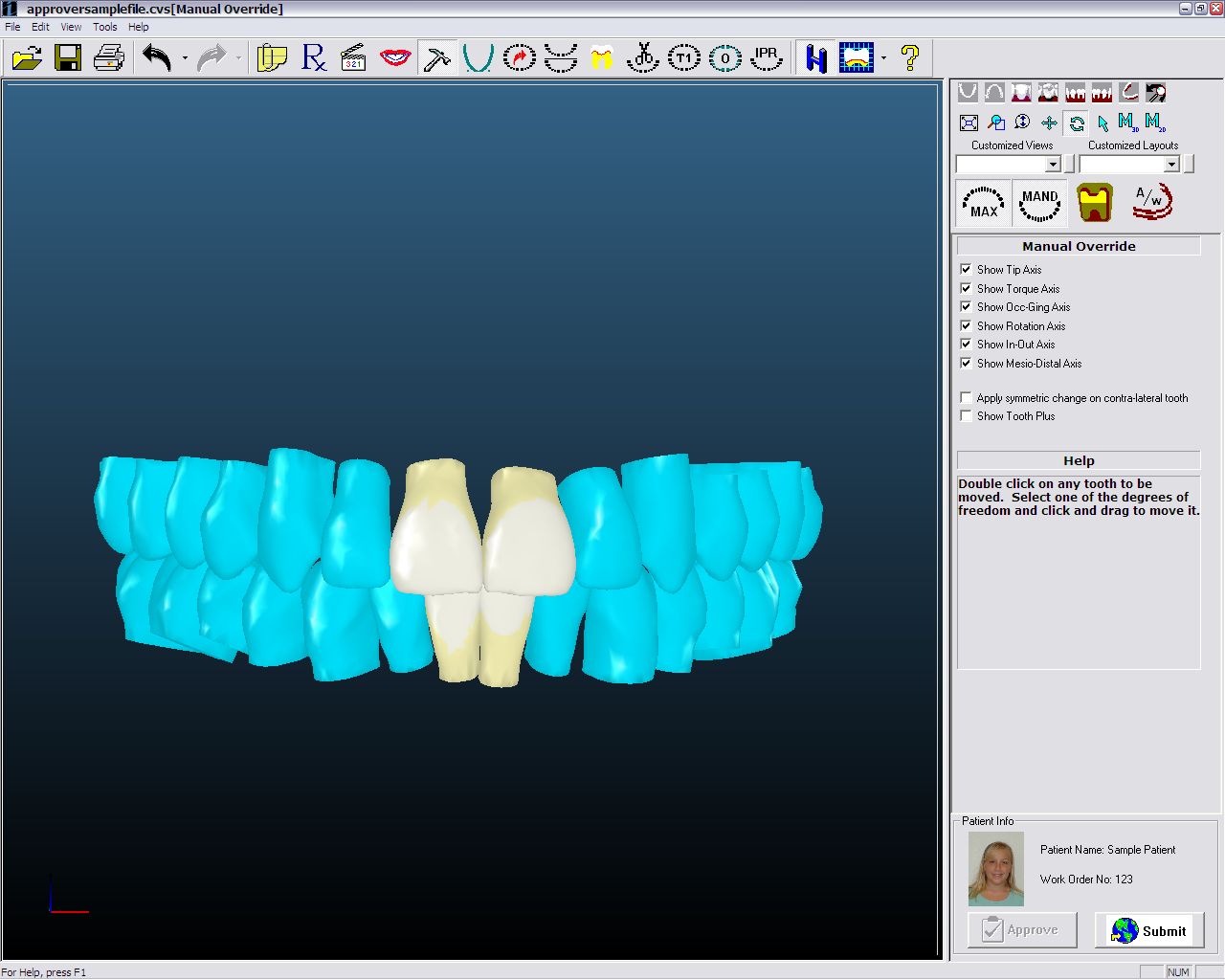 Arc du sourire
M
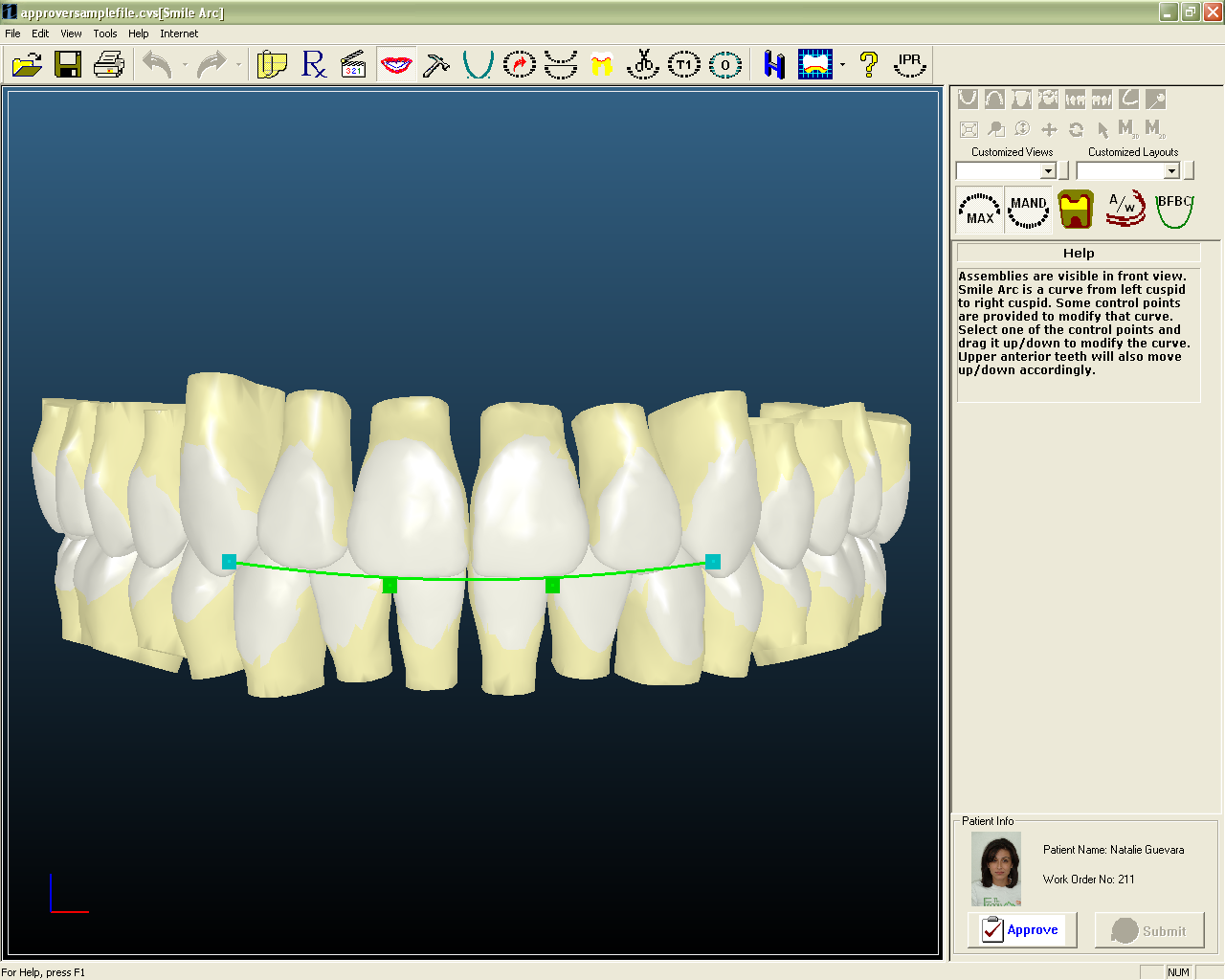 La fonction Arc du sourire permet au praticien de changer facilement la courbe des incisives supérieures pour que le contour des lèvres du patient  soit harmonisé avec cette courbe.


Les incisives supérieures et inférieures se déplacent simultanément.
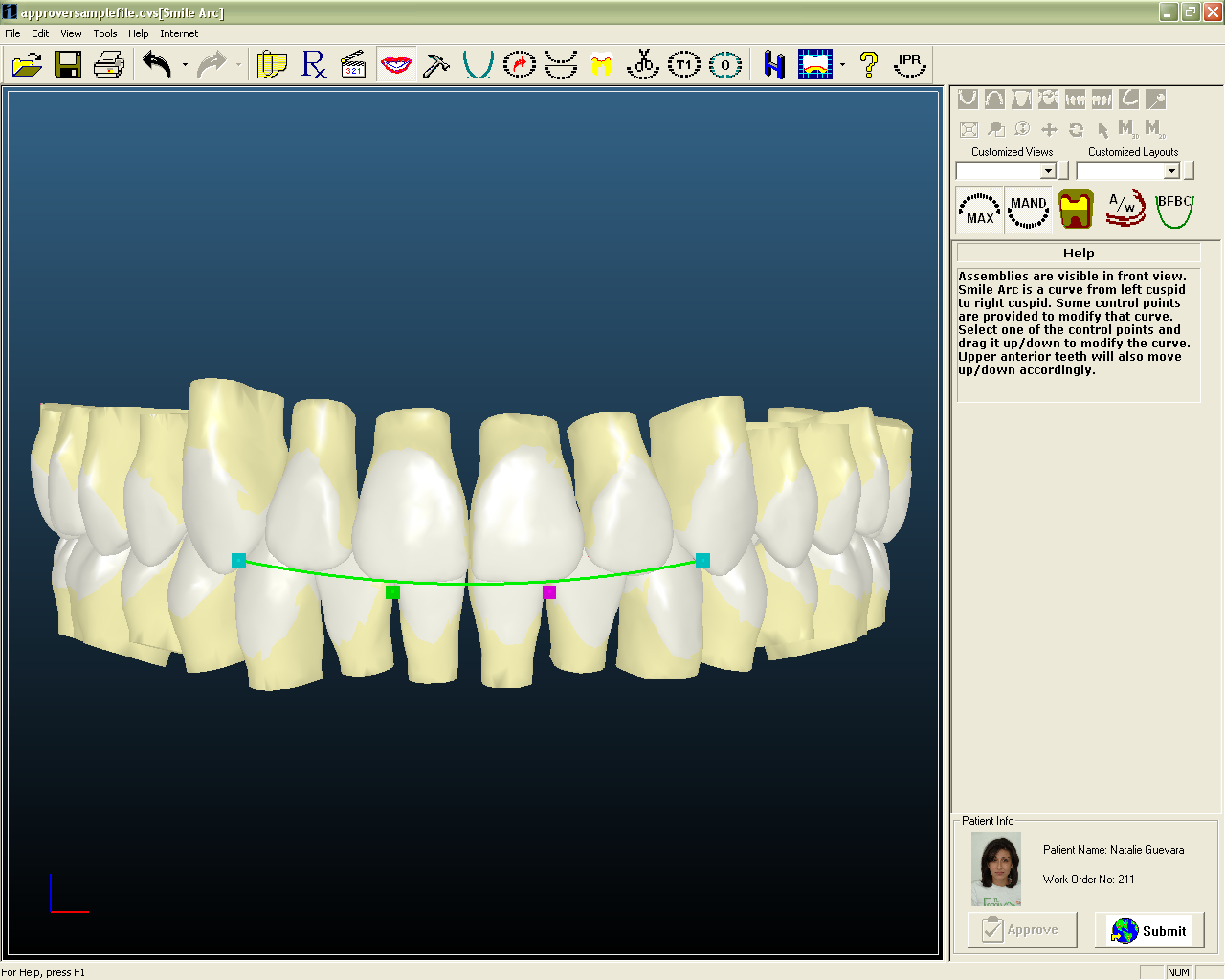 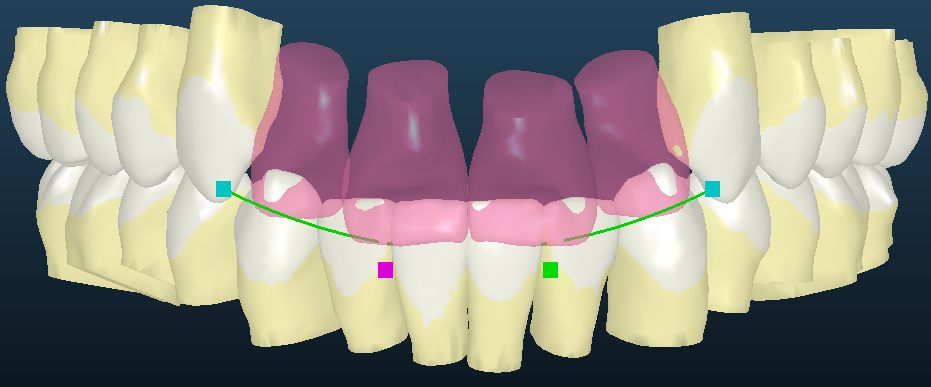 Correction manuelle (corrections dentaires)
m
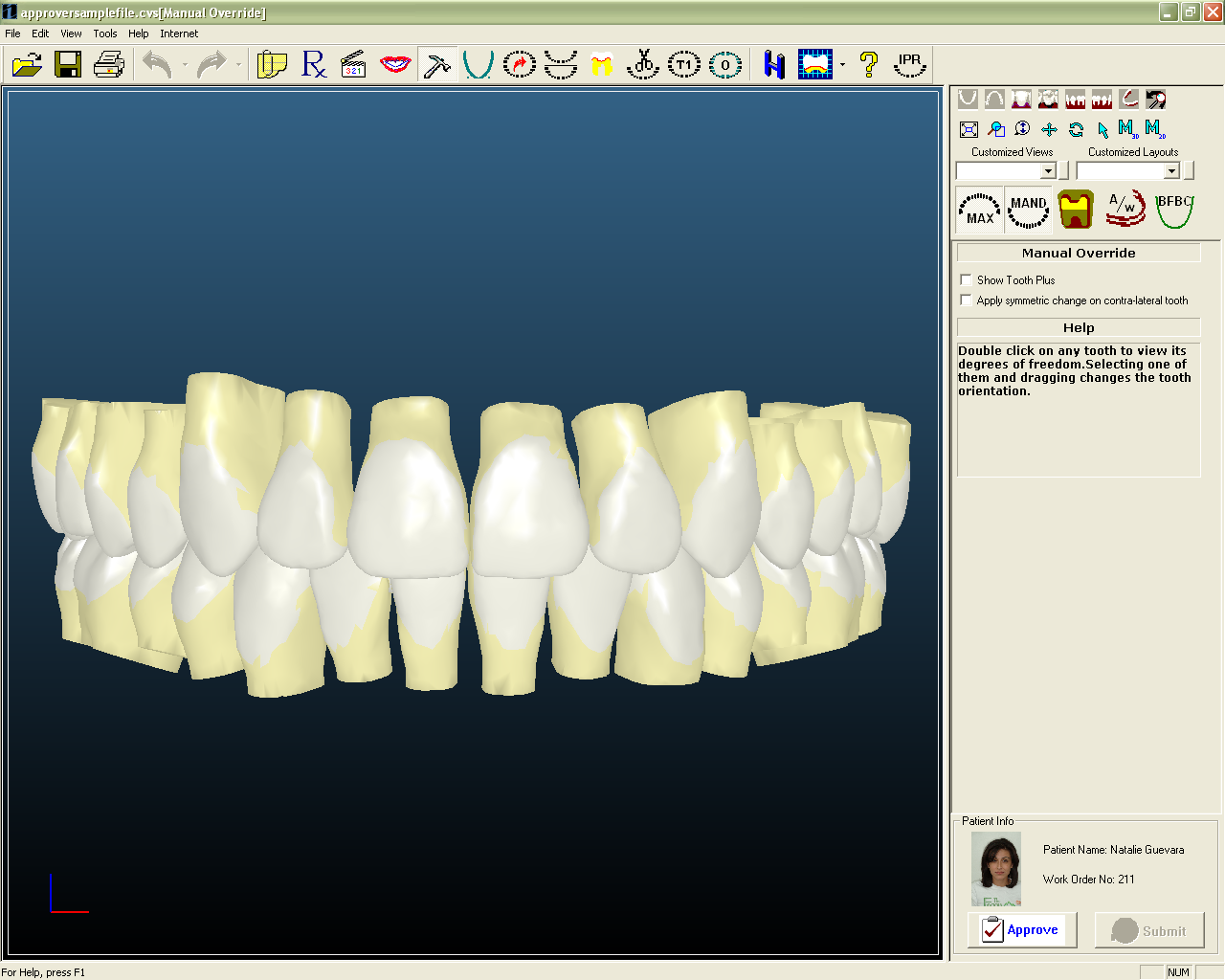 Le logiciel permet au praticien d’ajuster la position des dents en fonction de ses préférences personnelles.
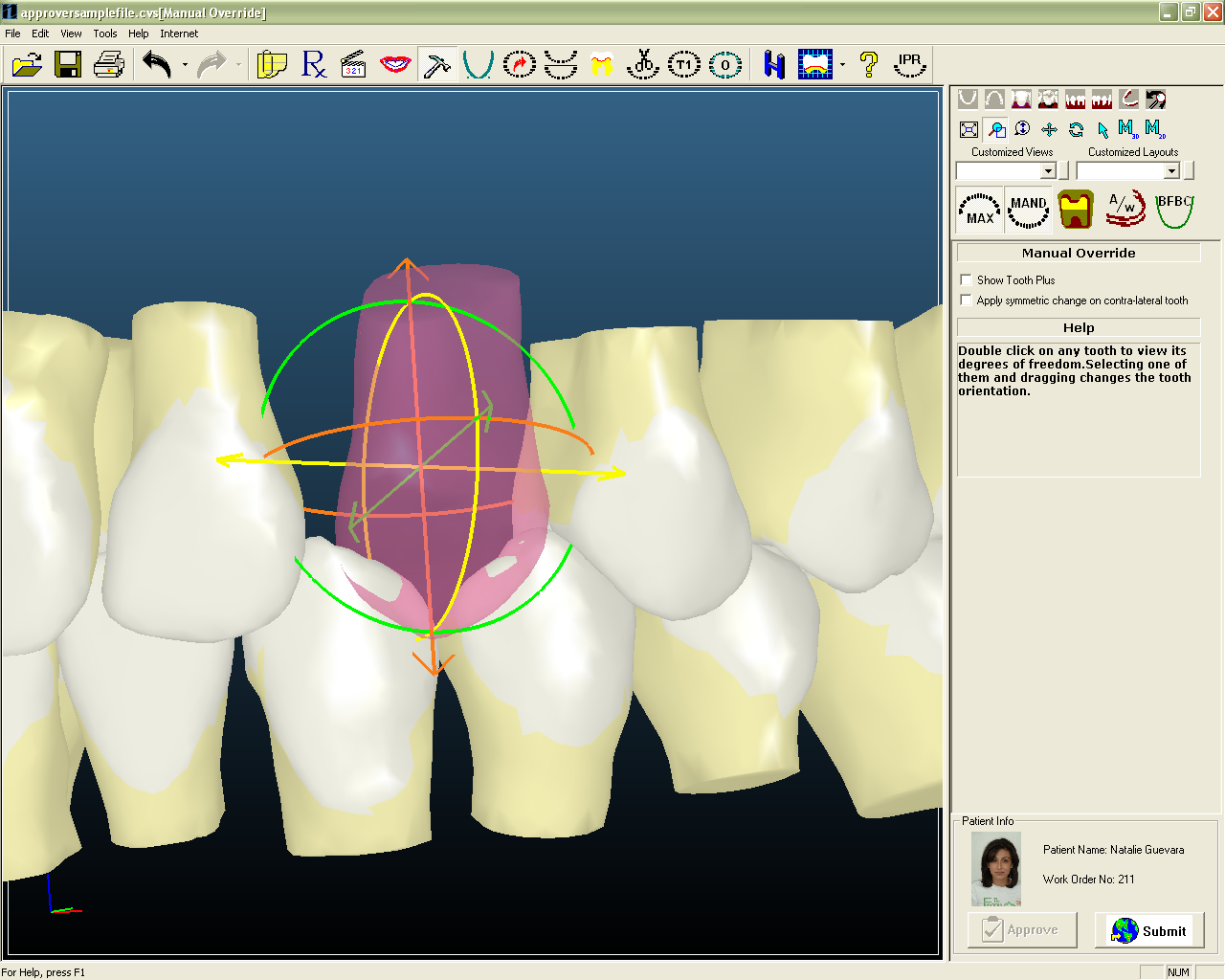 Correction manuelle (corrections dentaires)
m
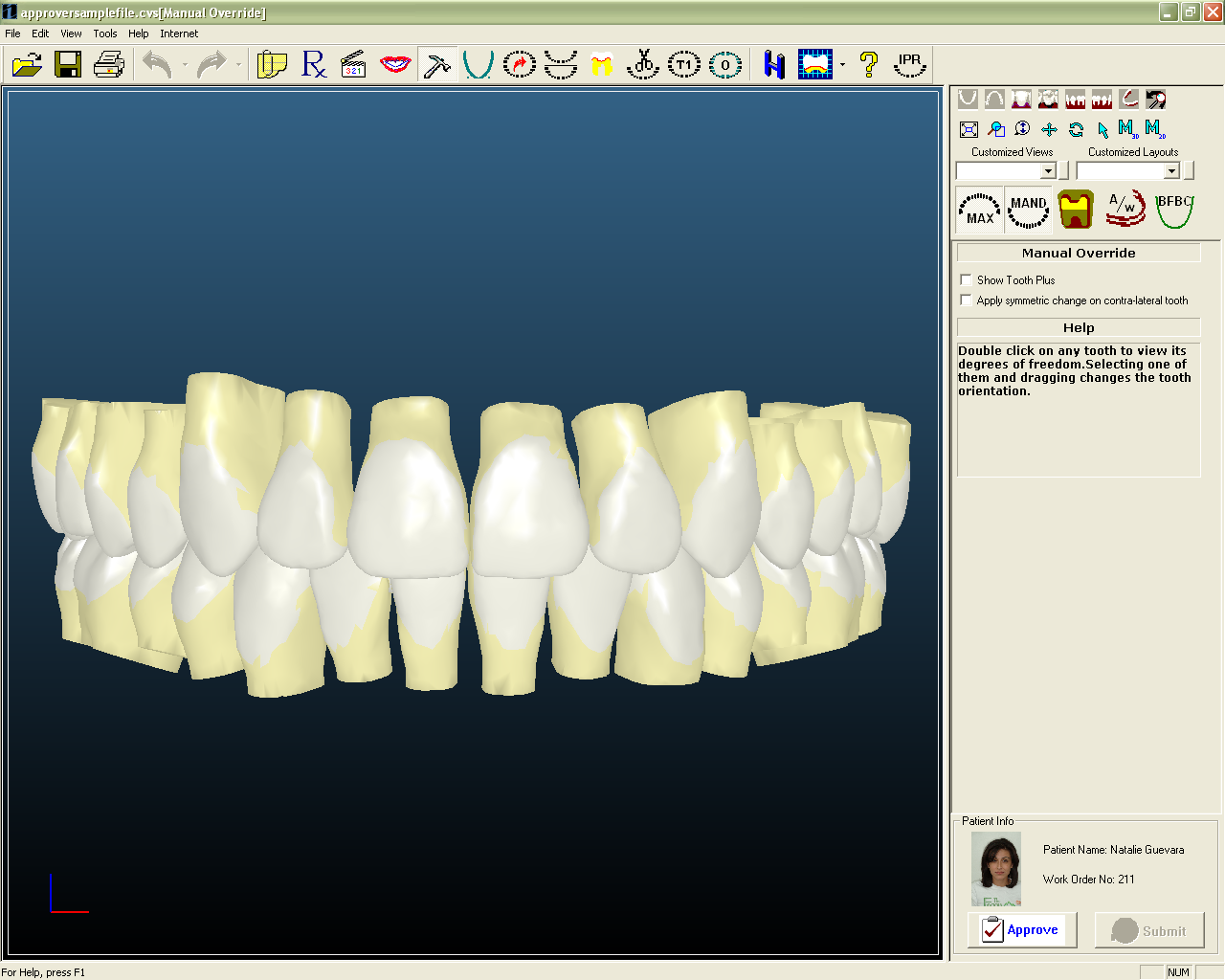 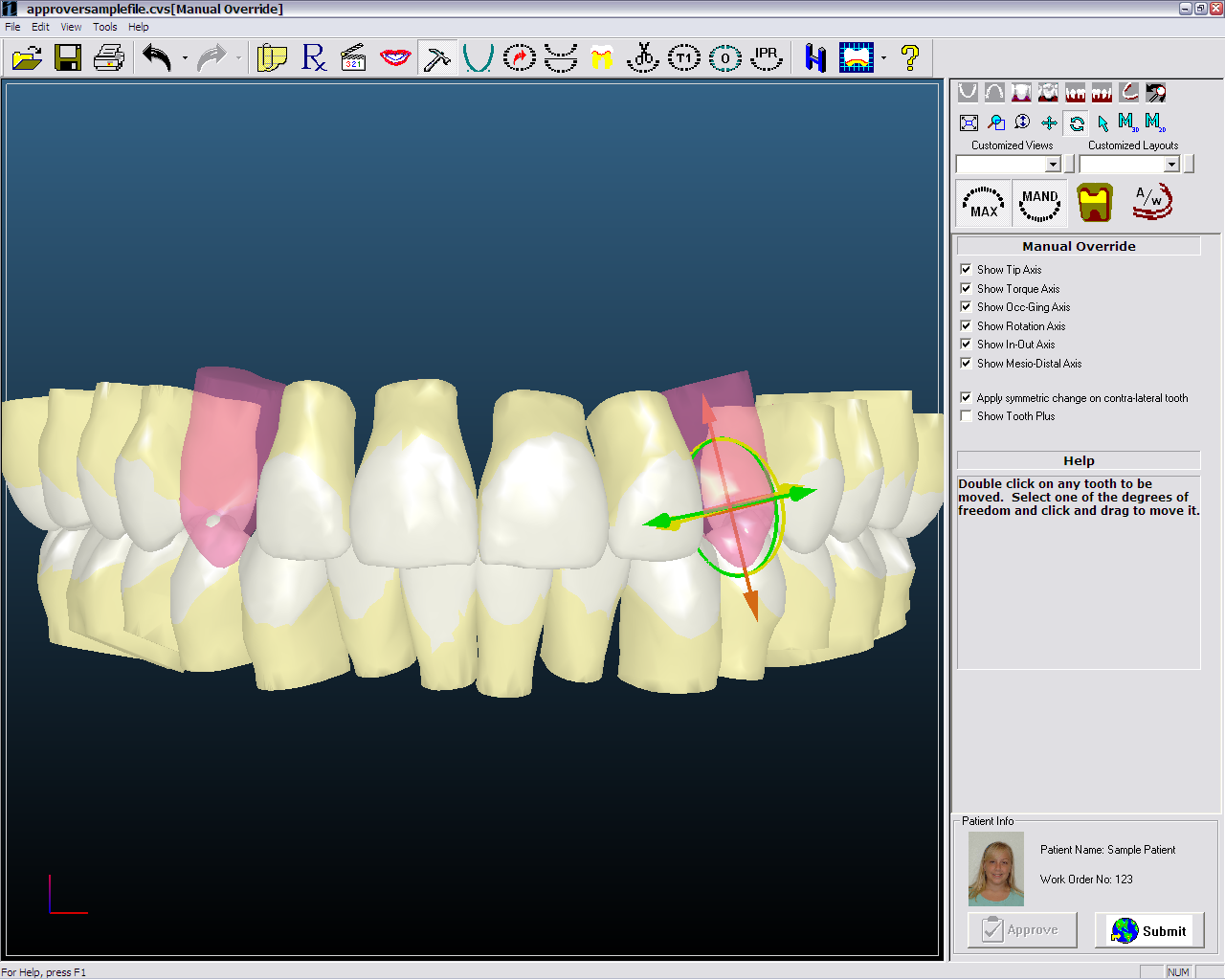 Correction de l’axe

Modifications symétriques de la dent opposés
Outil de coupe
m
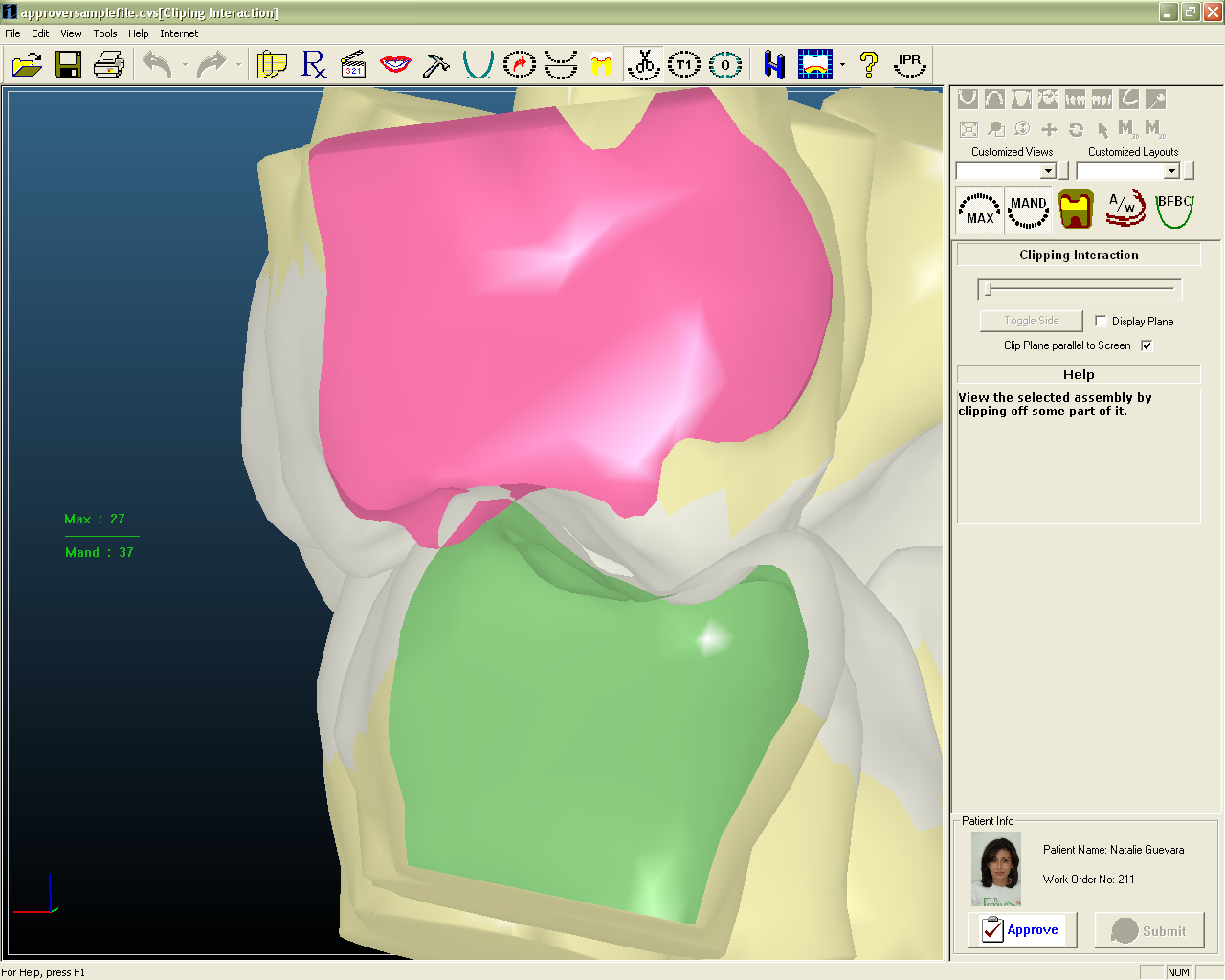 Le plan de coupe permet aux médecins de voir le détail de l’engrènement, interférences occlusales et crêtes marginales pour l’ensemble de l’arcade.
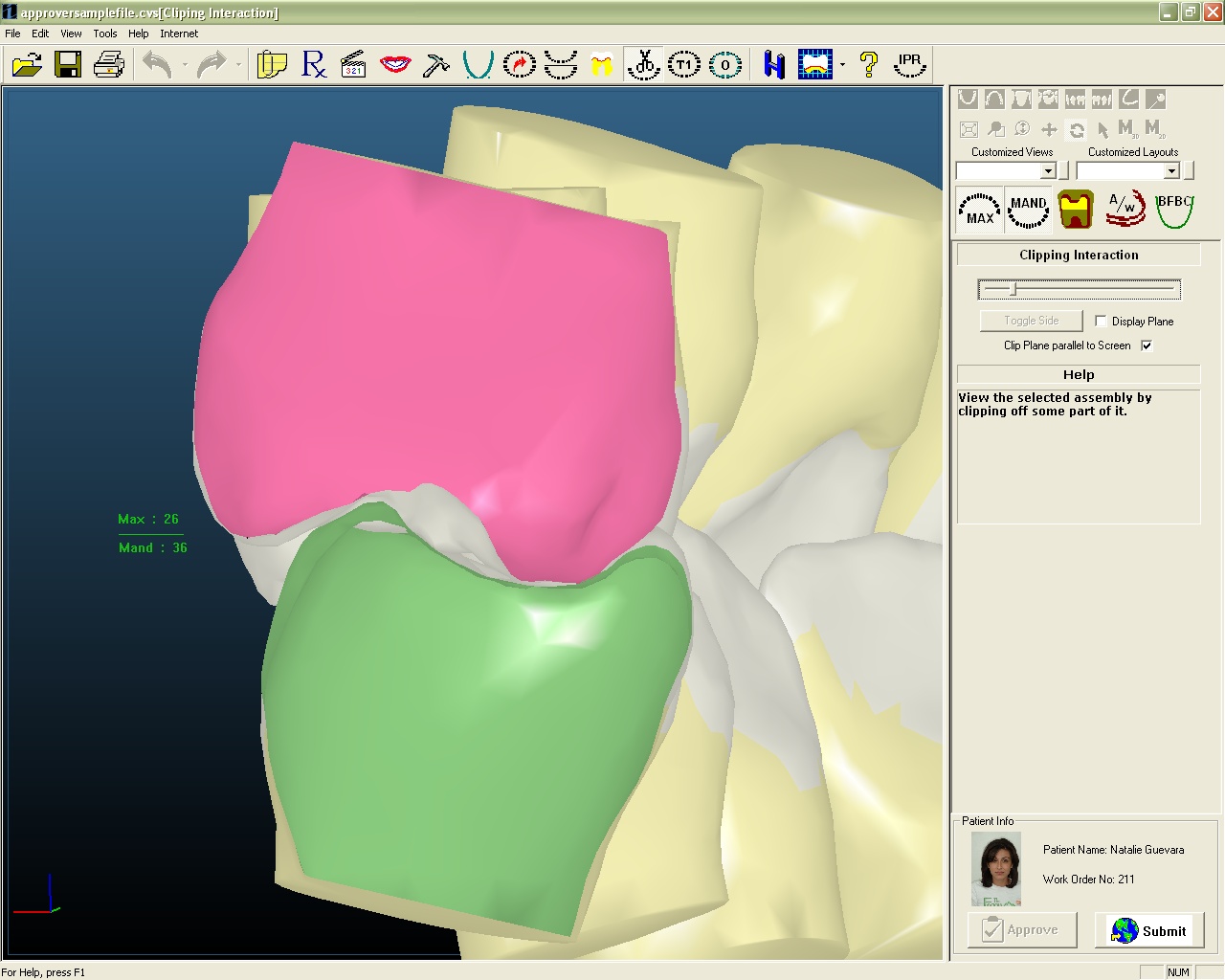 Animation
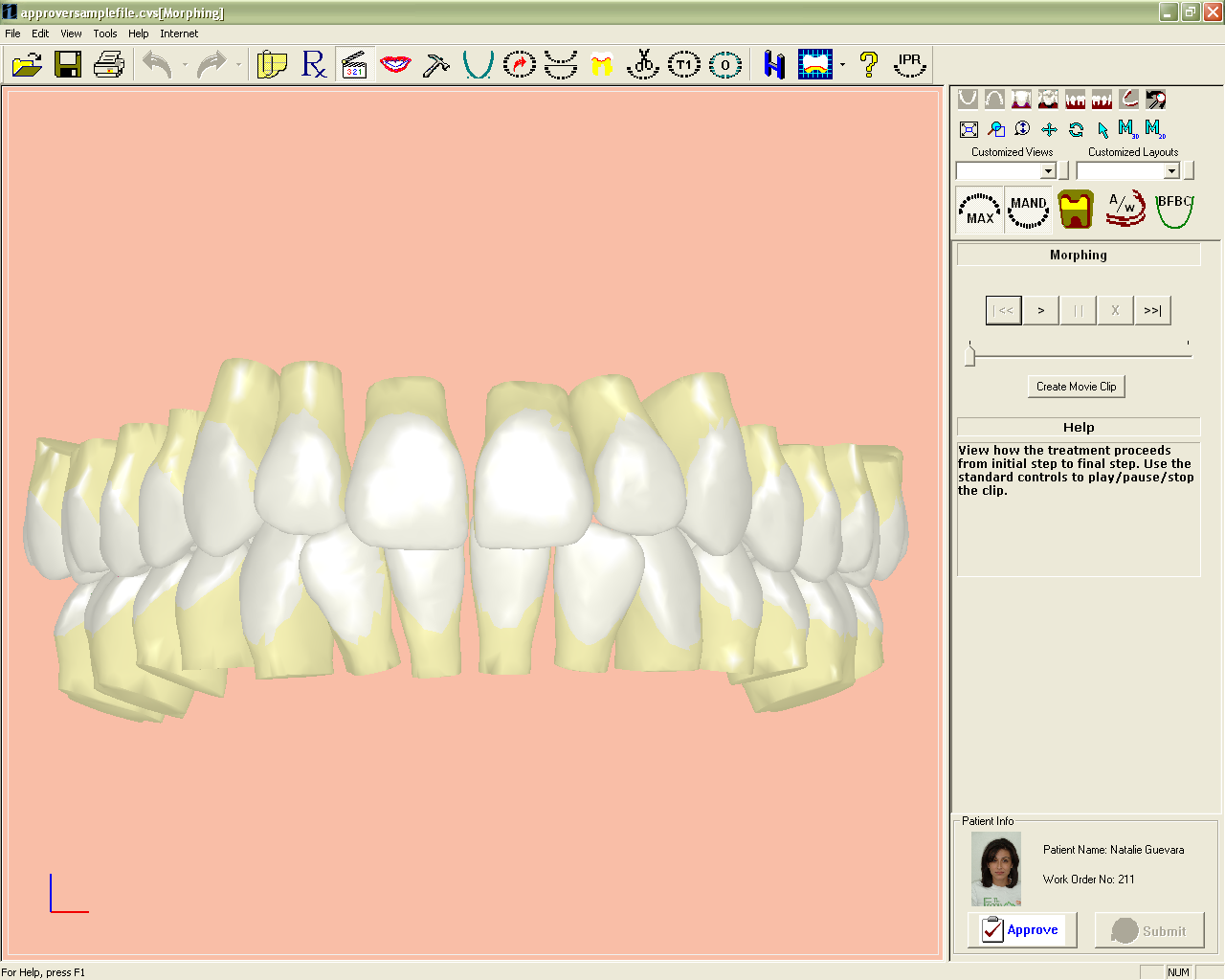 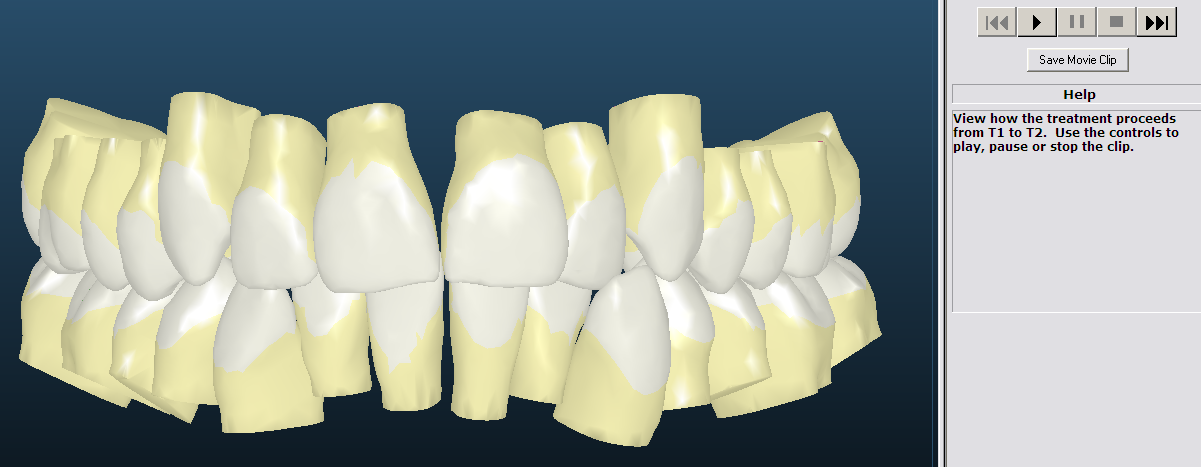 My Computer : C Drive : Programs Files : Ormco : Insignia Approver : Sample Files : Approver Sample File
Le praticien peut montrer au patient le morphing de son cas du Temps 1  Temps 2 dans une animation vidéo
Insignia crée un fichier .wmv qui peut être envoyé par courrier électronique ou sauvegardé sur le disque dur
Consultation idéale pour le patient et outil marketing
Interface interactive
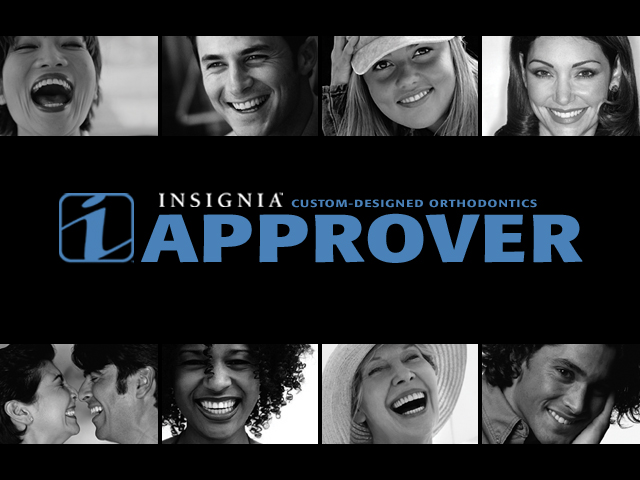 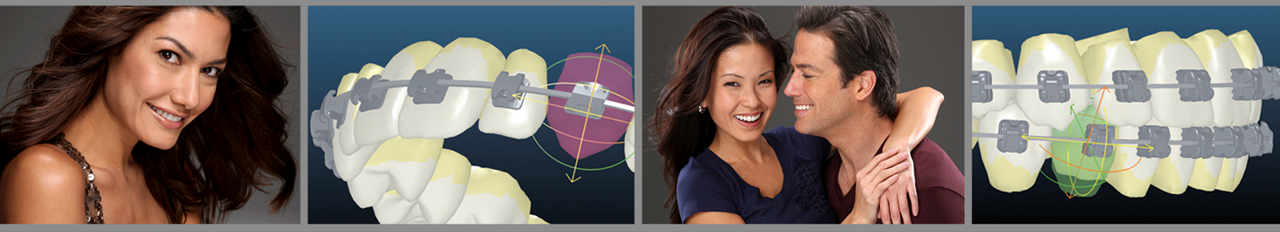 Approche en 3 phases
Approche en 3 phases 
 
Phase 1 – Intro/interface Web/saisie du nouveau patient (pour les cours également)
Le médecin prend les empreintes PVS dès que possible. Il a au moins 2 patients différents. Les patients doivent posséder une dentition complète sans  extraction ; s’assurer que la délimitation des contours des dents est terminée avant de prendre les impressions
LE MEDECIN EST ENSUITE ENREGISTRE
Je/nous/le spécialiste Insignia se rend/nous rendons dans le cabinet pour présenter Insignia et couvrir l’interface Web, les préférences de configuration du profil de traitement et la soumission du nouveau patient. S’assurer que le médecin possède les boîtes Insignia. Merci de commander des boîtes et les conserver dans la voiture.
 
Phase 2 – Examen et validation du cas
Après réception par le médecin du modèle numérique (la réception d’un e-mail d’Insignia nous en informe), je procèderai à une présentation de WebEx Approver et à un séminaire d’analyse du cas avec le représentant local, également en ligne à des fins de formation
La modification et la validation du cas seront gérés à ce stade
Le médecin procède à la modification et à la validation du cas. A ce stade, le médecin aura soumis au moins deux cas.
 
Phase 3 – Jour de la pose
Au cabinet avec le représentant 
Présentation au personnel 
Examen de la procédure de pose
Collage
Bilan
Contenu de la boîte
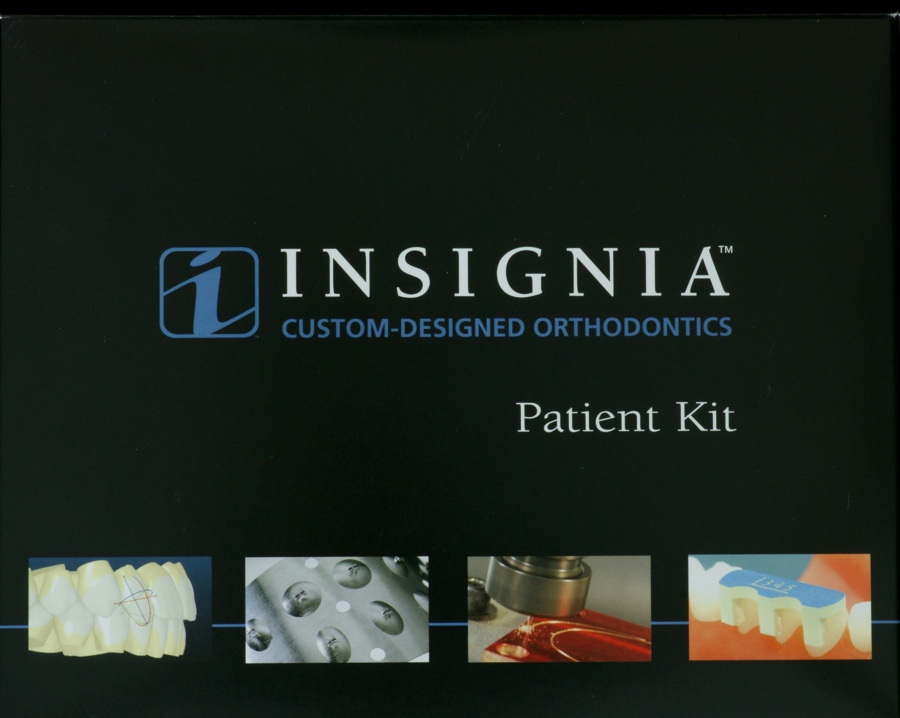 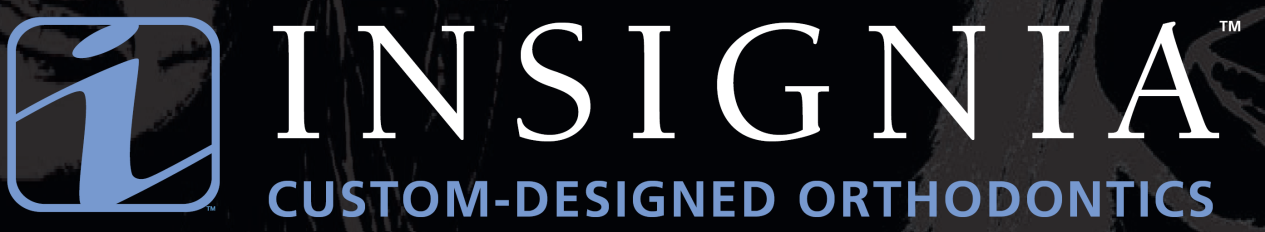 Contenu de la boîte
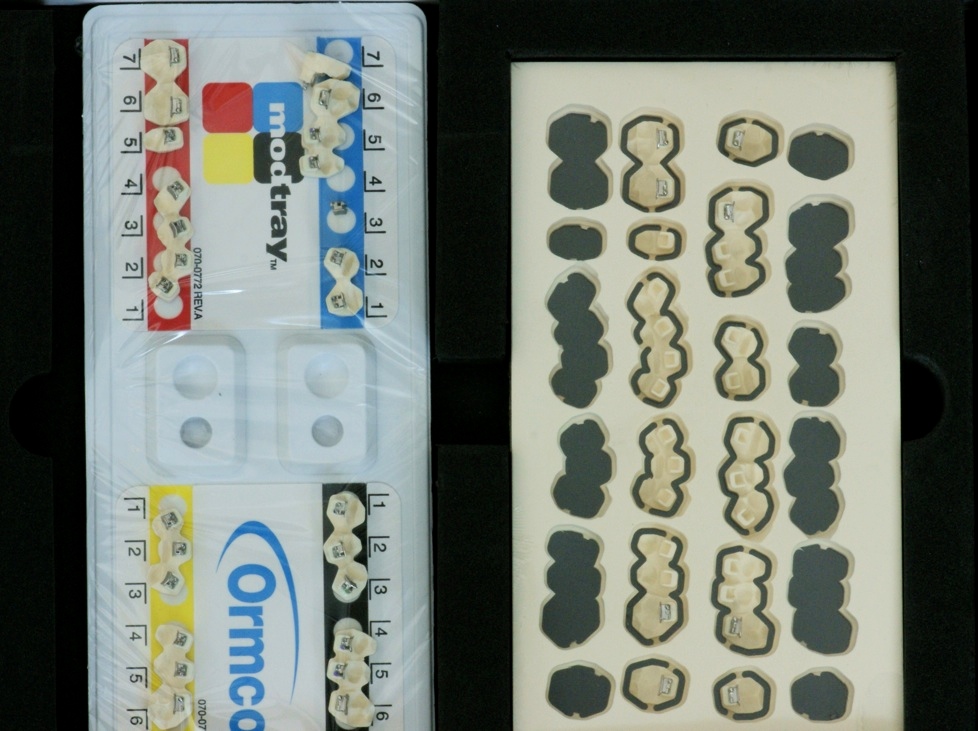 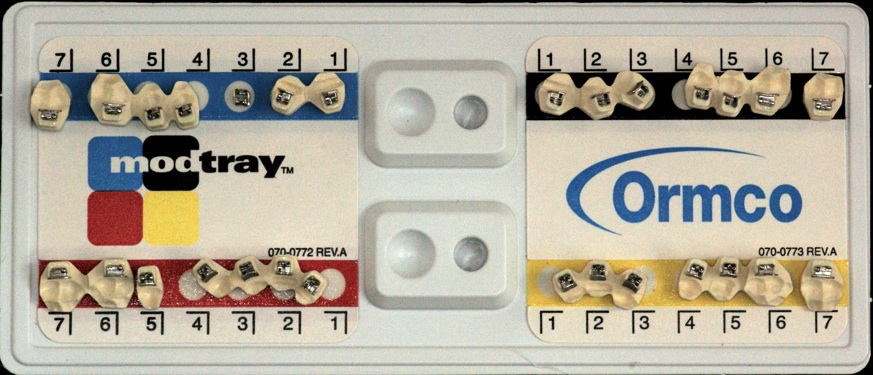 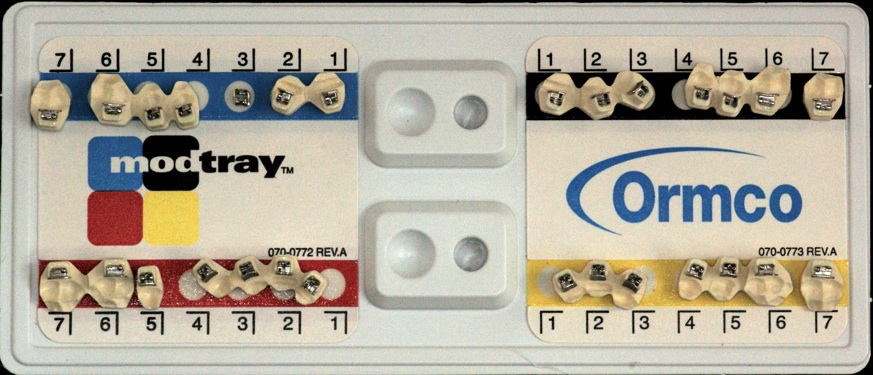 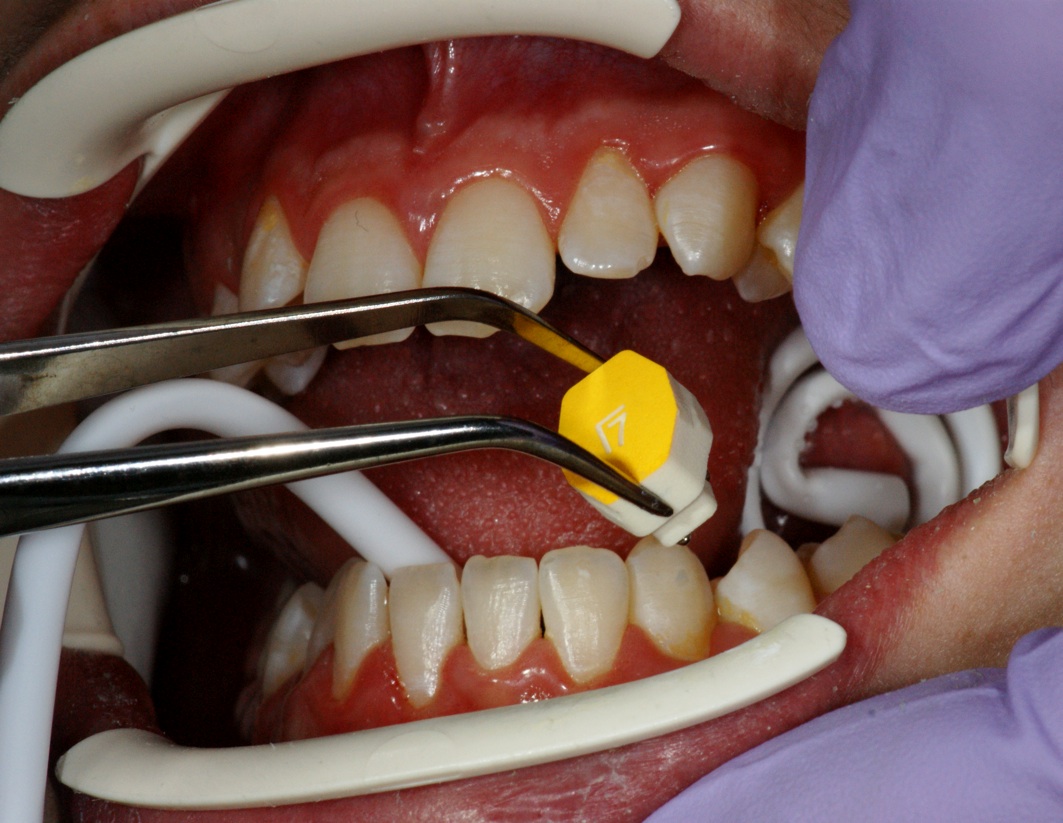 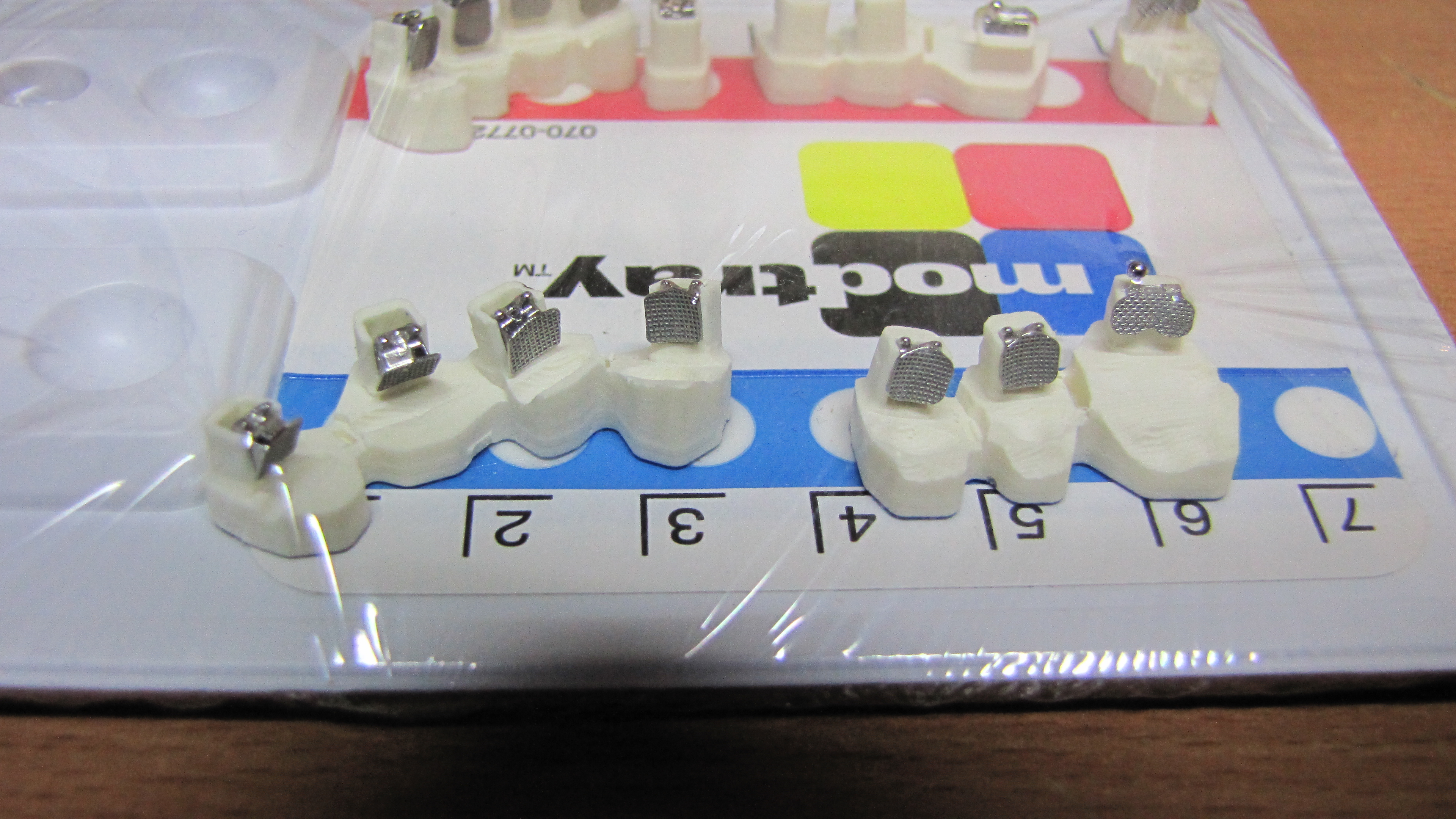 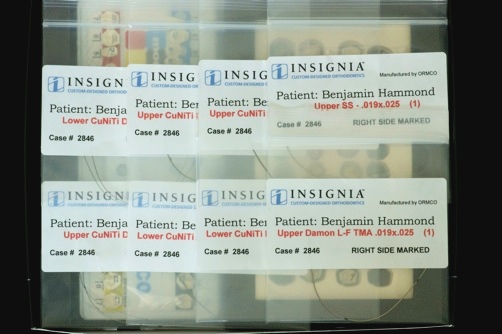 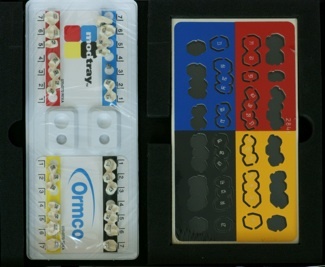 Plateau de pose
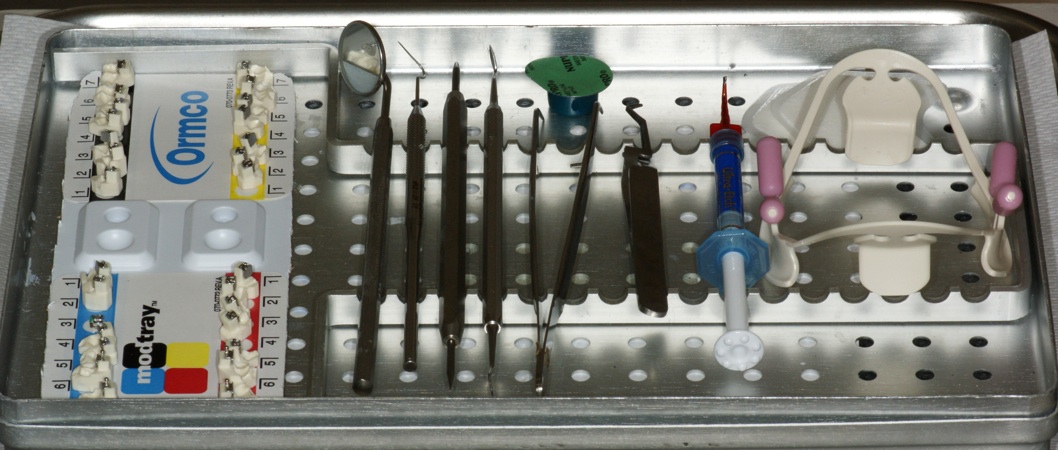 Contrôle de l’humidité
Placer des cotons Dri-Angles dans chaque joue

Utiliser un écarteur de qualité
Kerr Optiview
NON PAS Nola Dry-Field System
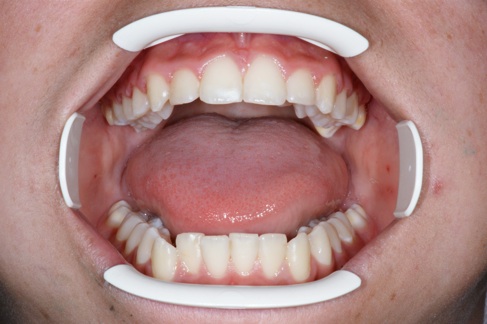 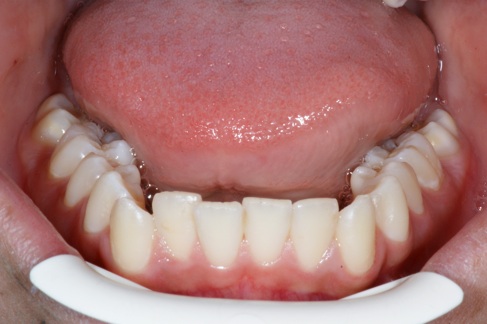 ORMCO Optiview
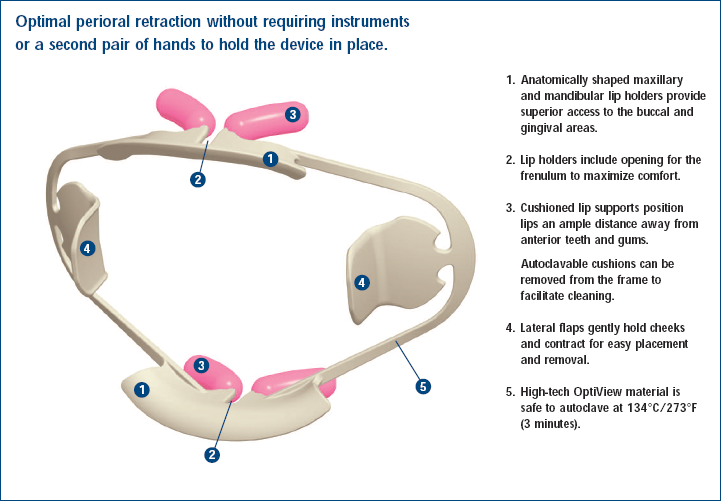 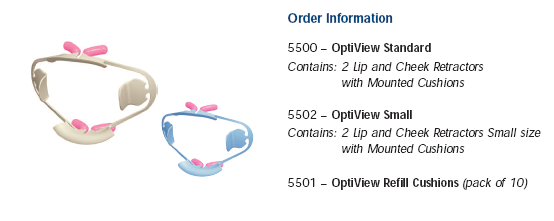 ORMCO Optiview
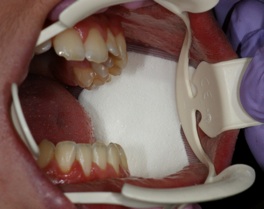 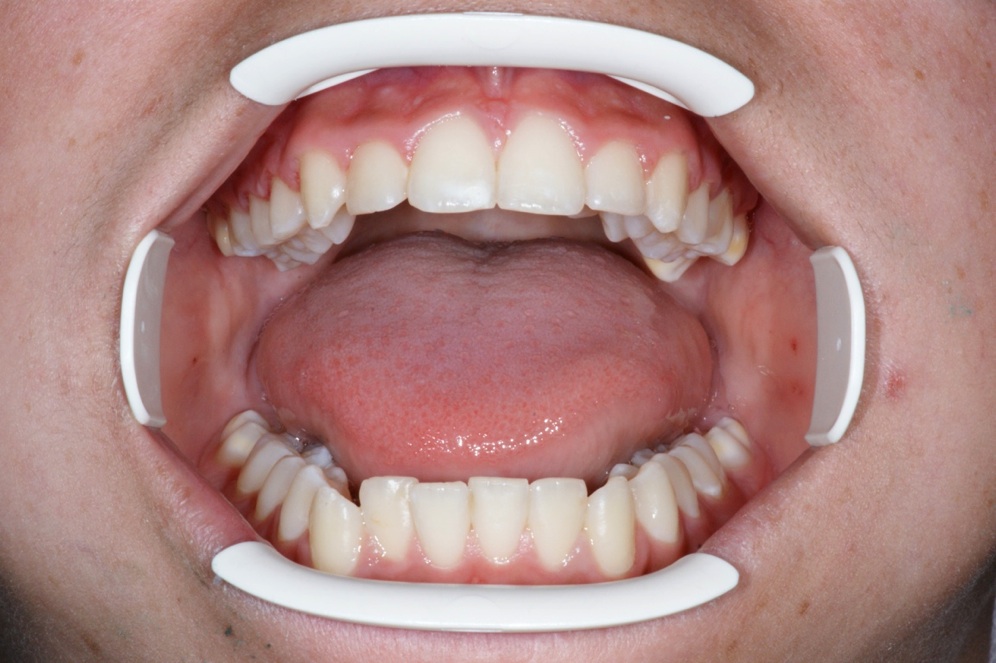 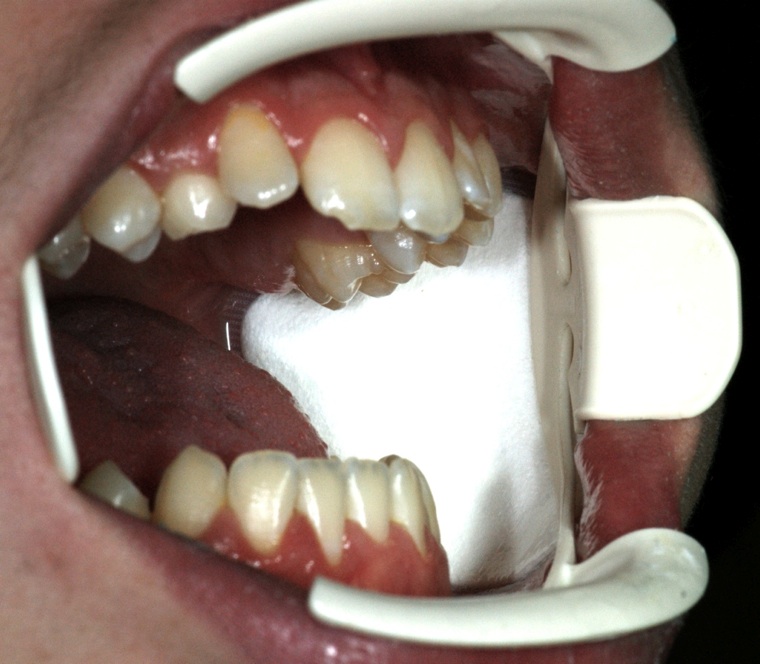 Mordançage de la seconde molaire supérieure
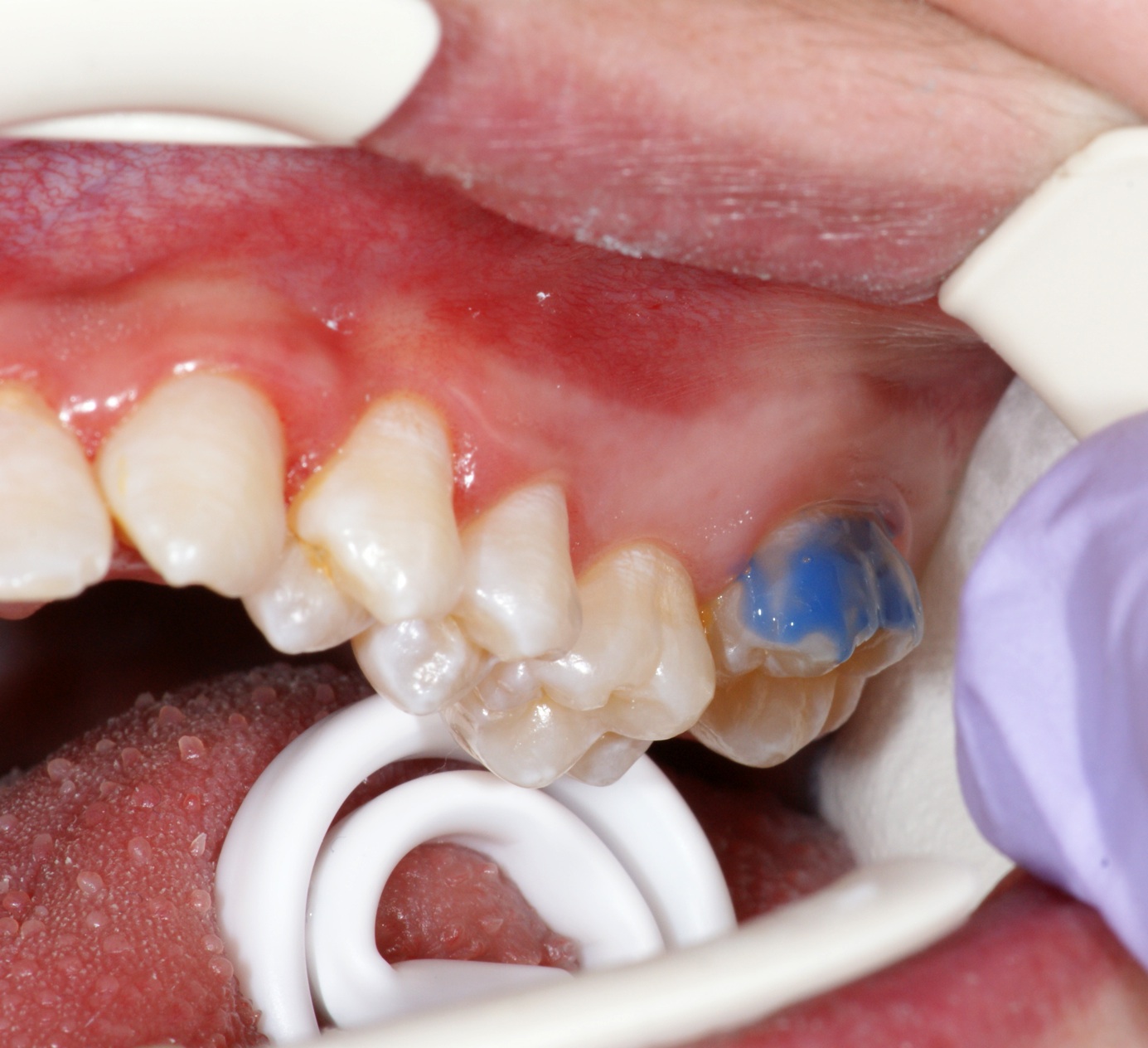 Application de l’adhésif OrthoSolo
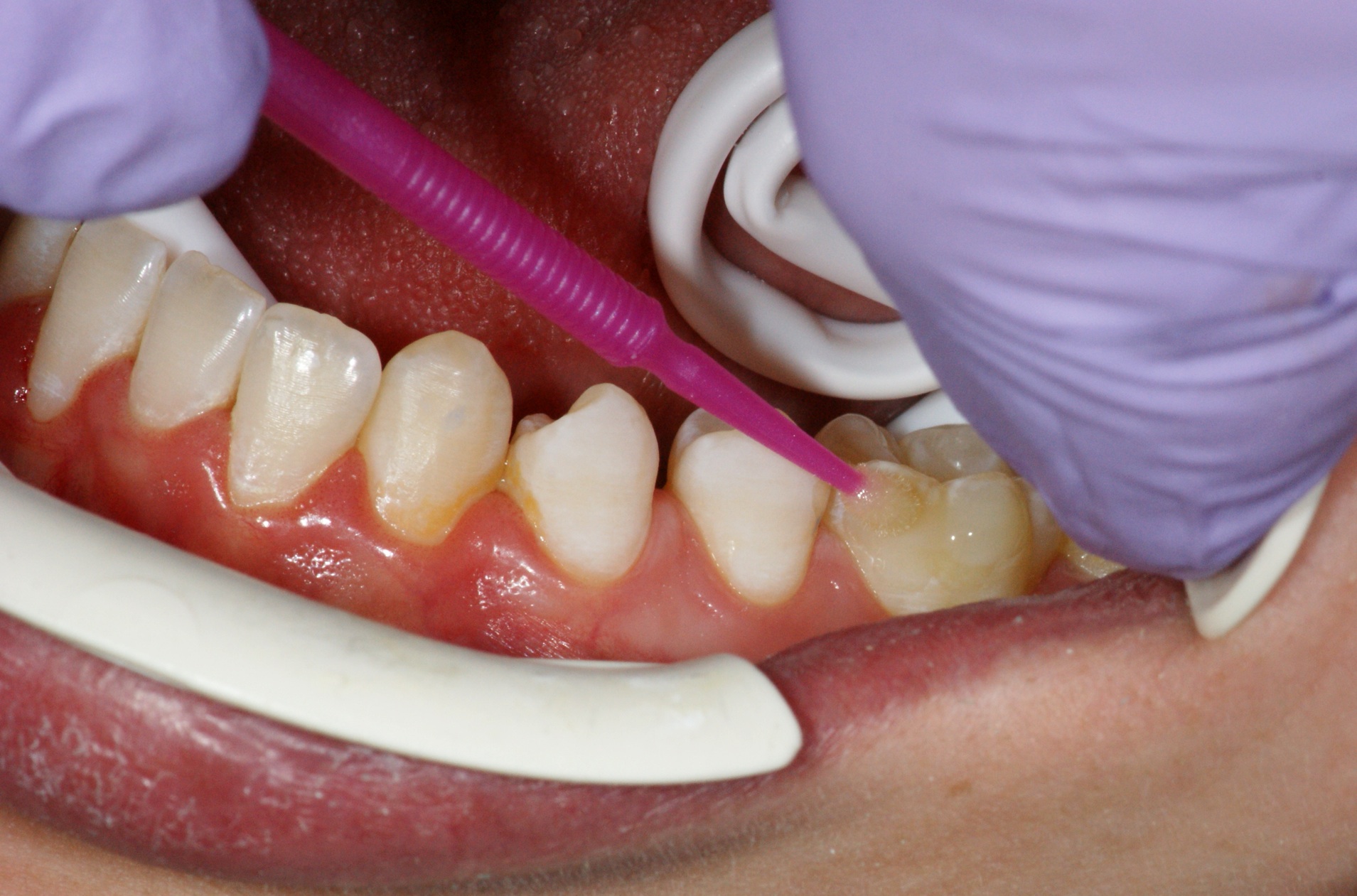 Configuration du gig
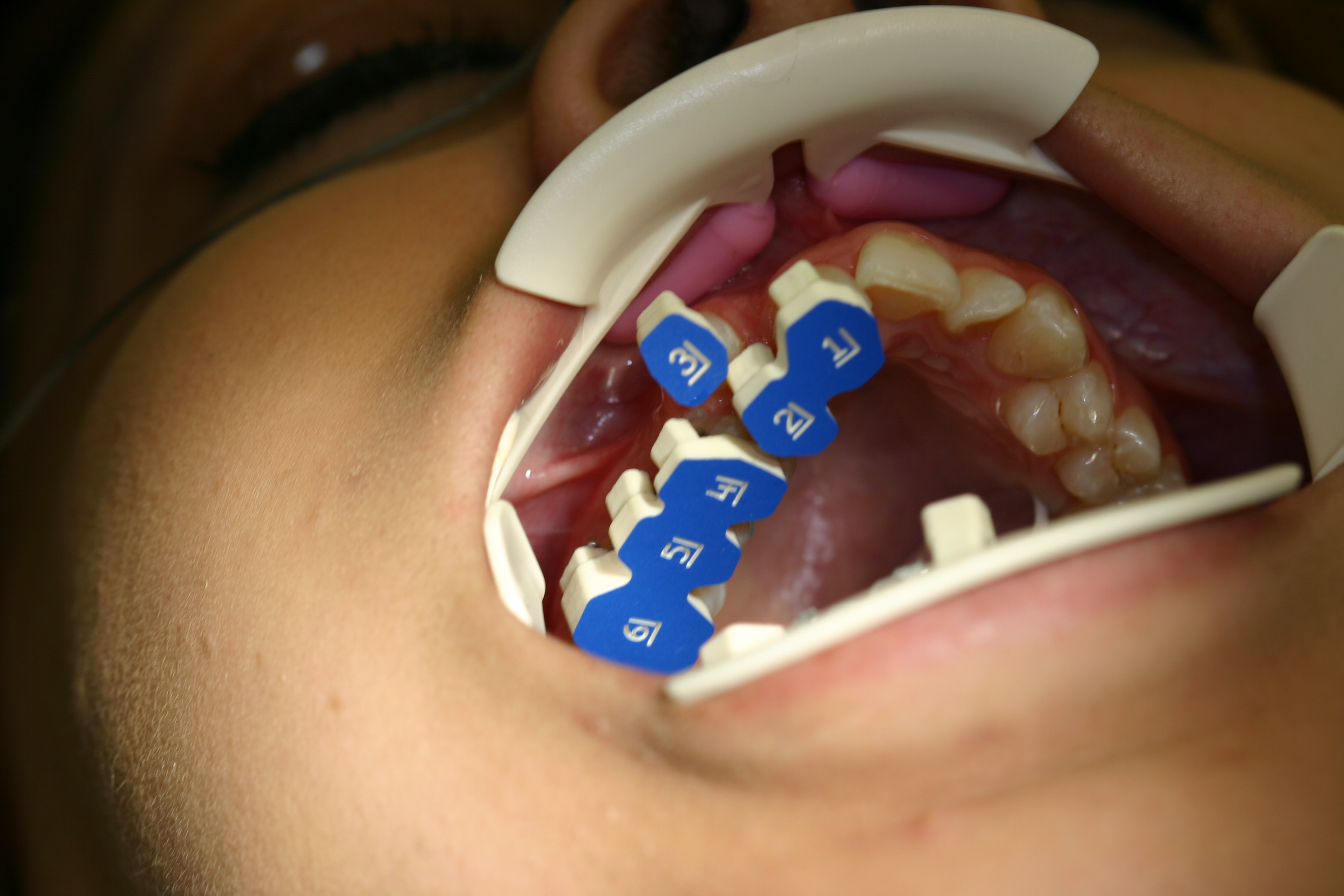 Veuillez noter : la configuration demandée du gig peut ne pas être effectivement respectée
Oeillets
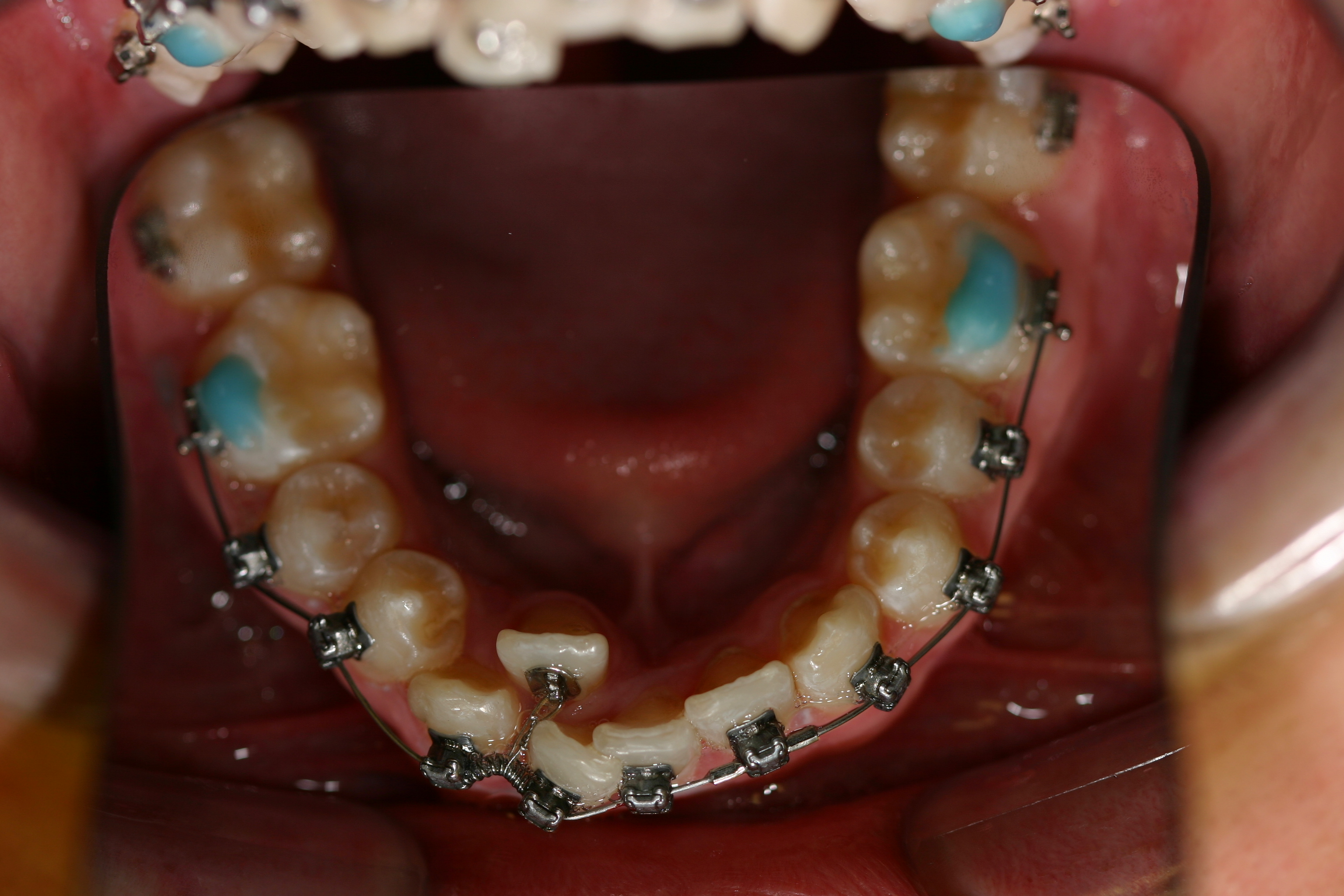 Initial
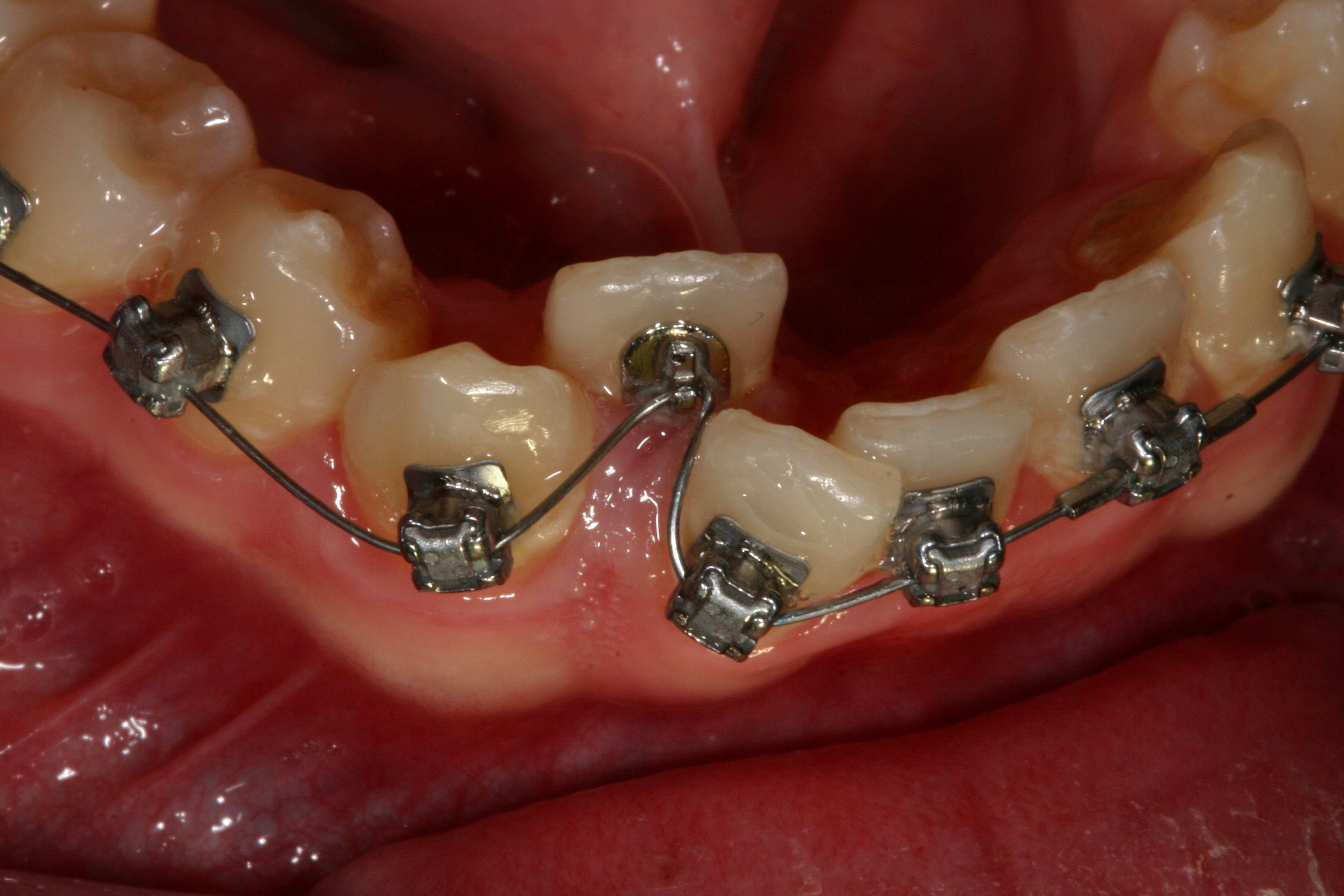 7 semaines
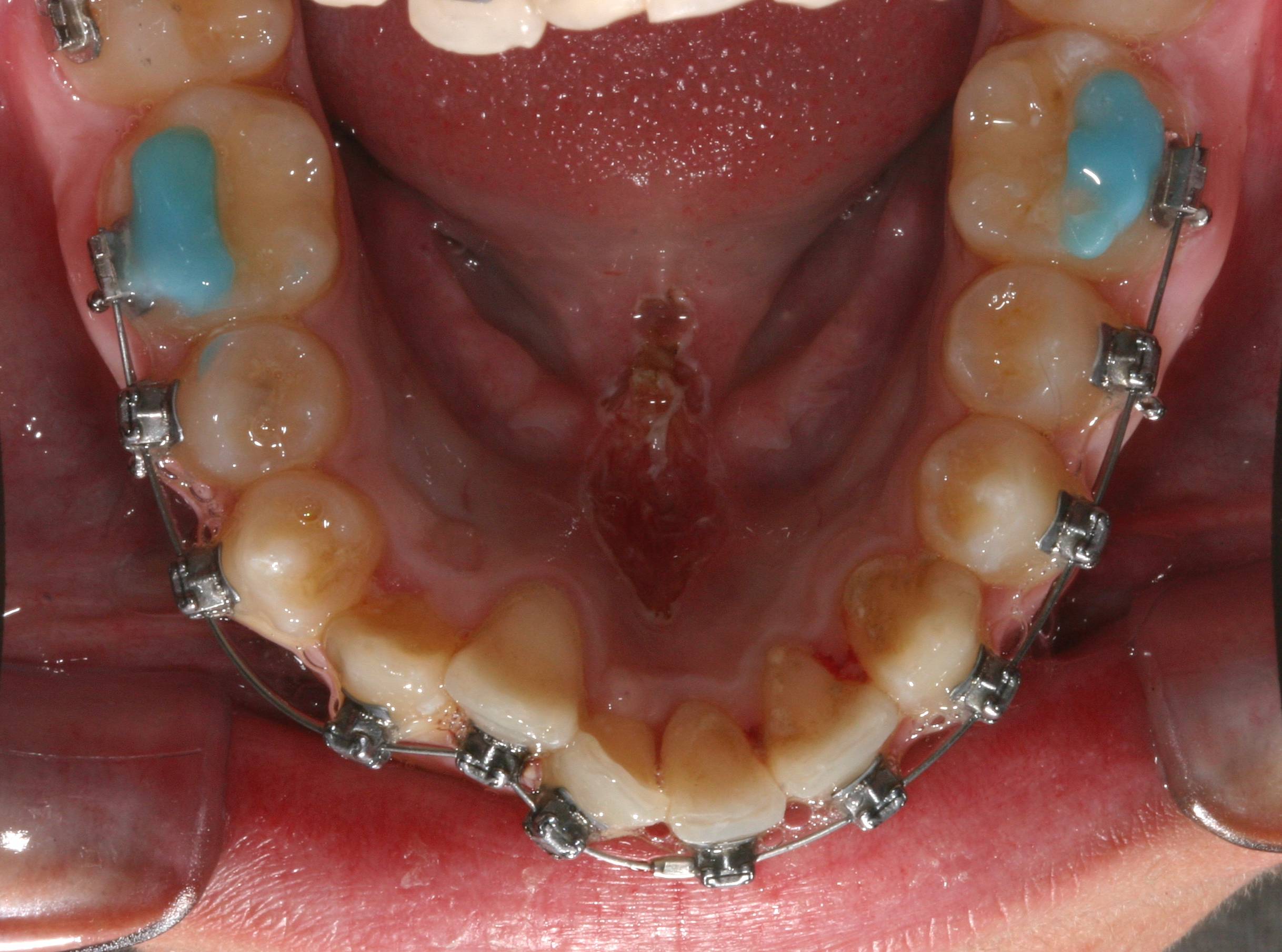 Un gig distinct pour la 42 sera fourni et utilisé pour la pose lorsque le collage sera
4 mois
Ouverture de la glissière Insignia SL
Les brackets des arcades supérieure et inférieure sont conçus pour toujours s’ouvrir occlusal
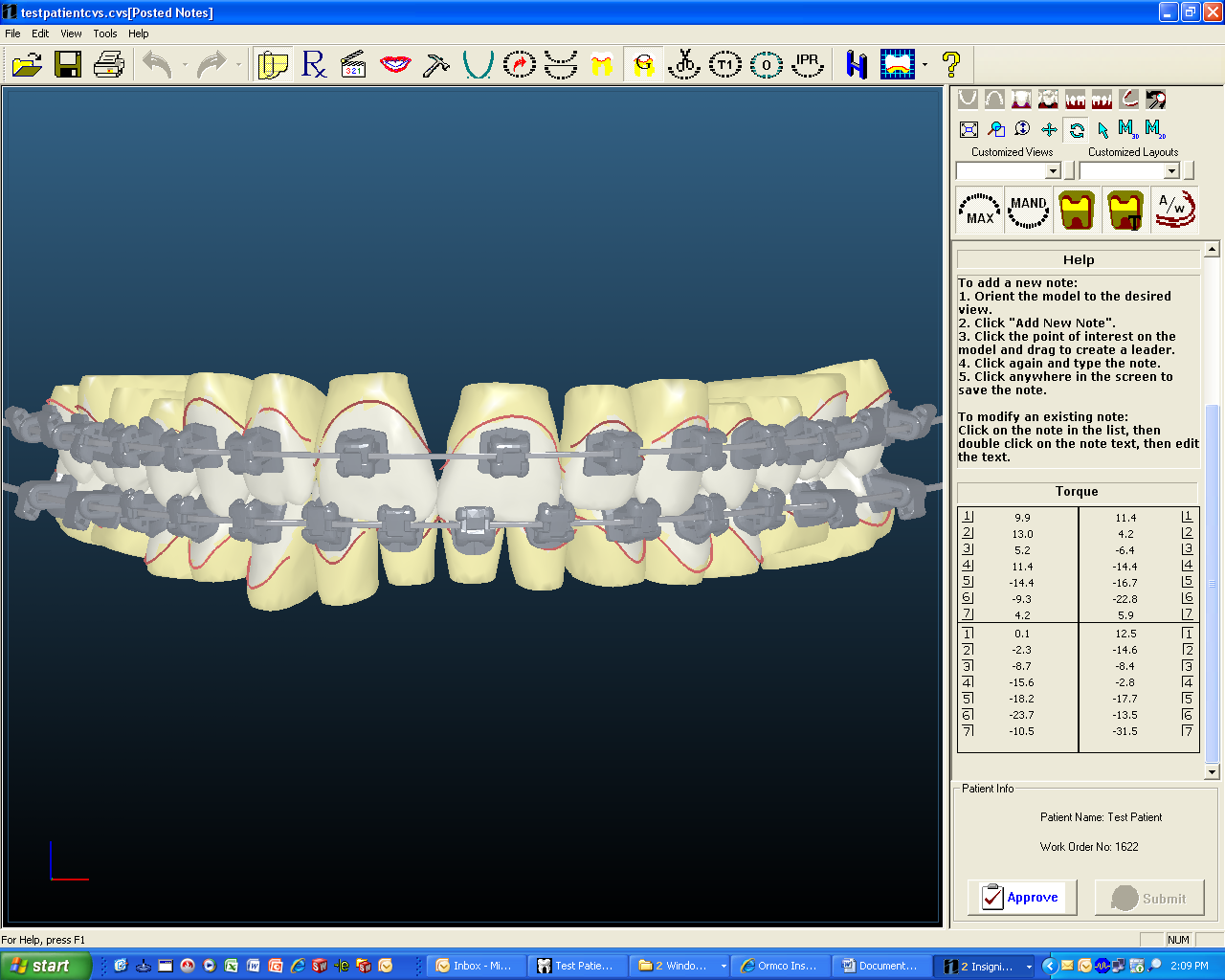 Essai du gig antérieur
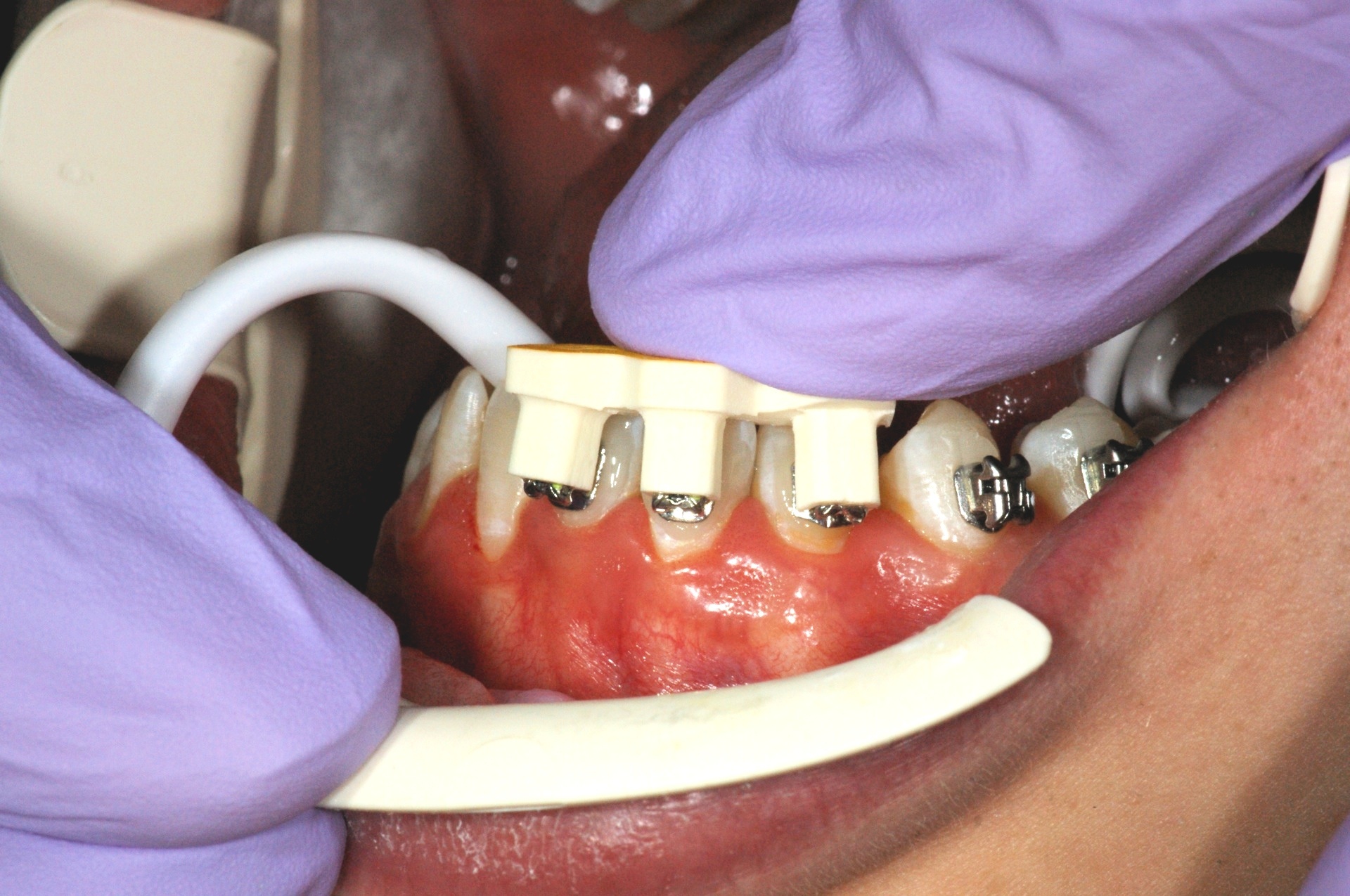 Nettoyer l’excès de colle autour du gig à l’aide d’une micro-brush
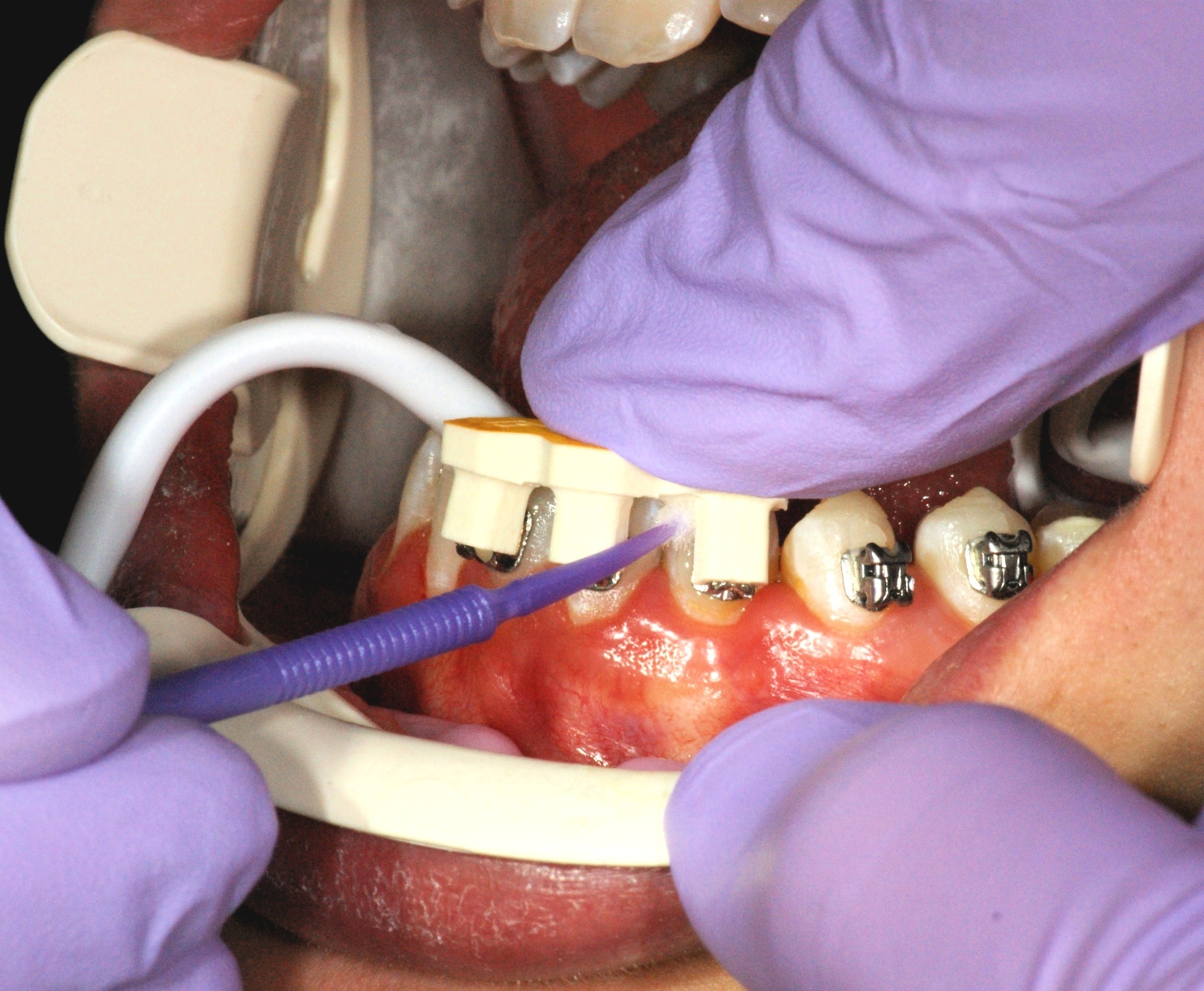 Positionnement du gig
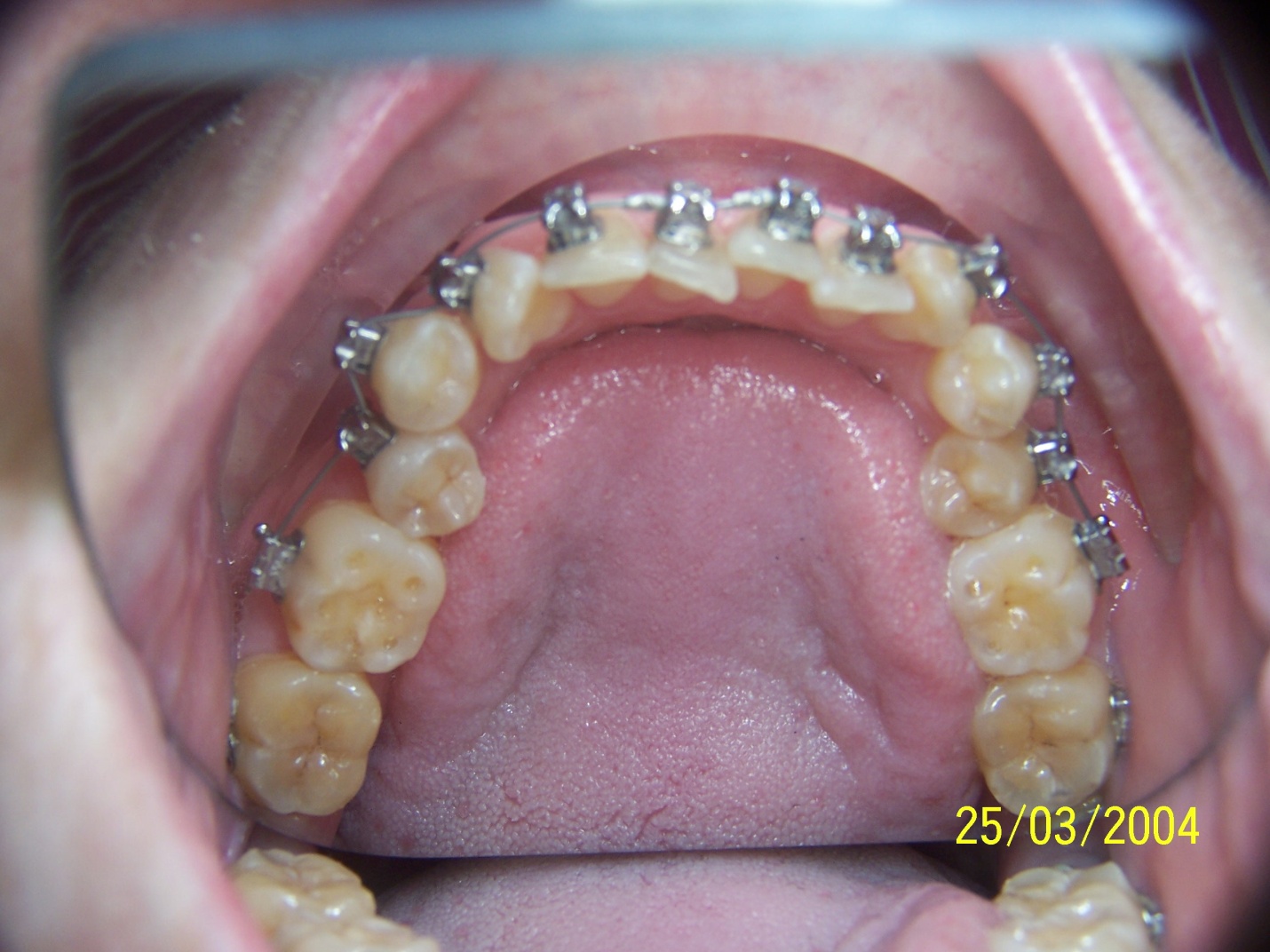 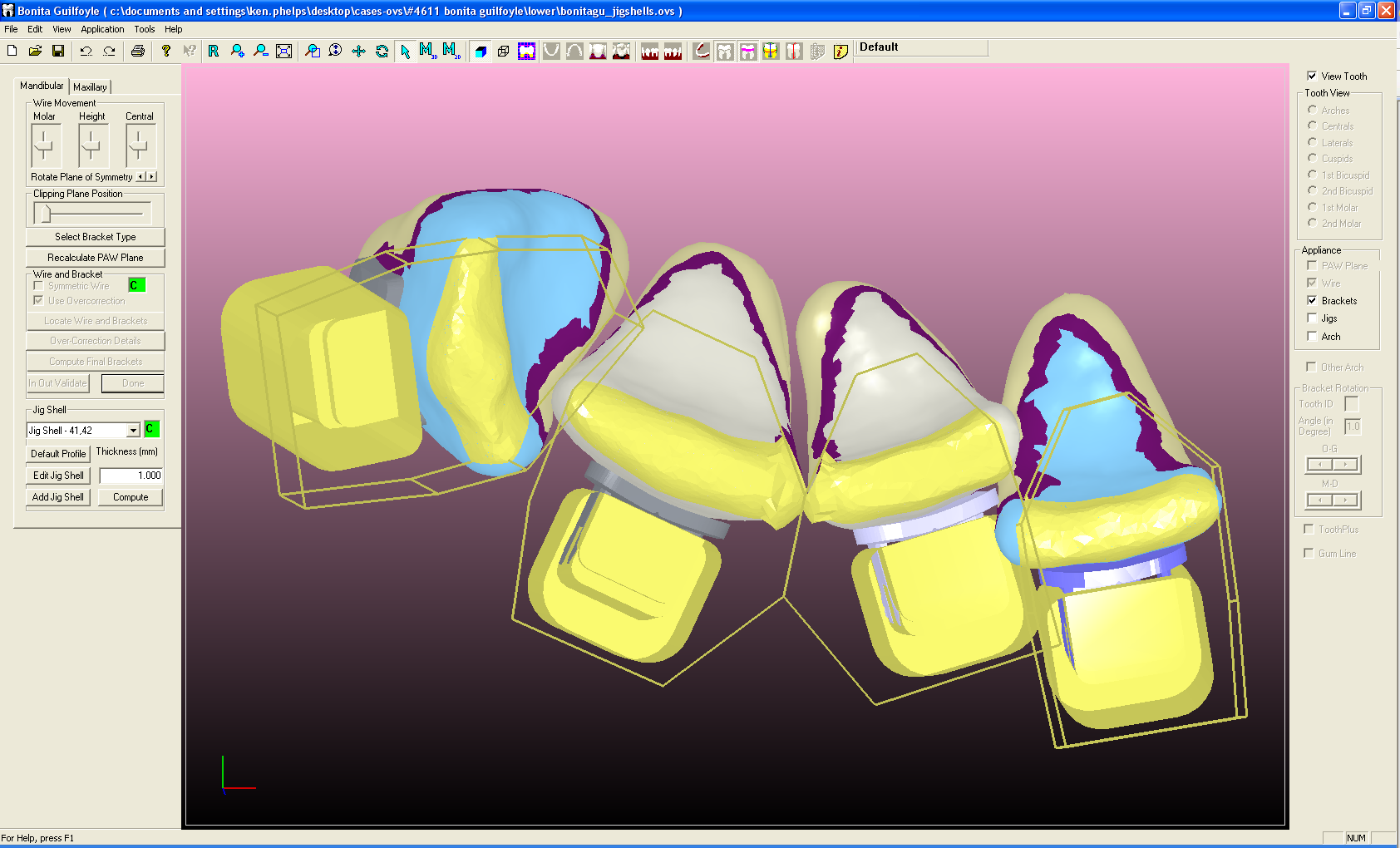 Utiliser une précelle pour poser le bracket sur les molaires
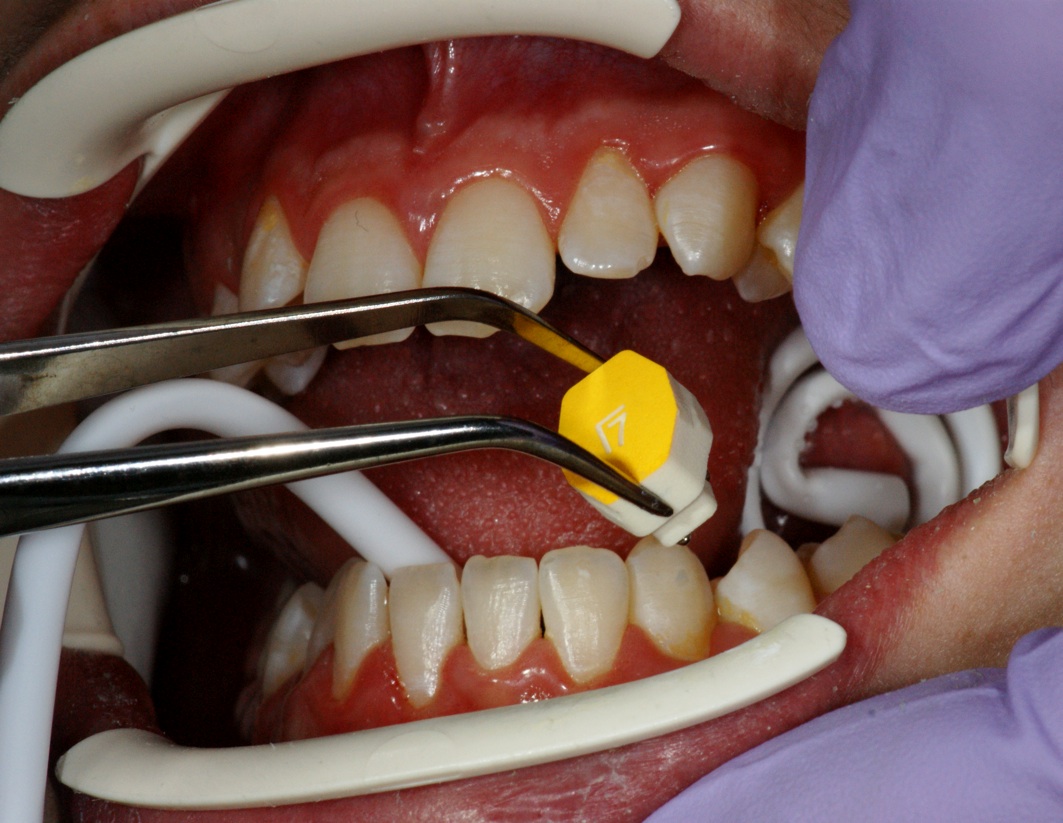 Livraison Insignia
Positionnement idéal
La précision anatomique des gigst un positionnement précis des brackets et des résultats prévisibles

Les gigs à unité multiple permettent le positionnement plus rapide et plus facile de plusieurs brackets en même temps
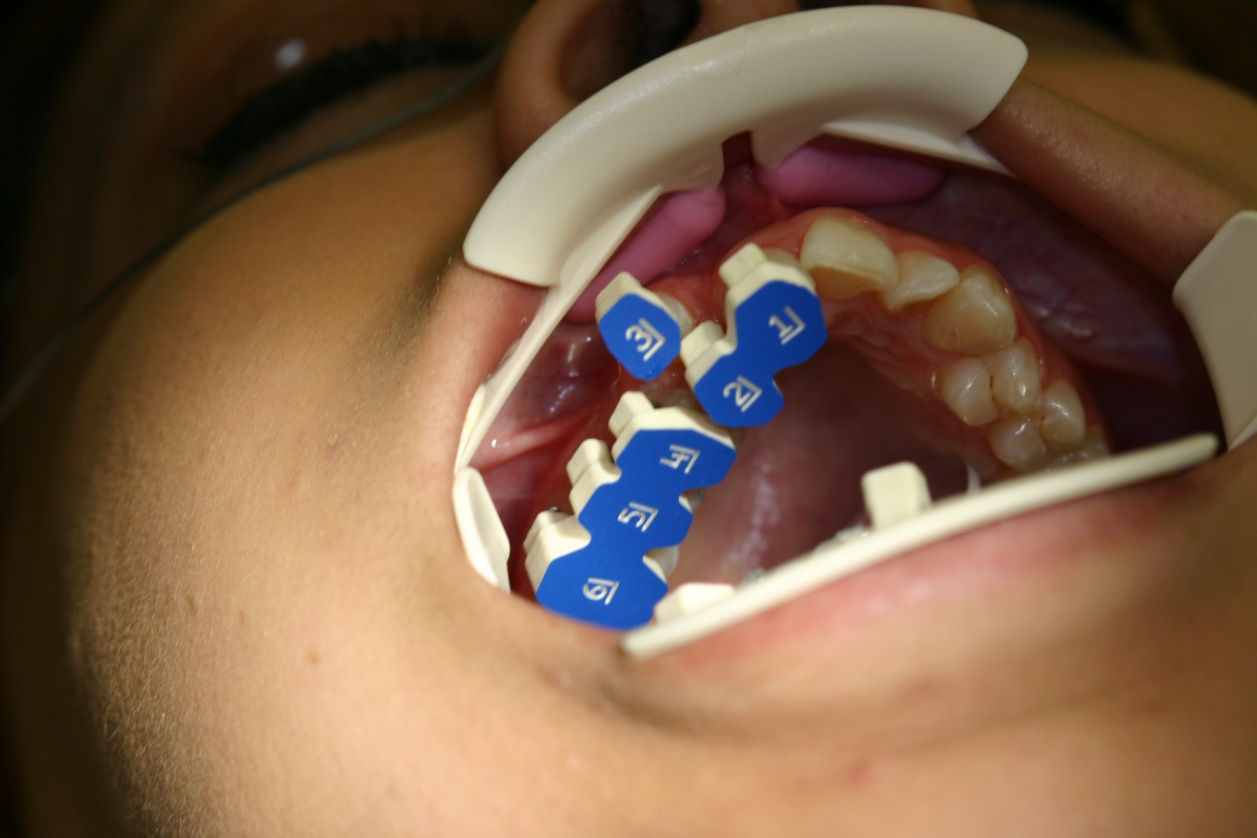 Préparation arcade Kozlowski
Préparation du bracket IT
Pose antérieure Kozlowski
Pose postérieure Kozlowski
Positionnement du gig des prémolaires et de la molaire supérieures gauches
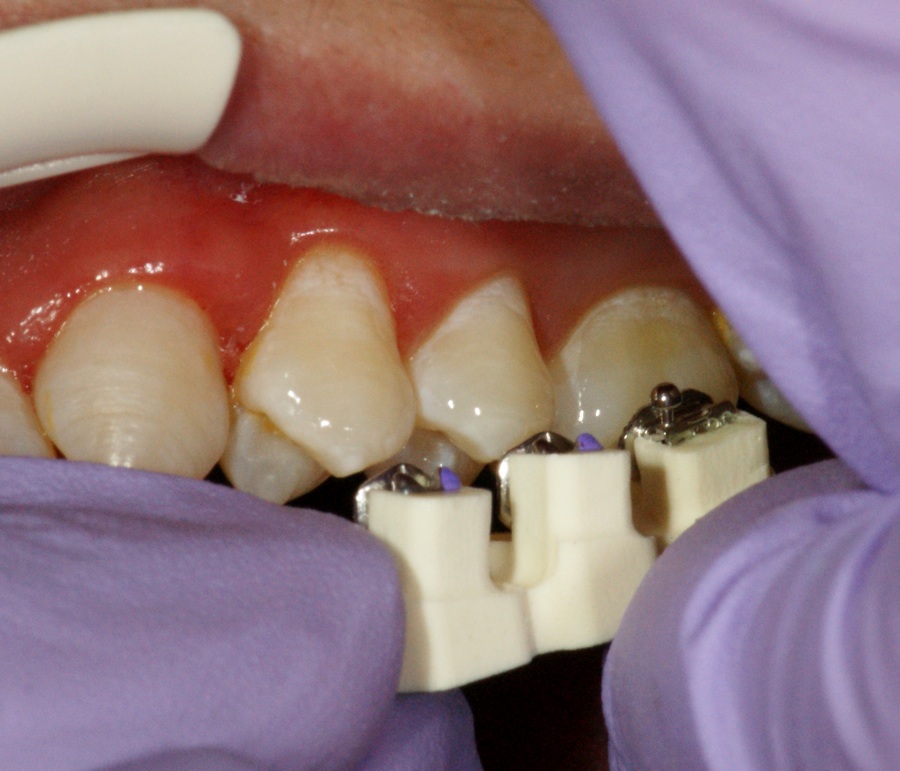 Presser fermement le gig
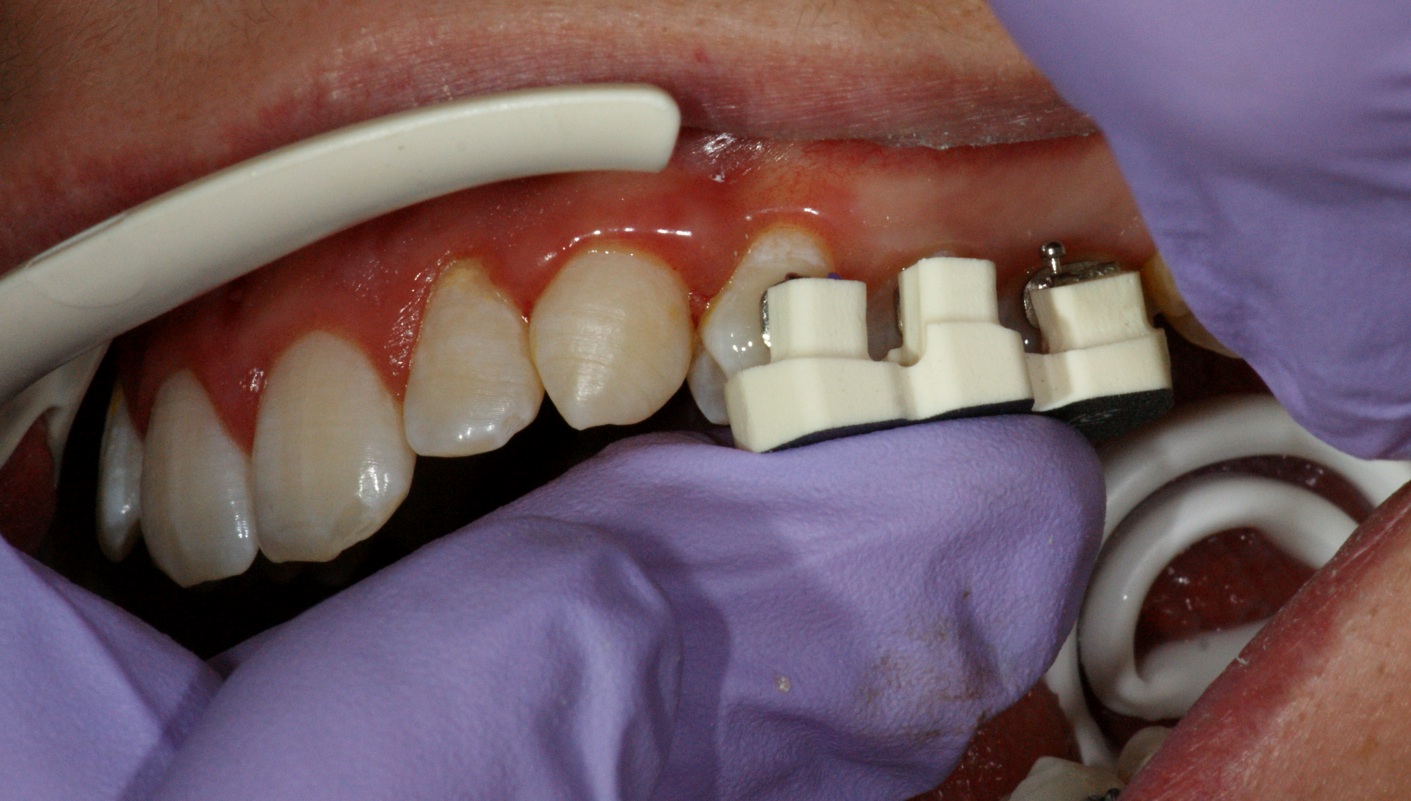 Photopolymérisation
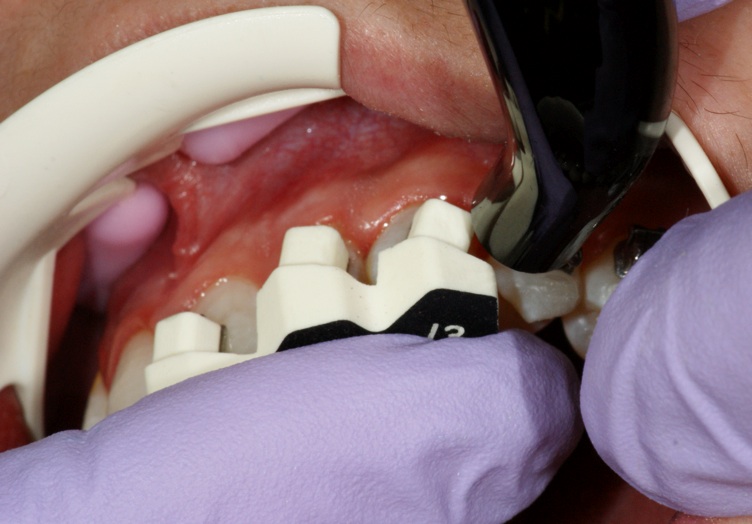 Photopolymériser le côté mésial, distal et gingival de chaque bracket avec un
Embout lumineux étroit de préférence
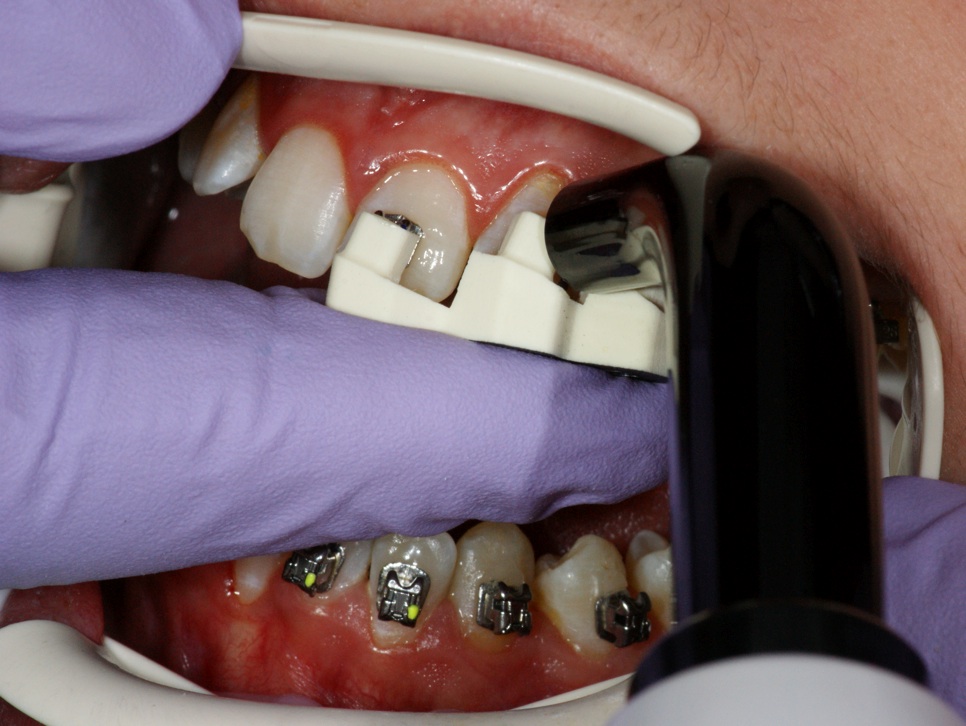 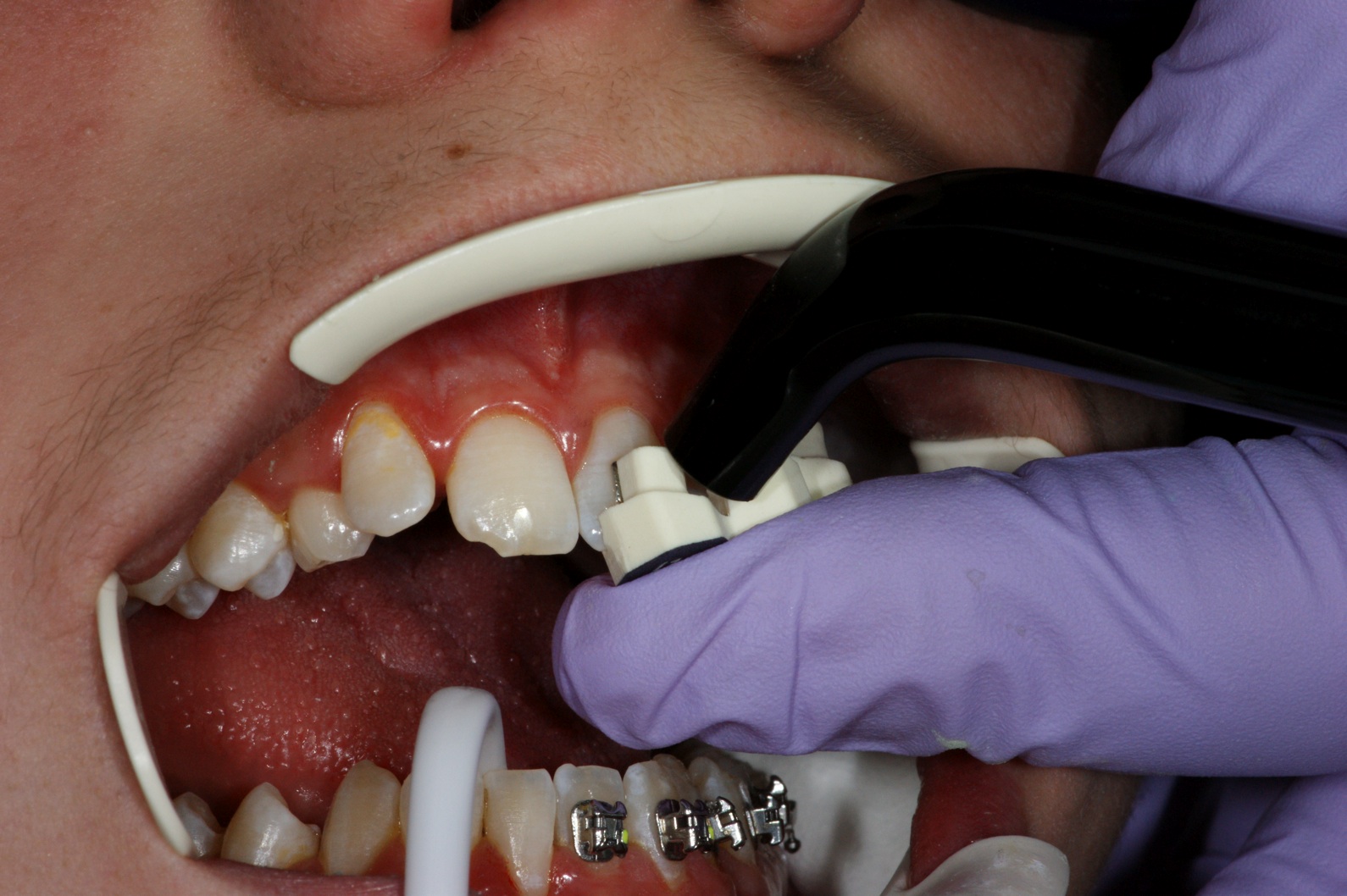 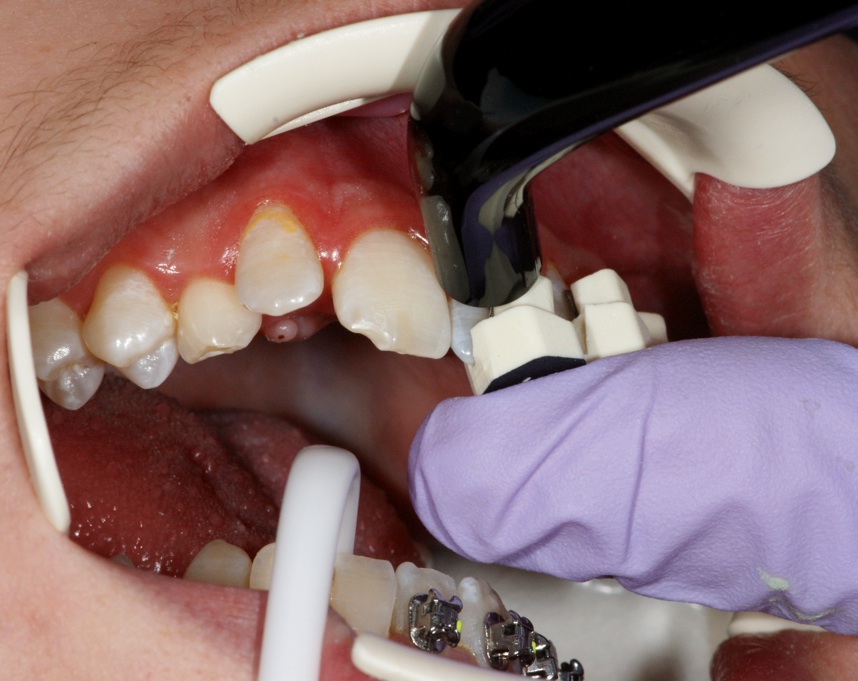 Dépose du gig supérieur droit – dépose occlusale
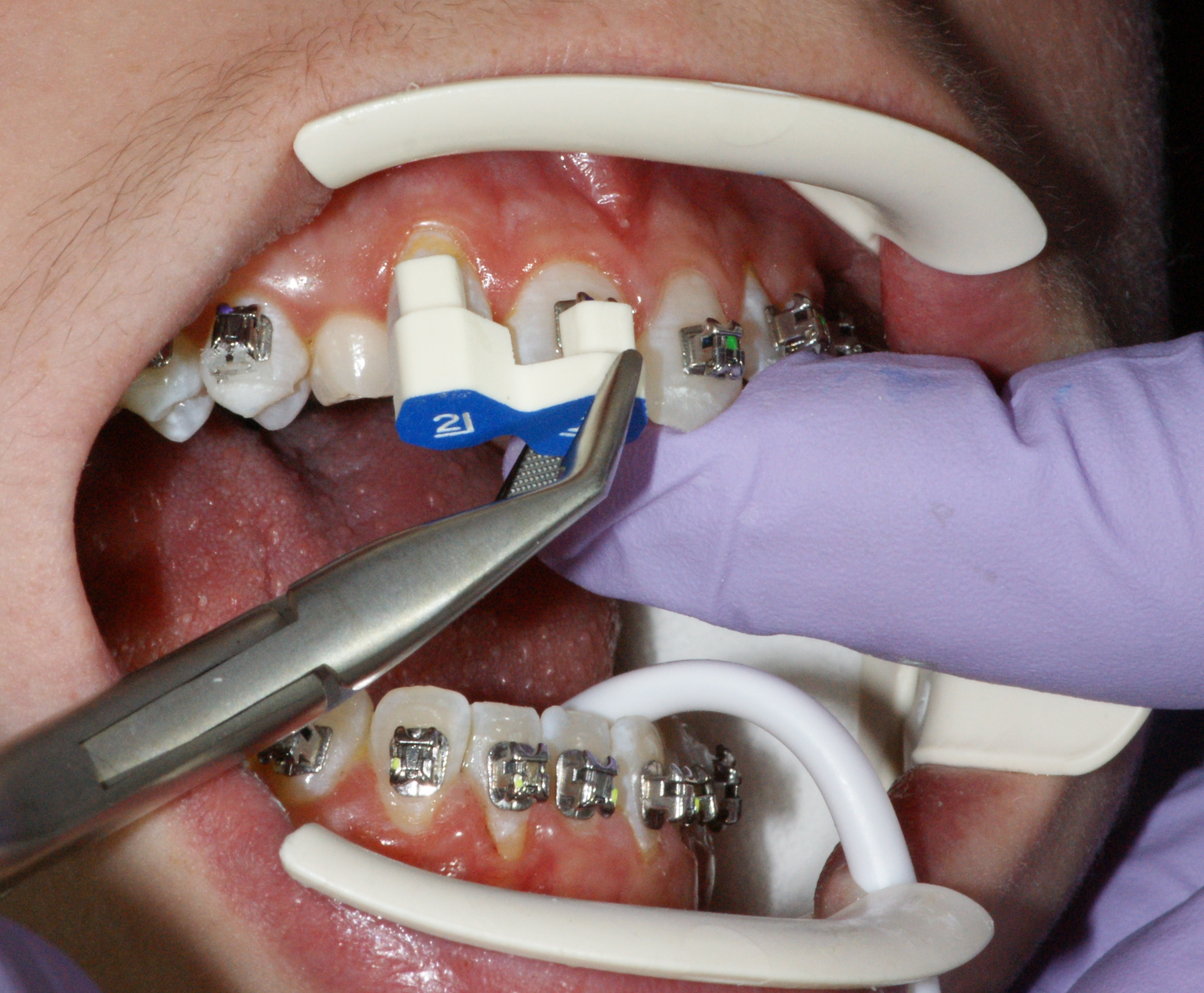 Puis mouvement vestibulaire du gig
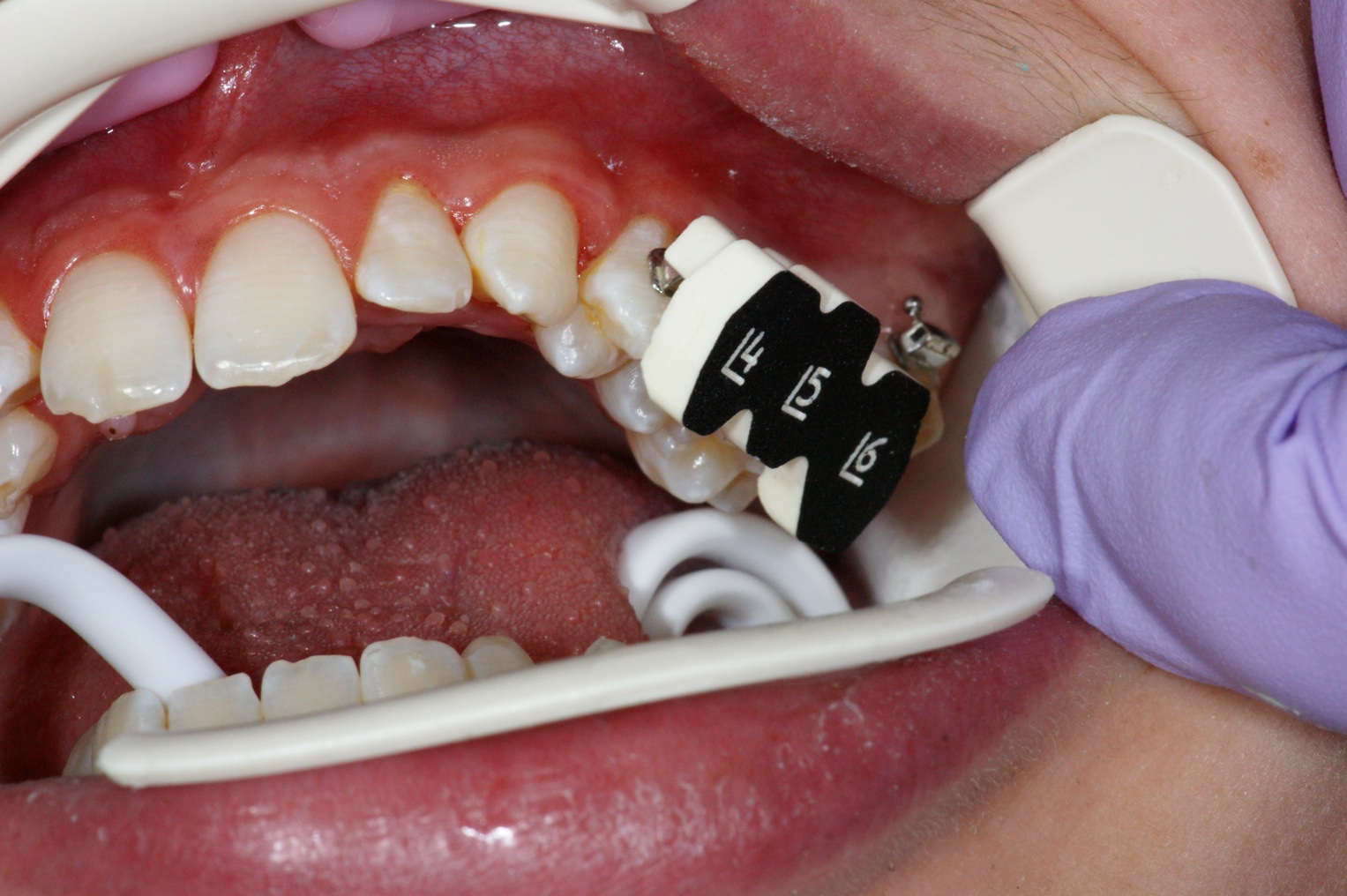 Elimination de l’excès de colle au niveau du bord occlusal
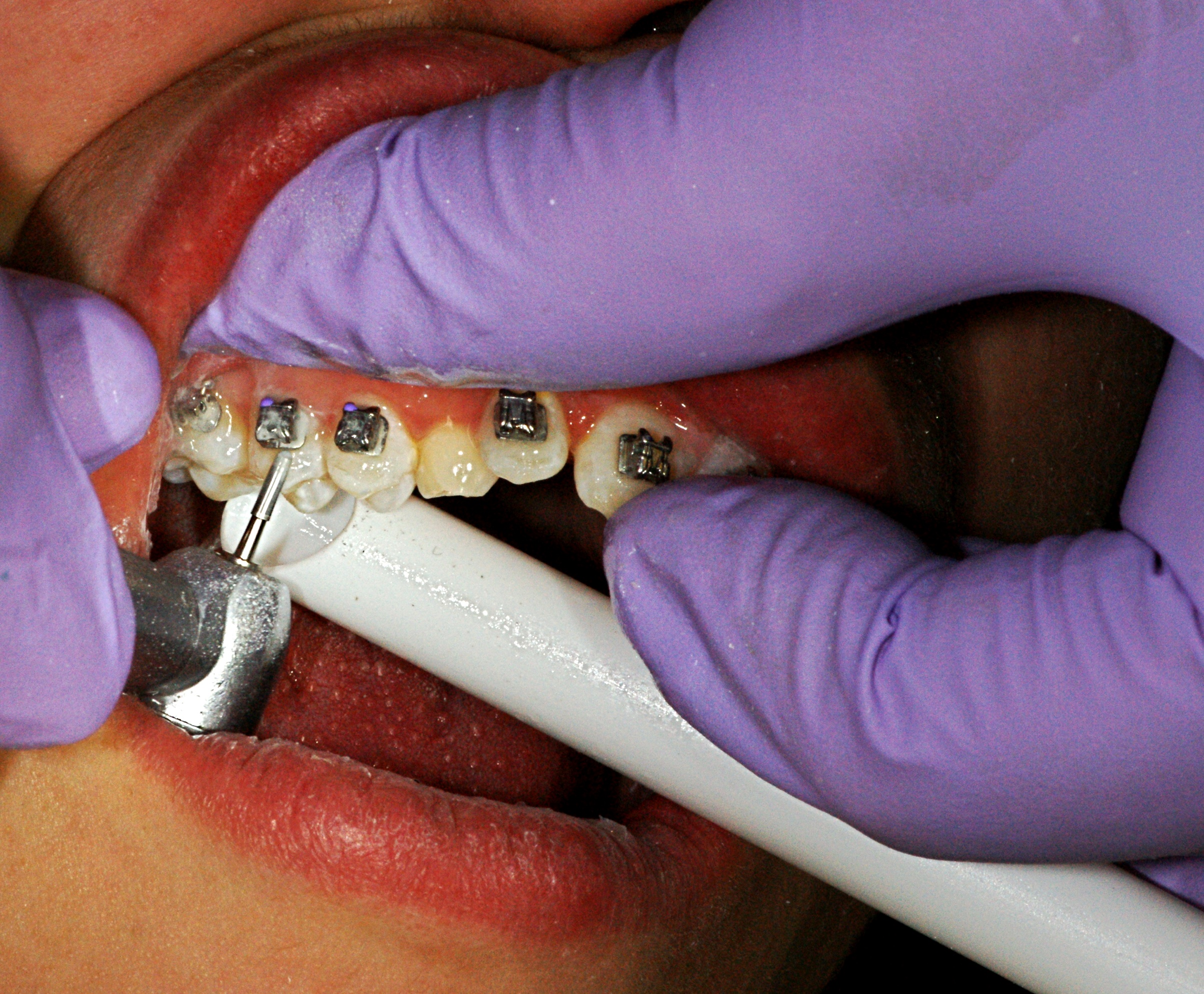 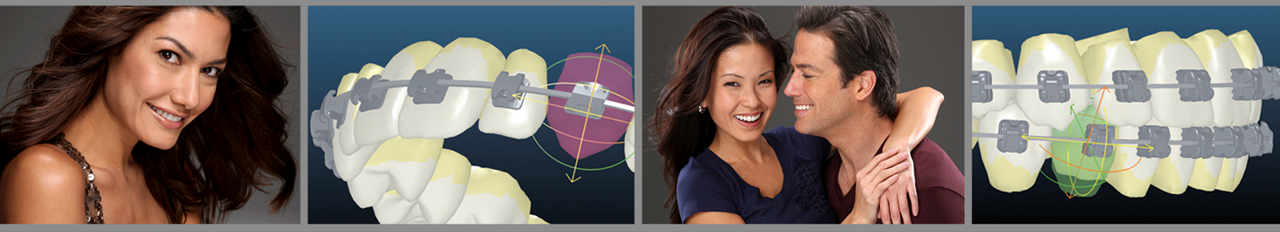 Marketing
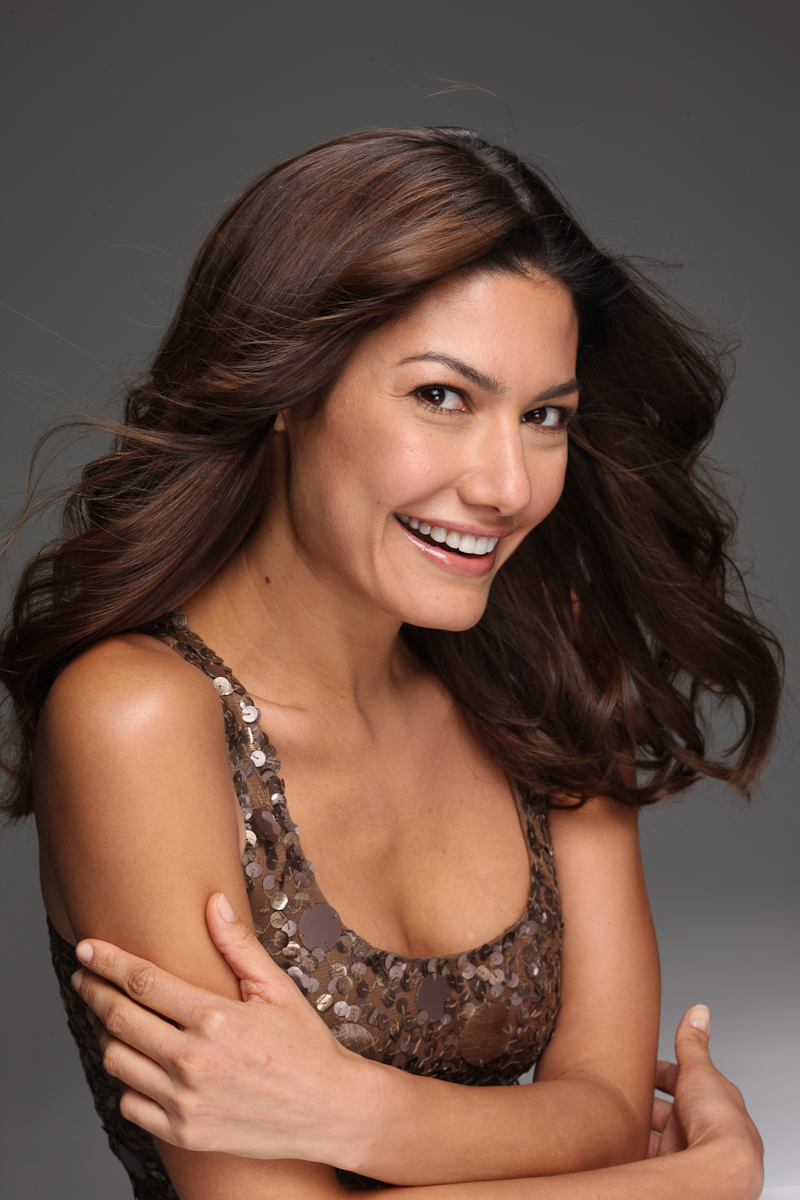 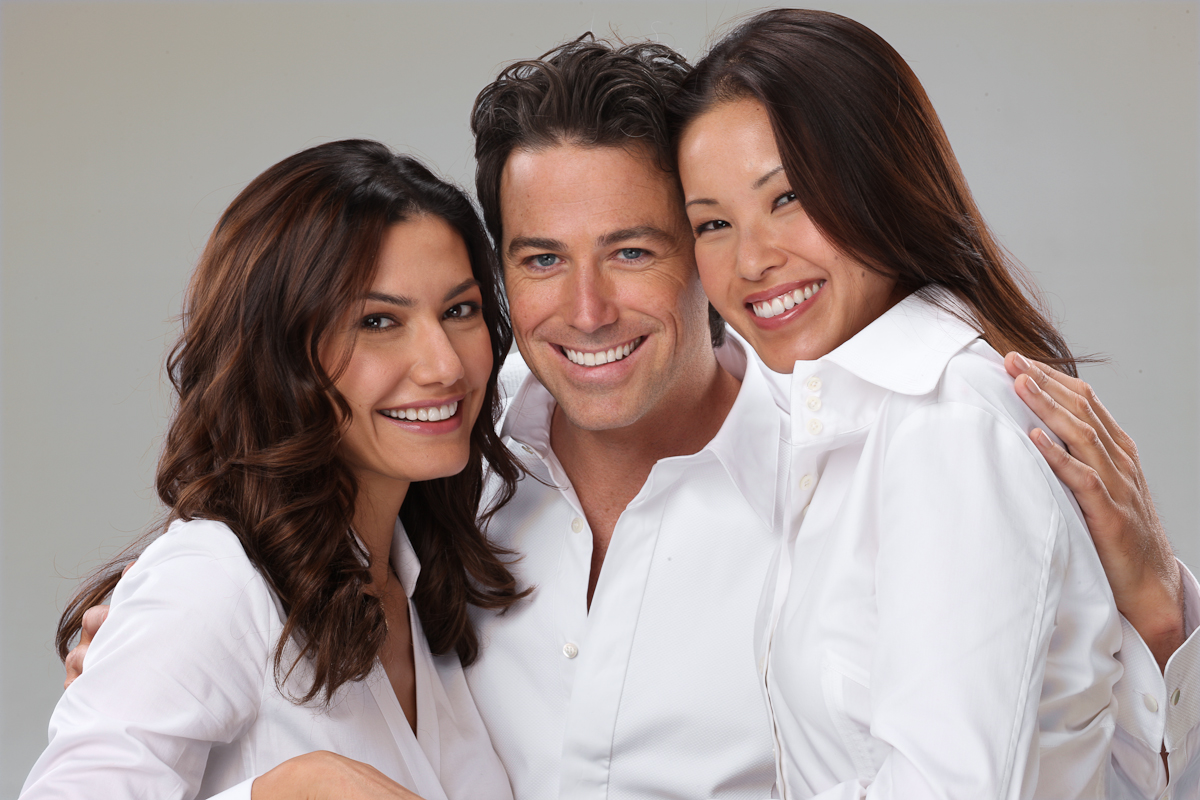 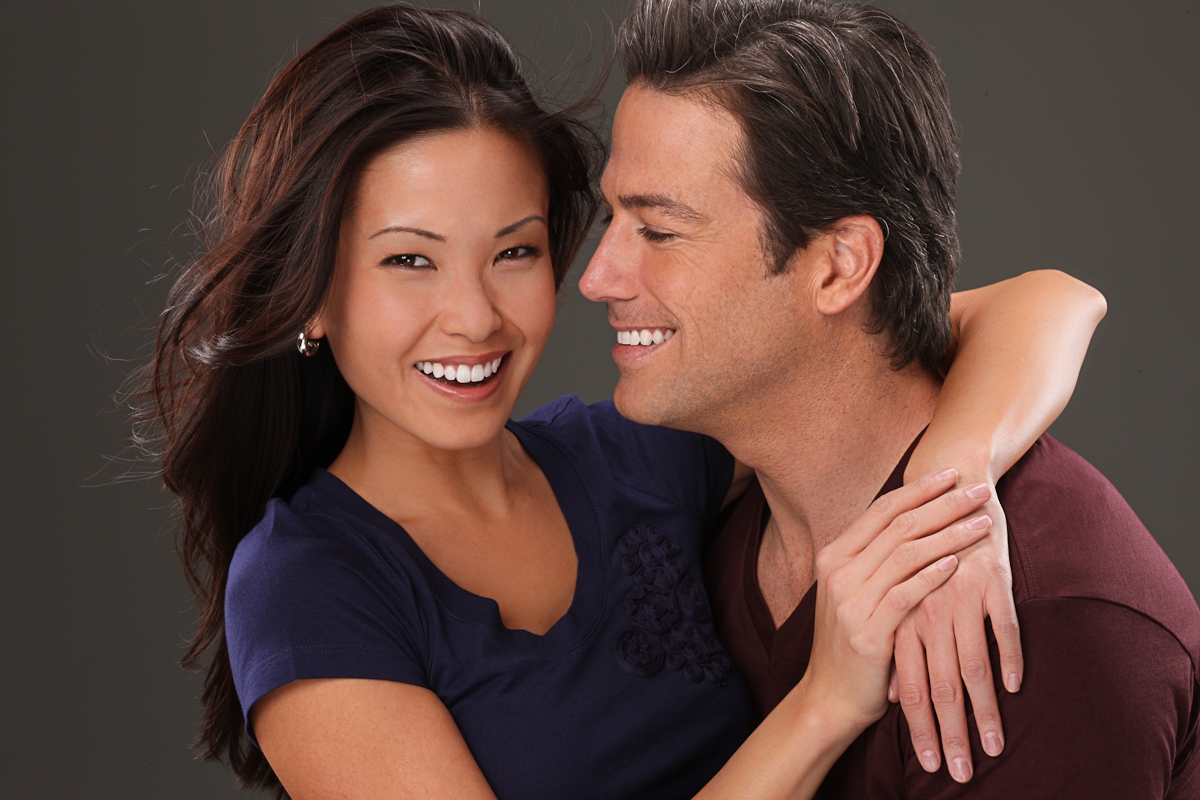 L’avenir
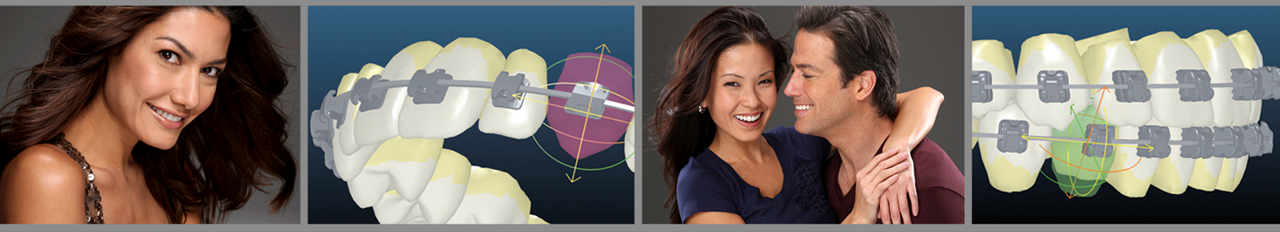 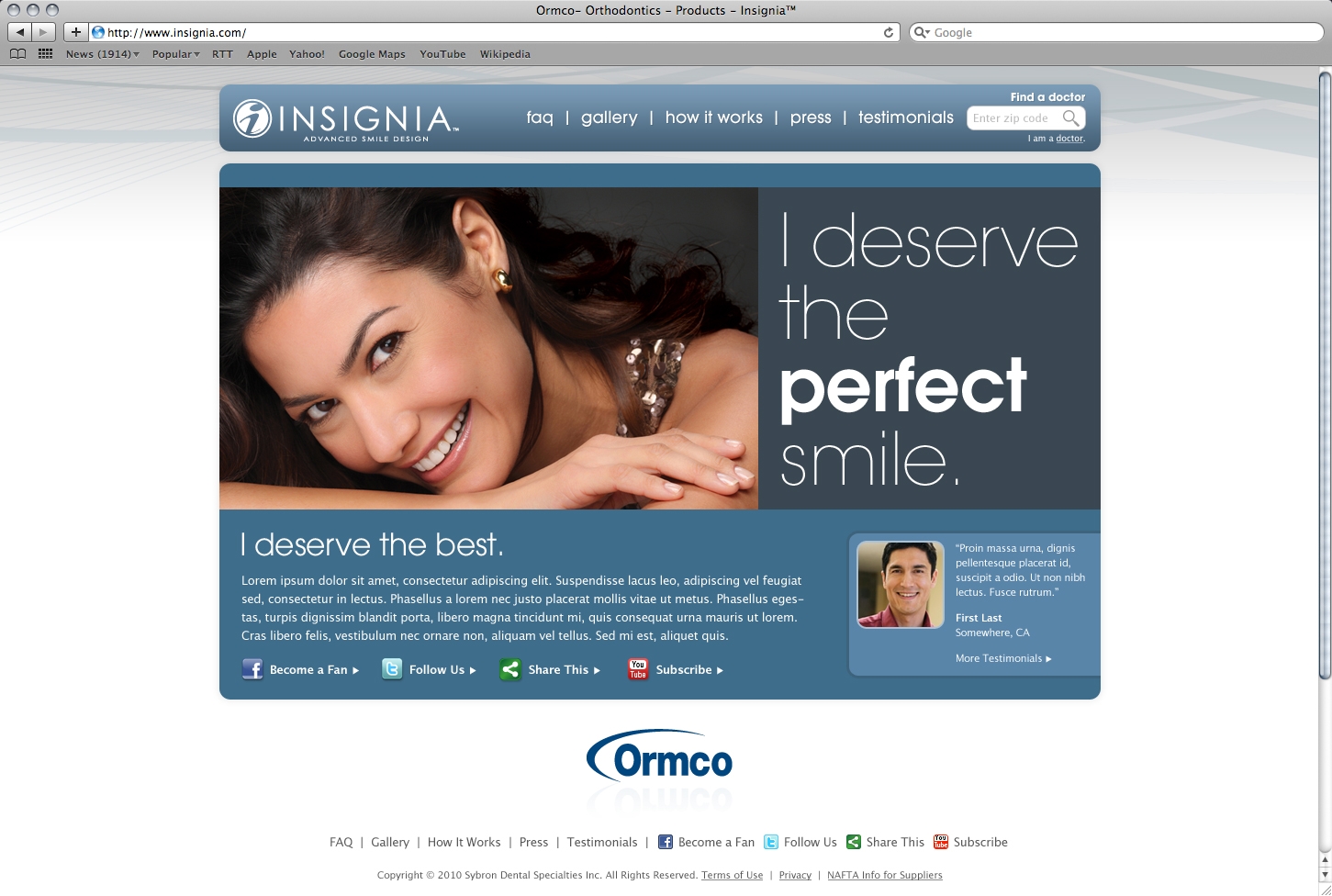 The Technology
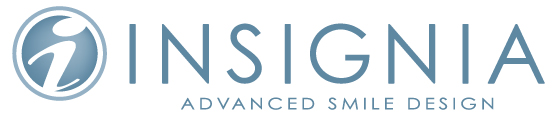 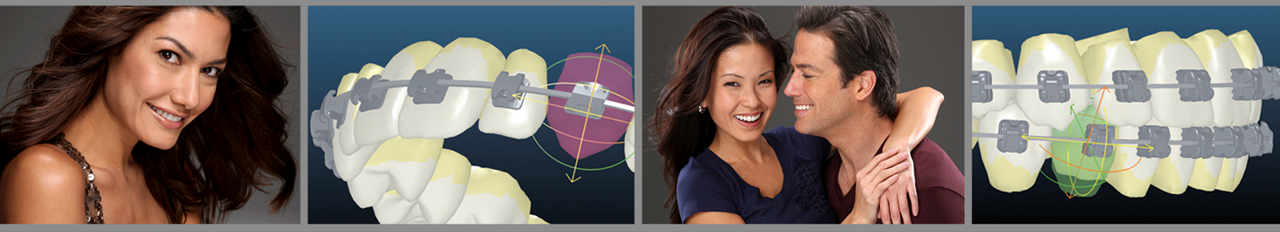 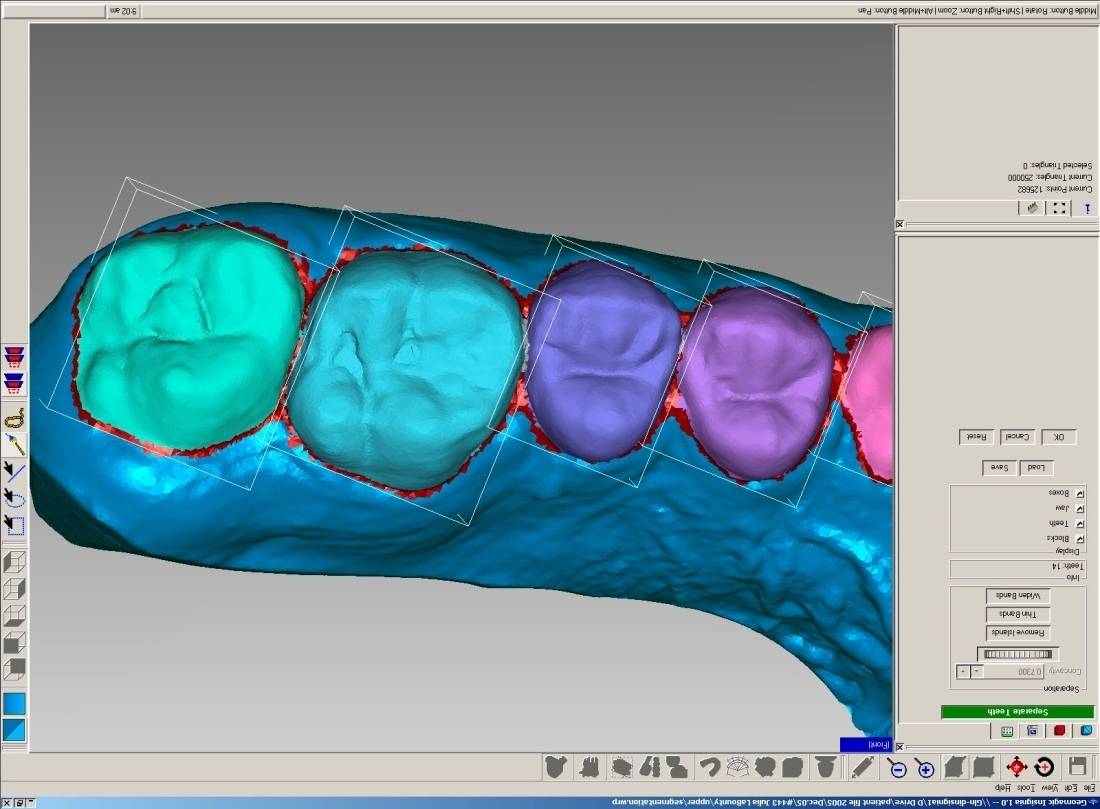